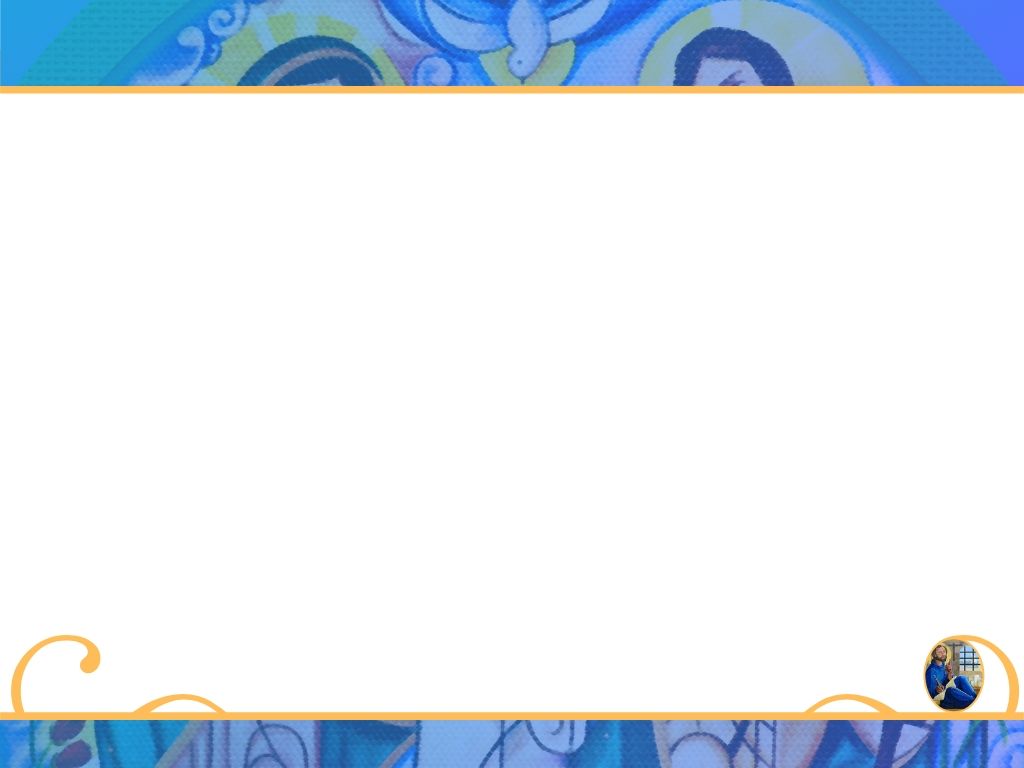 Equipo Coordinador Nacional
2019-2022
Movimiento Familiar Cristiano
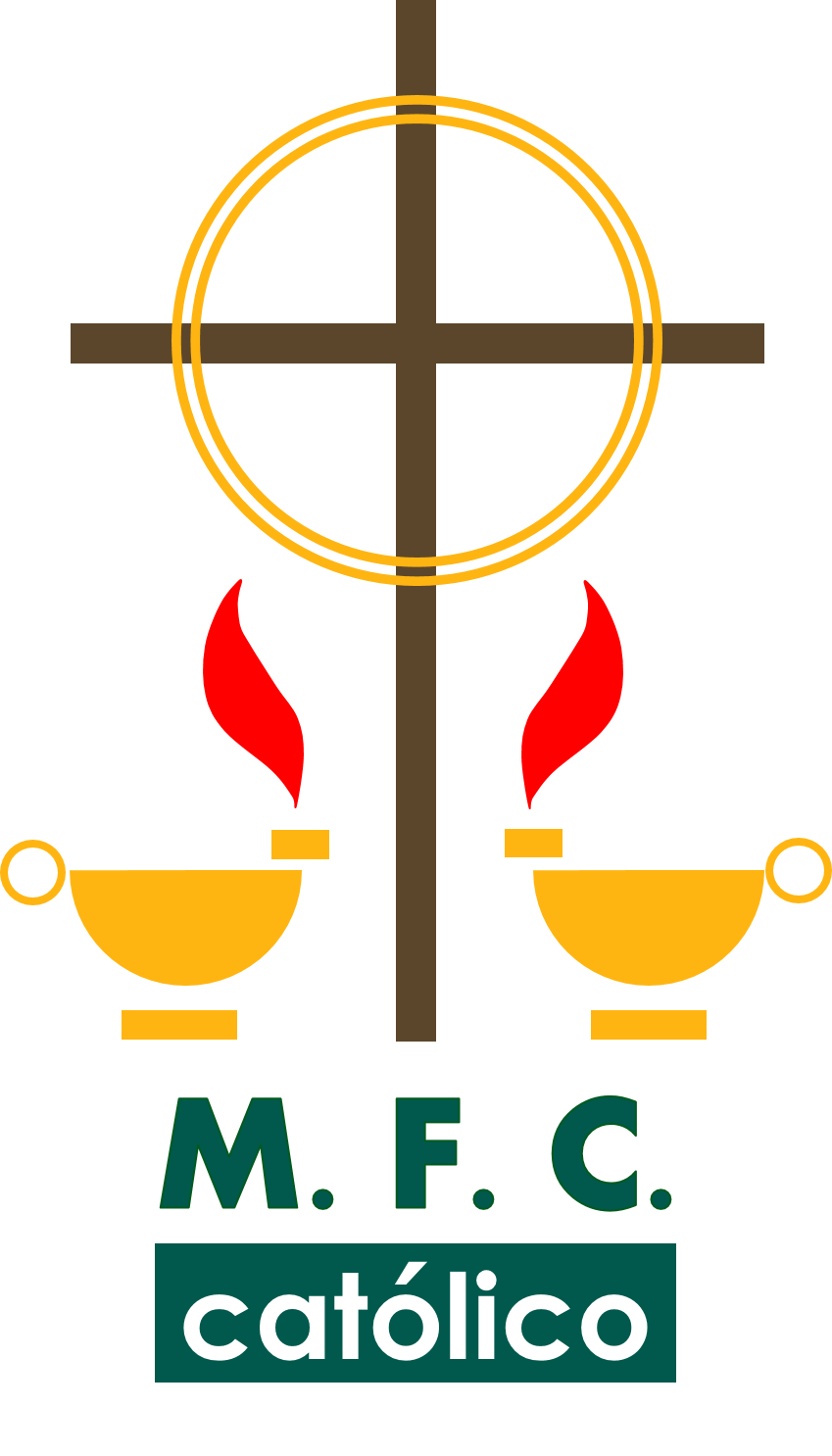 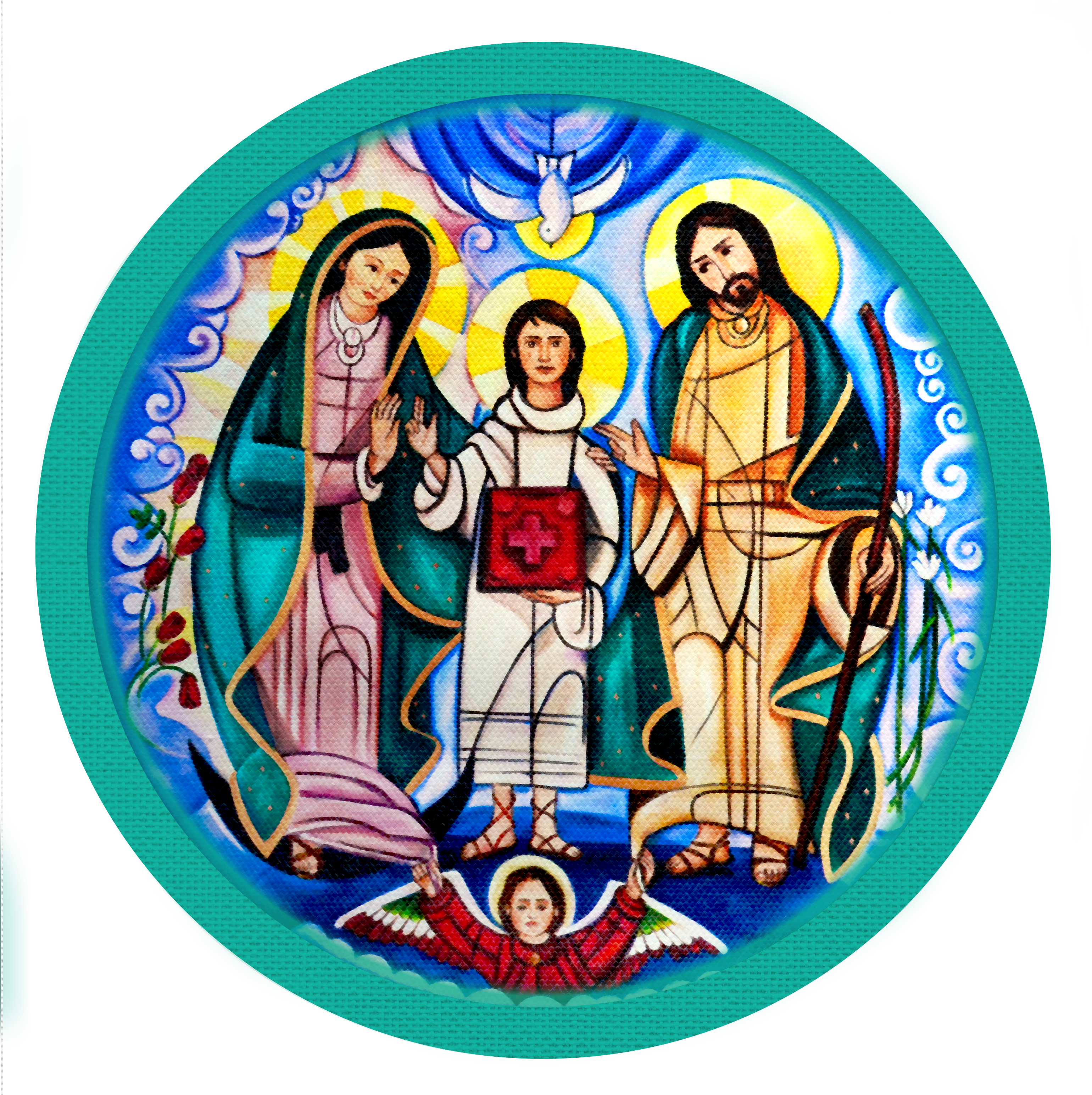 Taller de Financieros
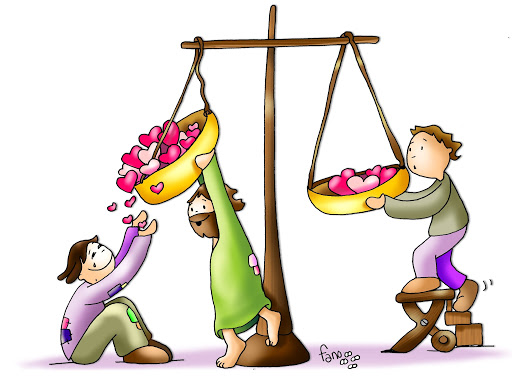 "Familias convertidas al amor de Dios, testimonio vivo de santidad"
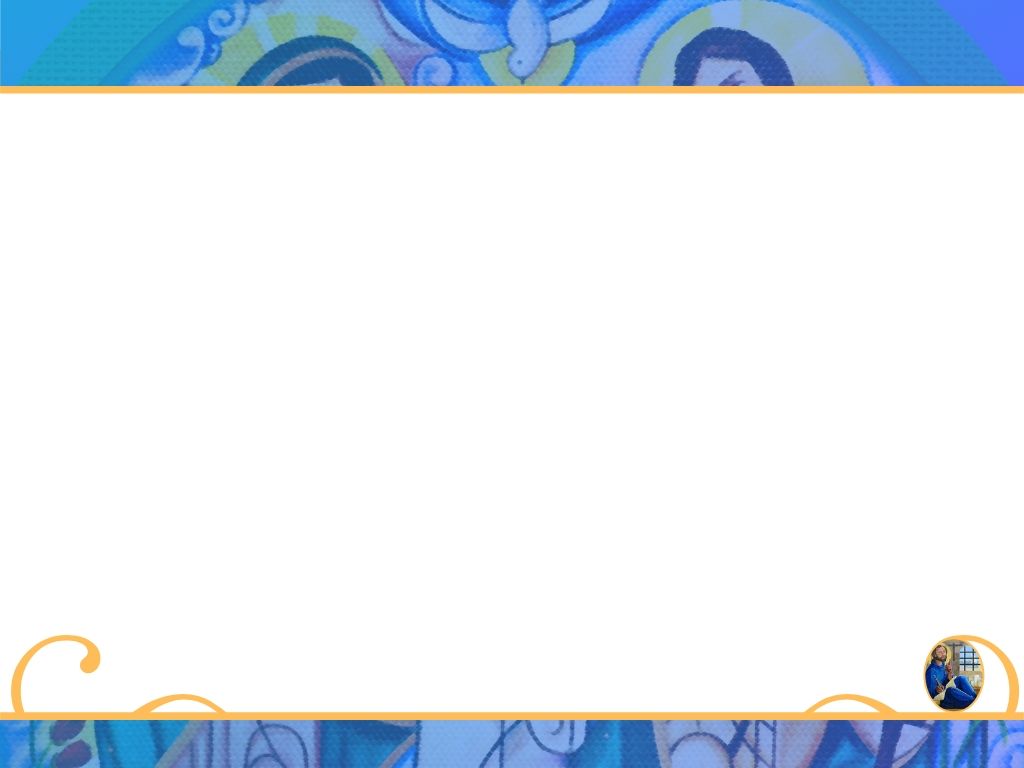 Equipo Coordinador Nacional
2019-2022
Movimiento Familiar Cristiano
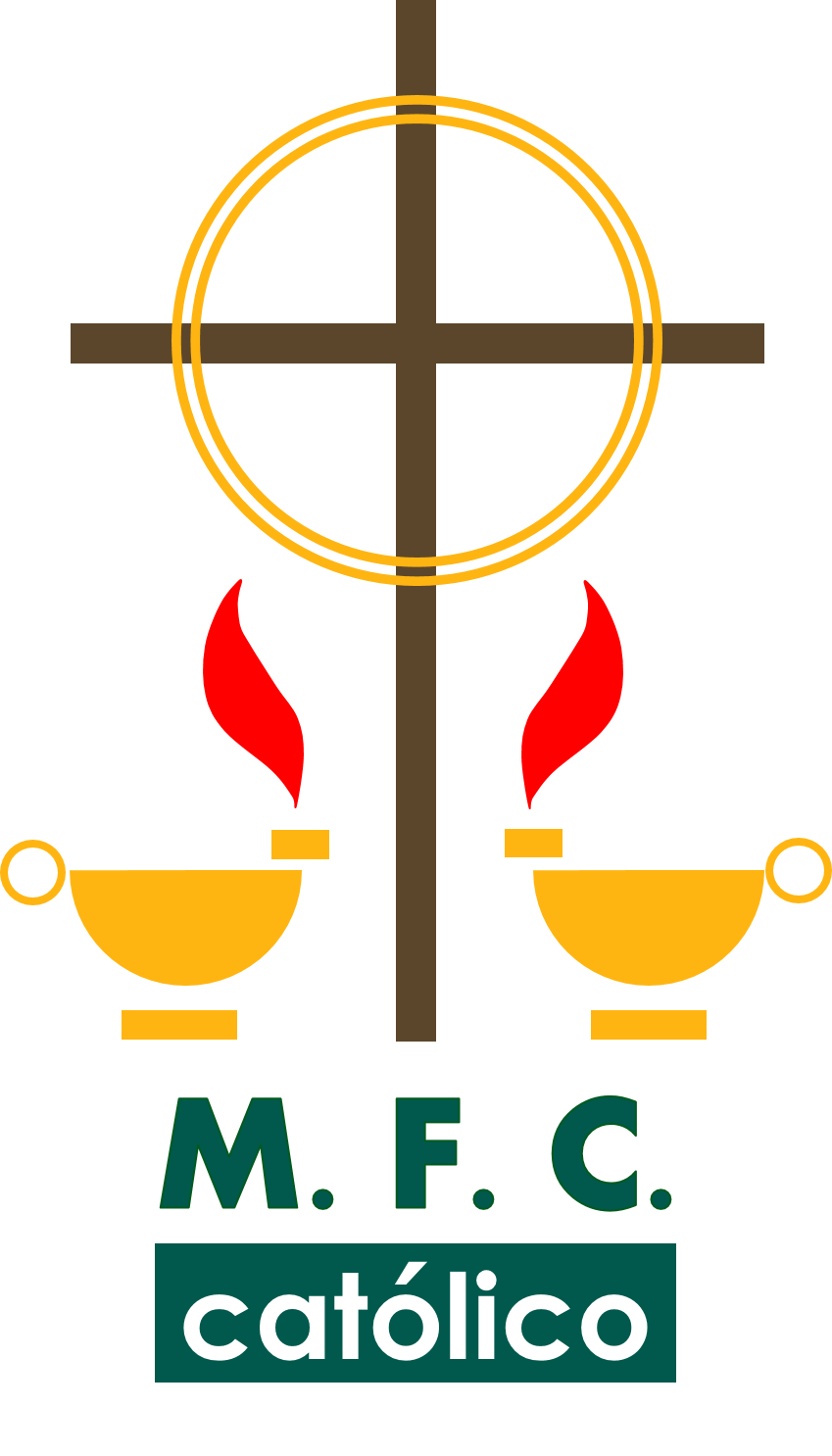 OracionesIniciales
"Familias convertidas al amor de Dios, testimonio vivo de santidad"
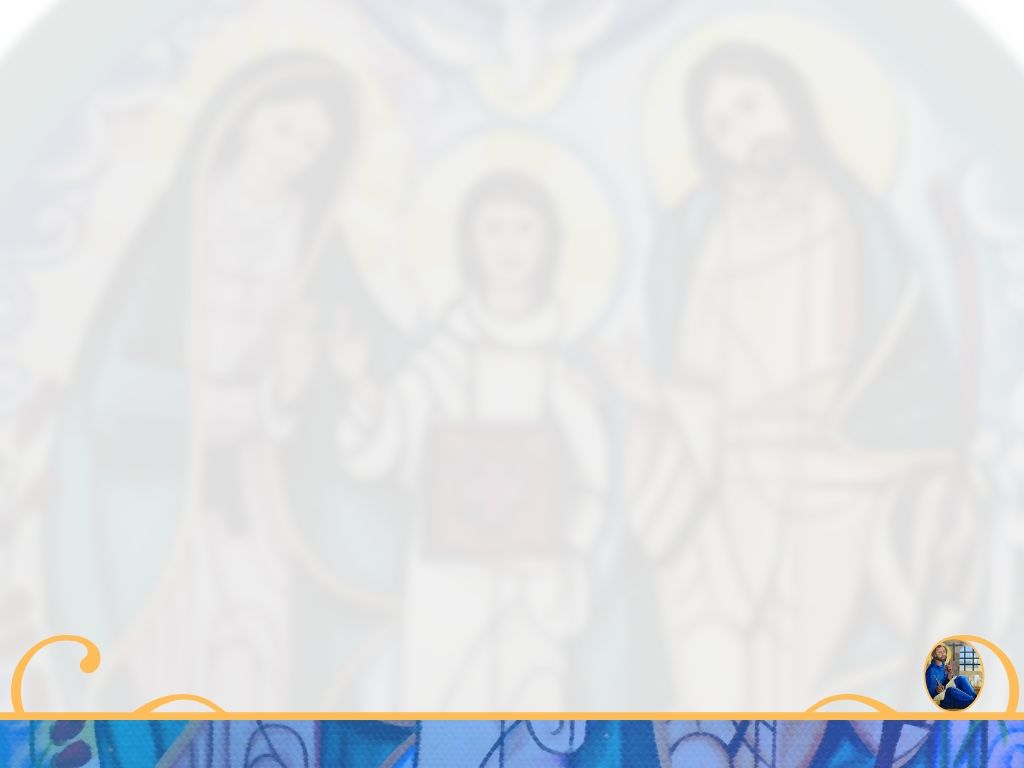 Espiritu Santo
Ven, Espíritu Santo, 
llena los corazones de tus fieles y enciende en ellos el fuego de tu amor.
Envía Señor, tu Espíritu, y todas las cosas serán creadas y se renovará la faz de la Tierra.

Oh Dios, que has instruido los corazones de tus fieles con la luz del Espíritu Santo, danos a saber rectamente la verdad según tu mismo Espíritu
y gozar para siempre de tus consuelos, 
por Jesucristo nuestro Señor. 
                                                                                                                        Amén
"Familias convertidas al amor de Dios, testimonio vivo de santidad"
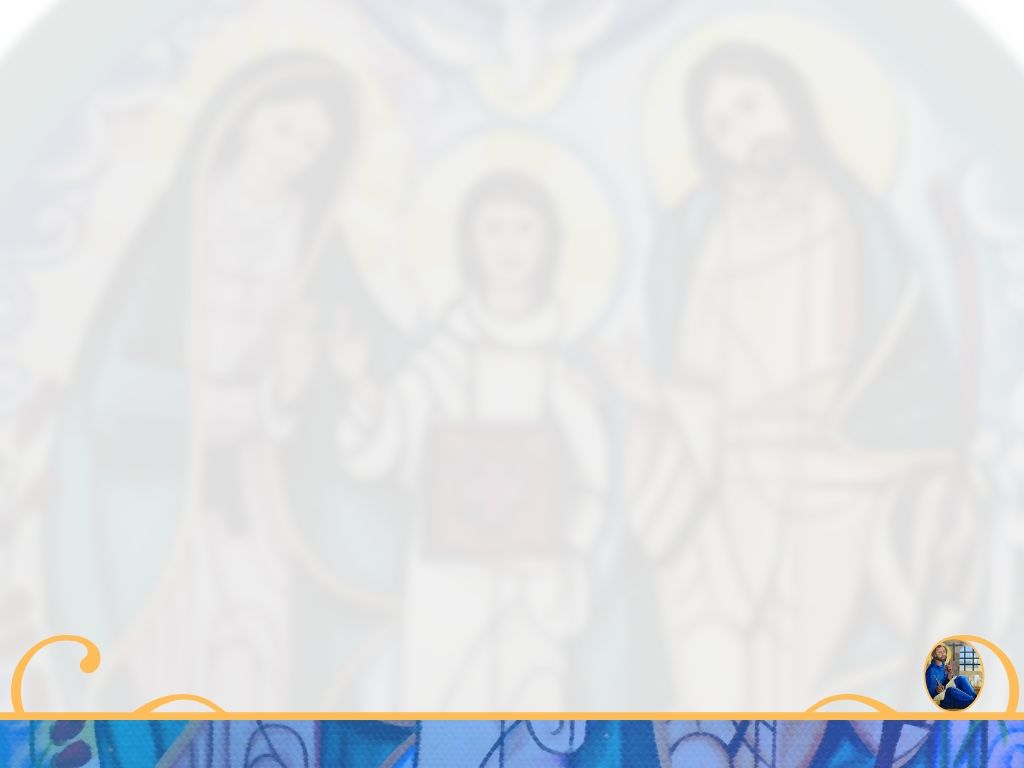 Oración a la Sagrada Familia
Jesús, María y José, en vosotros contemplamos el esplendor del verdadero amor, a vosotros confiados nos dirigimos.

Santa Familia de Nazaret, haz también de nuestras familias lugar de comunión y cenáculo de oración, auténticas escuelas del Evangelio y pequeñas Iglesias domésticas. 

Santa Familia de Nazaret, que nunca más haya en las familias episodios de violencia, de cerrazón y división, que quien haya sido herido o escandalizado sea pronto consolado y curado.

Santa Familia de Nazaret, haz tomar conciencia a todos del carácter sagrado e inviolable de la familia, de su belleza en el proyecto de Dios.

Jesús, María y José, escuchad, acoged nuestra súplica. 
                              
                                                                                                               Amén.
"Familias convertidas al amor de Dios, testimonio vivo de santidad"
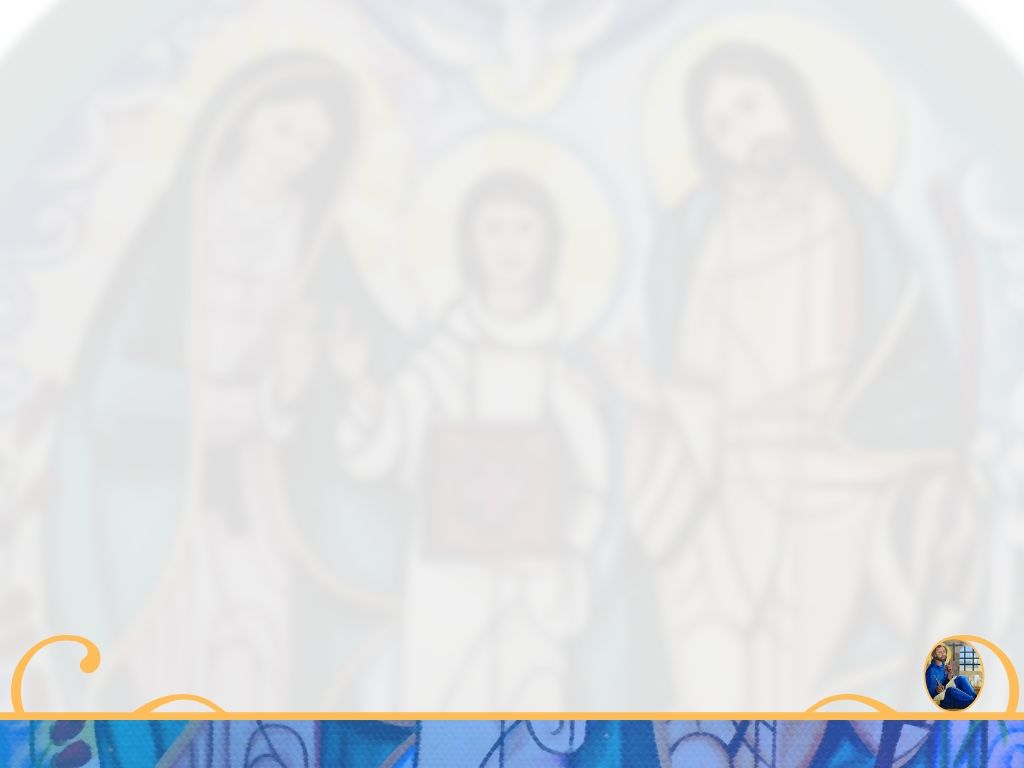 Oracion por la Paz
Señor Jesús, tú eres nuestra paz, 
mira nuestra  Patria dañada por la 
violencia y dispersa por el miedo 
y la inseguridad.

Consuela el dolor de quienes sufren. 
Da acierto a  las decisiones de
 quienes nos gobiernan.

Toca el corazón de quienes olvidan 
que somos hermanos
y provocan sufrimiento y muerte. 
Dales el don de la conversión.



Protege a las familias, a nuestros 
niños, adolescentes y jóvenes, a 
nuestros pueblos y comunidades.

Que como discípulos misioneros 
tuyos, ciudadanos responsables,
sepamos ser promotores de justicia
 y de paz, para que en ti, nuestro 
 pueblo tenga vida digna. 
                                                Amén.

 María, reina de la paz, ruega por 
nosotros
"Familias convertidas al amor de Dios, testimonio vivo de santidad"
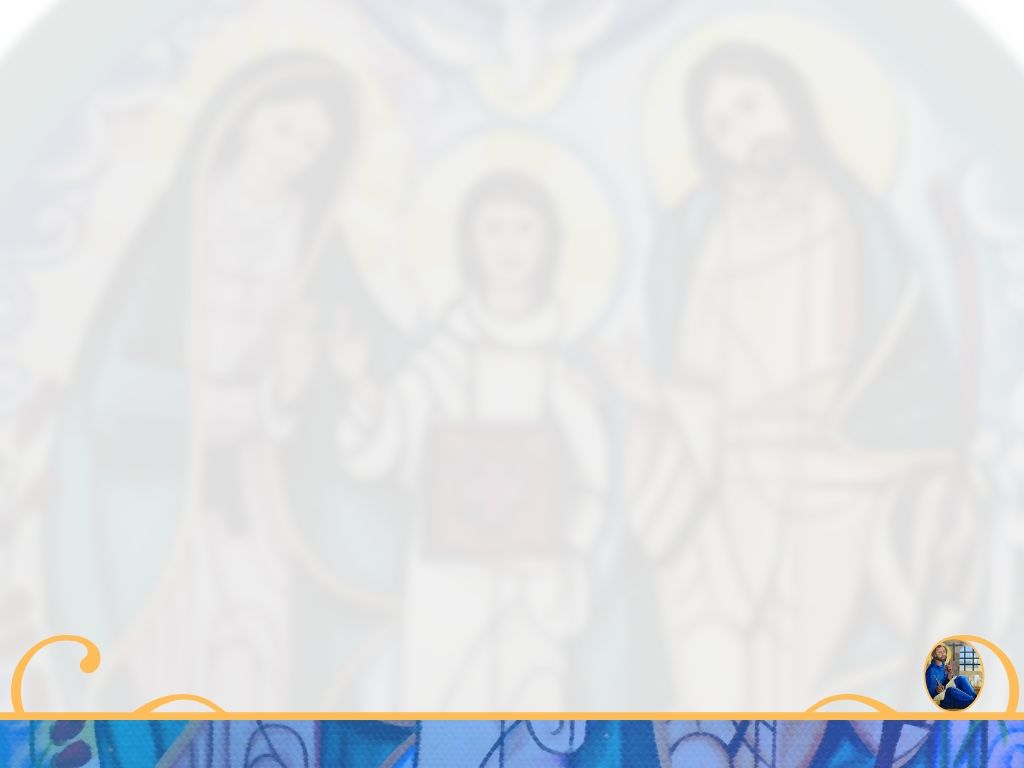 Irradiar a Cristo
¡Oh Jesús!, ayúdame a esparcir tu
fragancia donde quiera que vaya.
Inunda mi alma de tu espíritu y vida.
Aduéñate tan por completo de mí,
que toda mi vida sea una irradiación de
la tuya.

Ilumina por mi medio y de tal manera
toma posesión de mí, que cada alma con
la que yo entre en contacto pueda sentir
tu presencia en mi alma.

Que al verme no me vea a mí, sino a Ti
en mí.

Permanece en mí.
Así resplandeceré con tu mismo




resplandor, y que mi resplandor sirva de
luz para los demás.

Mi luz toda de Ti vendrá, Jesús; ni el más
leve rayo será mío.
Serás Tú el que iluminarás a otros por mi
medio.

Sugiéreme la alabanza que más te
agrada, iluminando a otros a mi 
alrededor.

Que no te pregone con palabras sino
con mi ejemplo,
con el influjo de lo que yo lleve a cabo,
con el destello visible del amor que mi
corazón saca de Ti.
                                                     Amén.
"Familias convertidas al amor de Dios, testimonio vivo de santidad"
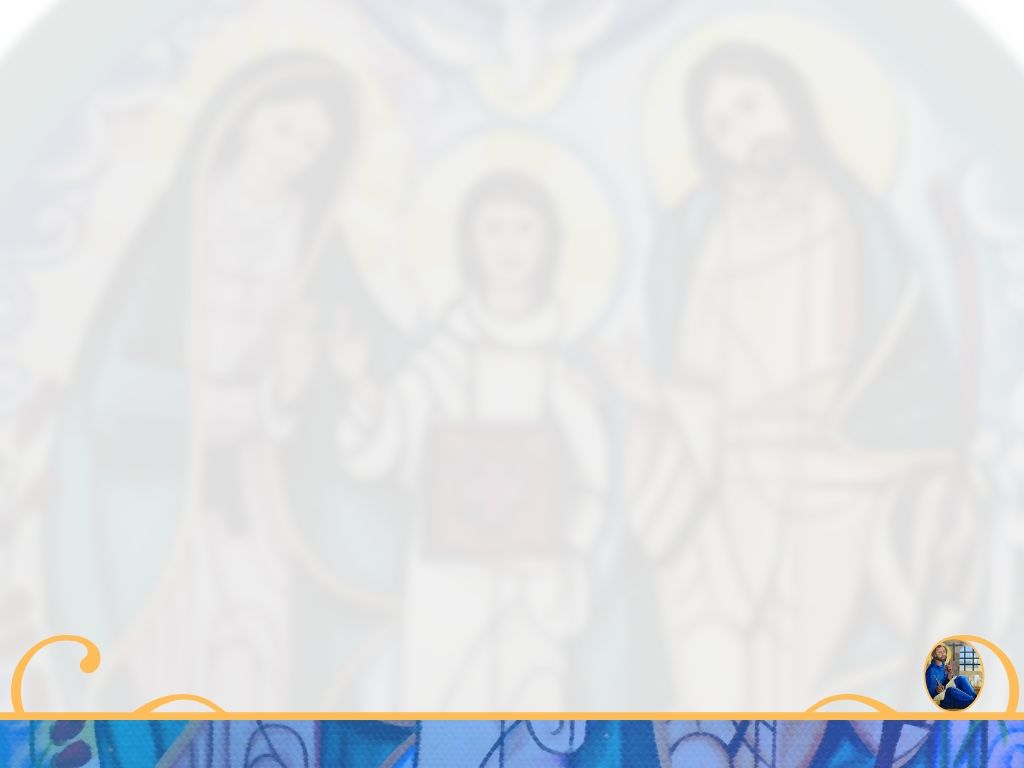 Quiero Seguirte
Quiero seguirte, Señor, en medio de 
este mundo, quiero seguirte en medio 
de tantas dificultades, en medio de una sociedad que se olvida cada día más de Ti; en medio de tanta gente que, sin saberlo, está hambrienta  y necesitada 
de algo que la llene de verdad.

Quiero seguirte, Señor, porque sé que
 me necesitas para crear un mundo en donde reina cada vez más  la justicia, el amor y la paz; un mundo donde todos 
se puedan  llamar algún día hermanos 
de verdad, un mundo donde todos te reconozcan y se acerquen de nuevo a
 Ti; un mundo donde la única ley sea amarnos como tú nos amas.

Hoy, Señor, quiero renovar mi opción por Ti Quiero decirte que sigues siendo importante en mi vida, que te necesito. Quiero decirte que sin Ti estaría perdido
y desorientado  porque tú eres  luz para mis ojos y calor para mi alma.

Sé, Señor, que  tenerte en el centro de
mi vida no es fácil, que las dificultades afloran sin yo buscarlas. Algunas veces serán los que me rodean que me invitarán a dejarte; otra será mi pereza, mi comodidad, mi orgullo, mi “yo”.

A pesar de todo, quiero lanzarme en el vacío,  quiero apostar por Ti. Porque sé que solo quien apuesta en esta vida es capaz de ganar algo; porque sé que seguirte es hacer un ejercicio de confianza  total y yo estoy dispuesto a realizarlo, porque Tú no me vas a defraudar.
                                           Amén.
"Familias convertidas al amor de Dios, testimonio vivo de santidad"
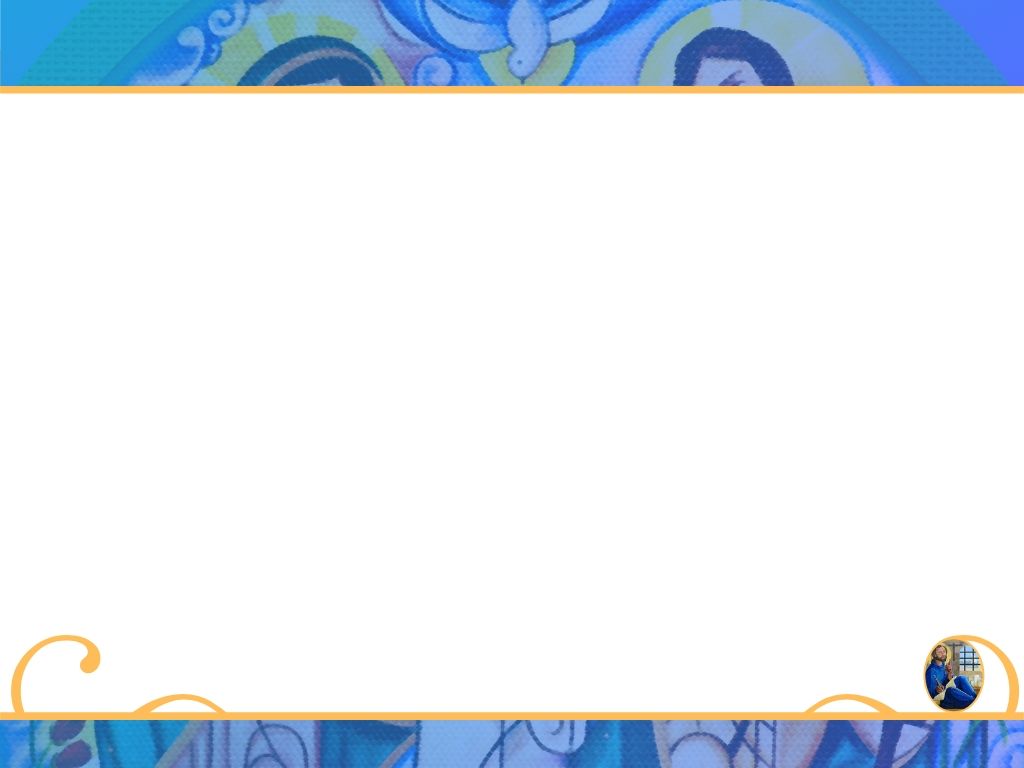 Equipo Coordinador Nacional
2019-2022
Movimiento Familiar Cristiano
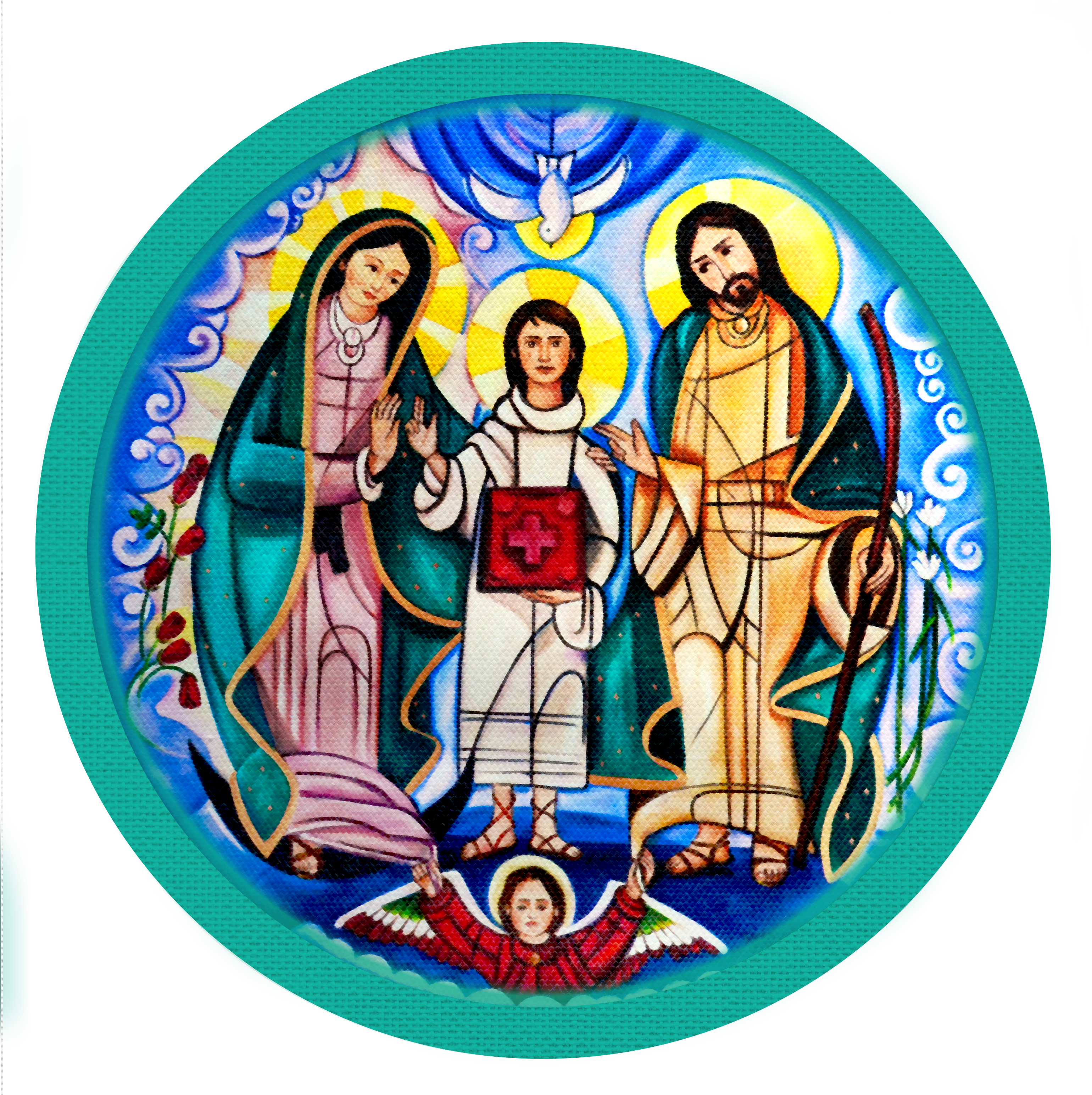 OBJETIVO DEL TALLER
Implementar con eficacia, a nivel zona y de equipo básico, la adecuada promoción de los valores de justicia y solidaridad, durante la preparación y vivencia de las reuniones del ciclo básico de formación, a través de la adecuada ejecución de las funciones y actividades del Matrimonio Financiero.
"Familias convertidas al amor de Dios, testimonio vivo de santidad"
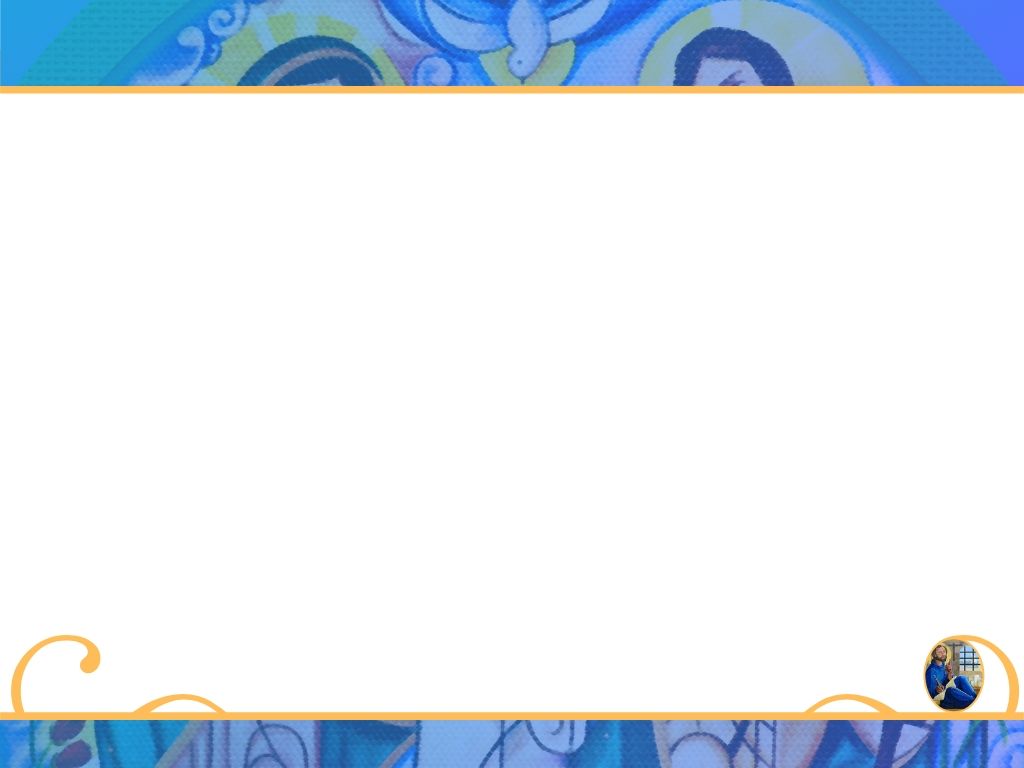 Equipo Coordinador Nacional
2019-2022
Movimiento Familiar Cristiano
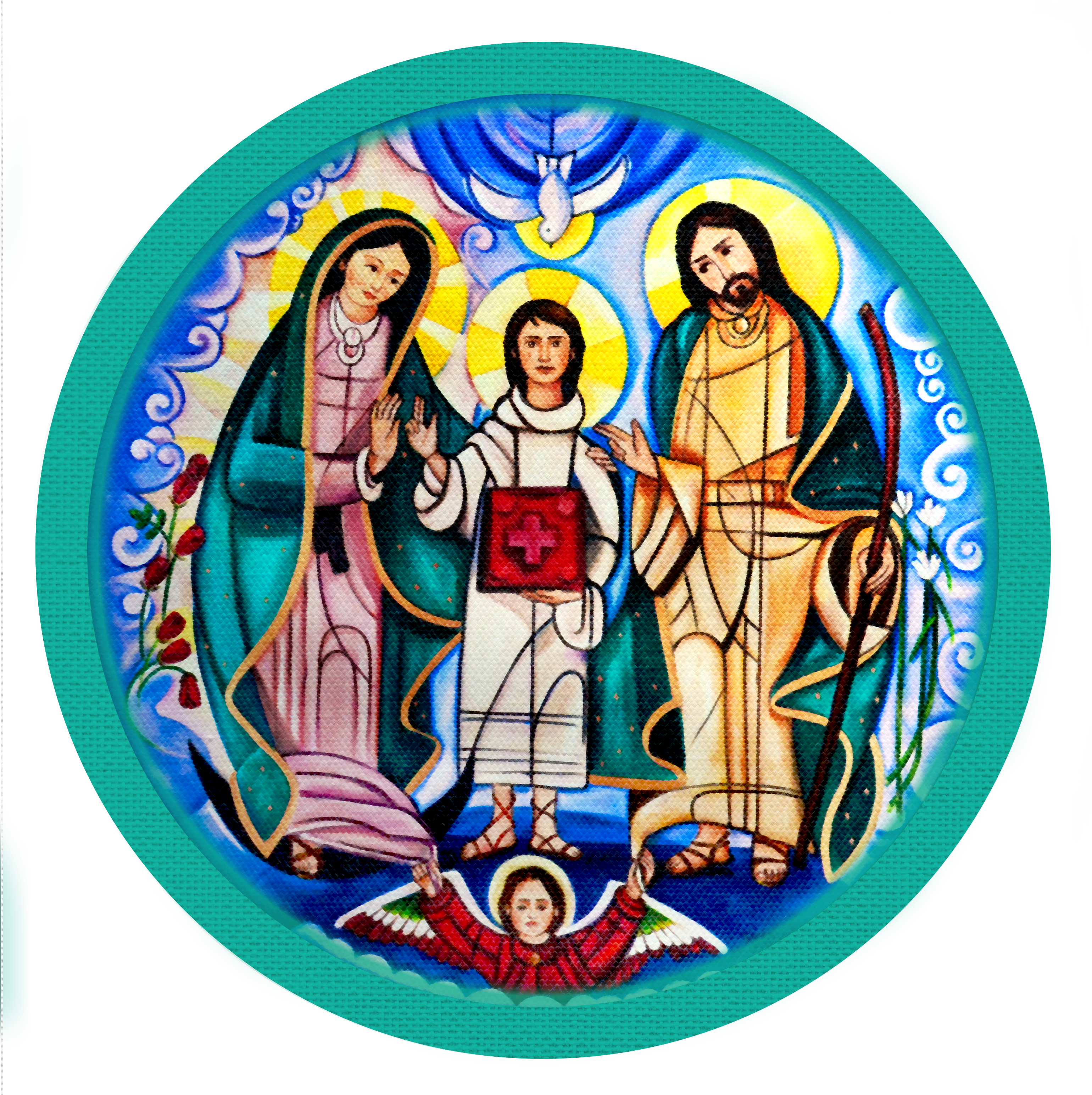 CITA BÍBLICA
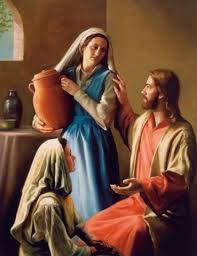 (Lc 10, 38-42)
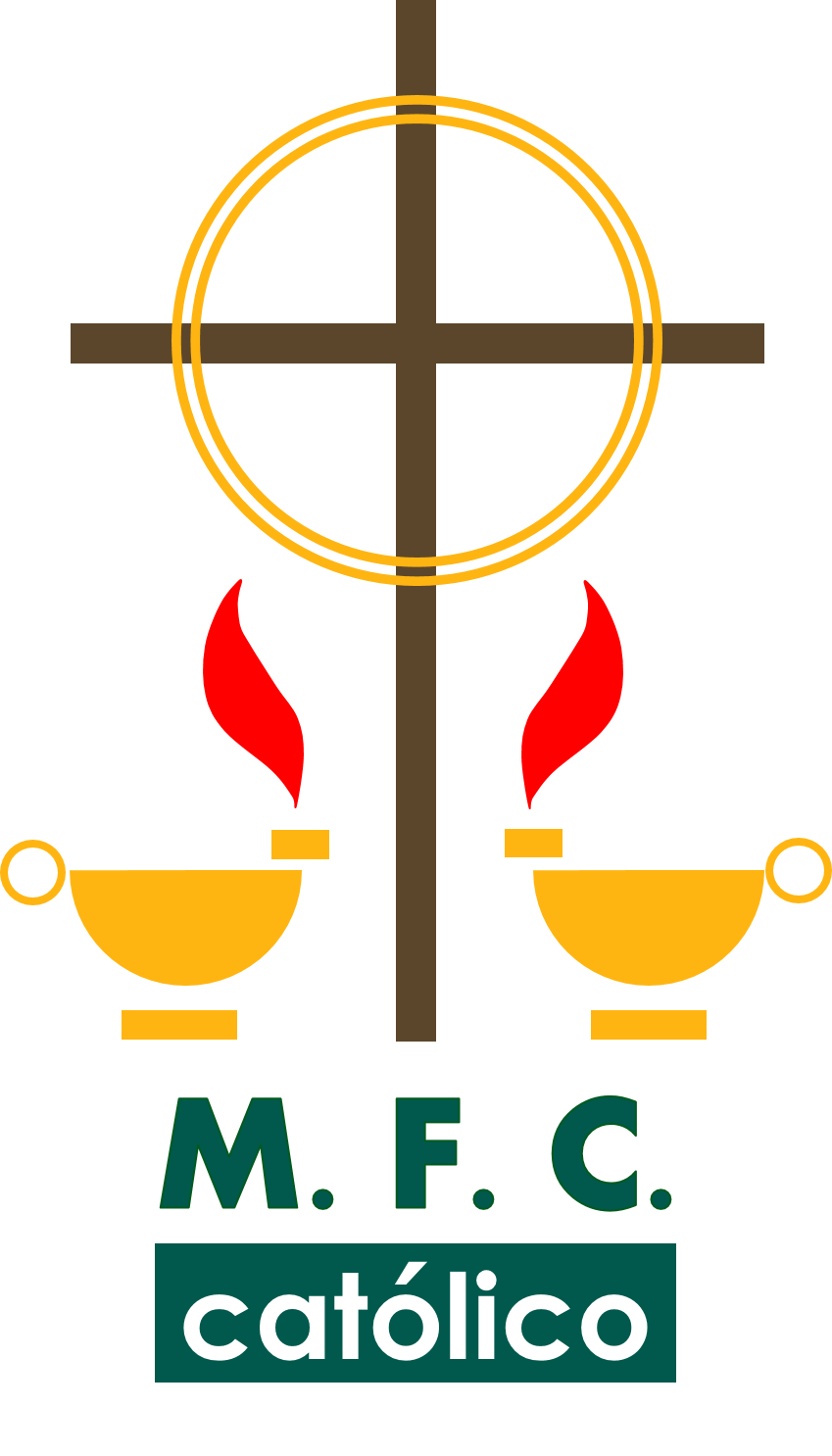 Área III        Espiritualidad
          y 
     Servicio
"Familias convertidas al amor de Dios, testimonio vivo de santidad"
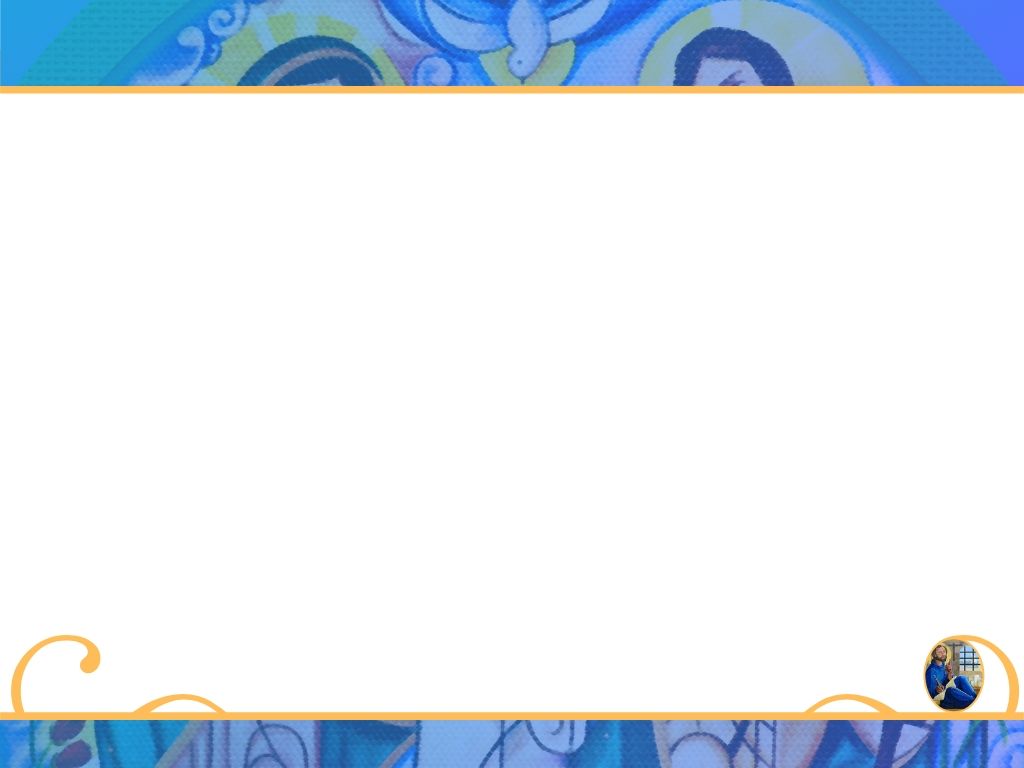 Equipo Coordinador Nacional
2019-2022
Movimiento Familiar Cristiano
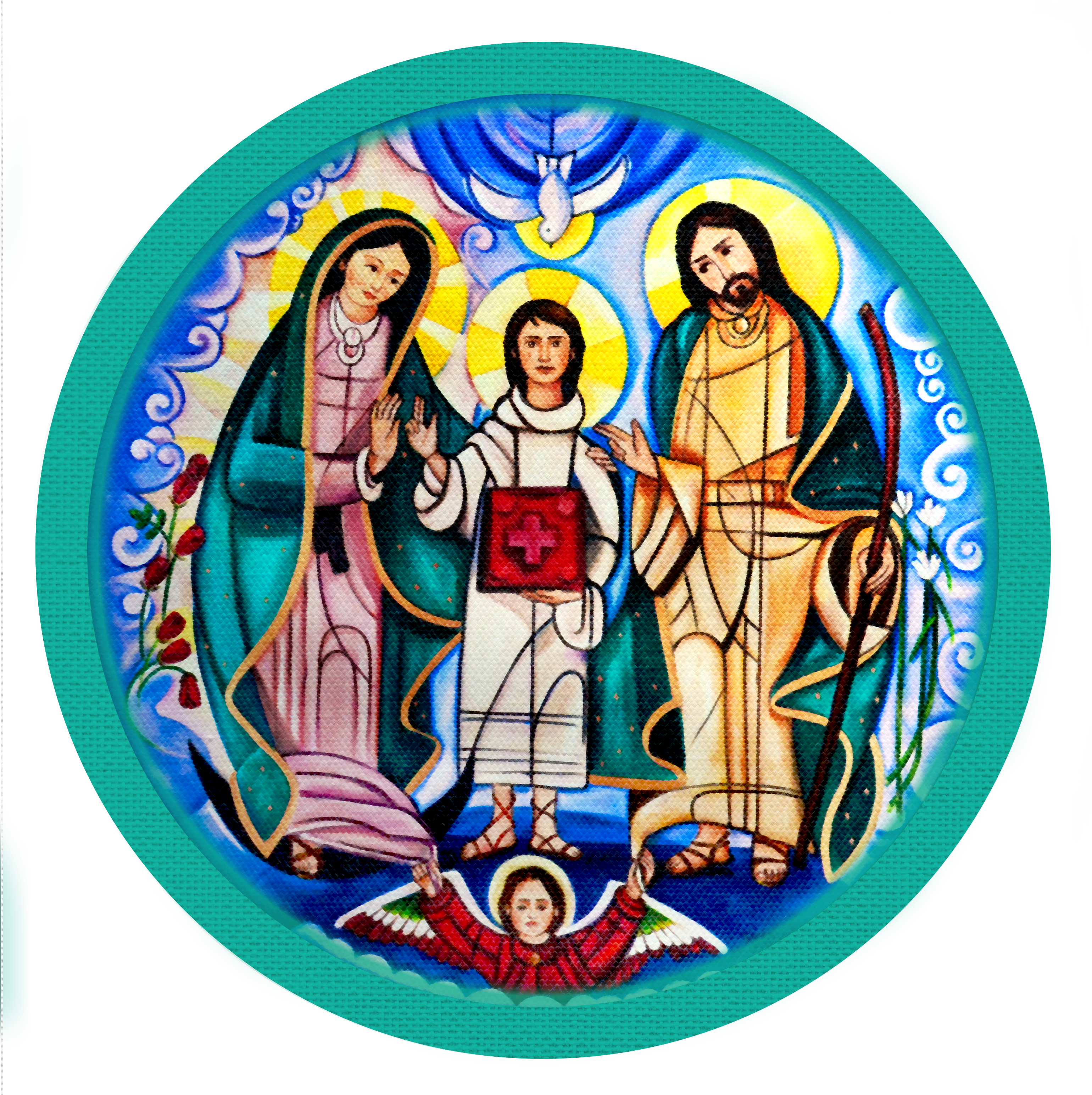 Ser y Hacer del Financiero
"Familias convertidas al amor de Dios, testimonio vivo de santidad"
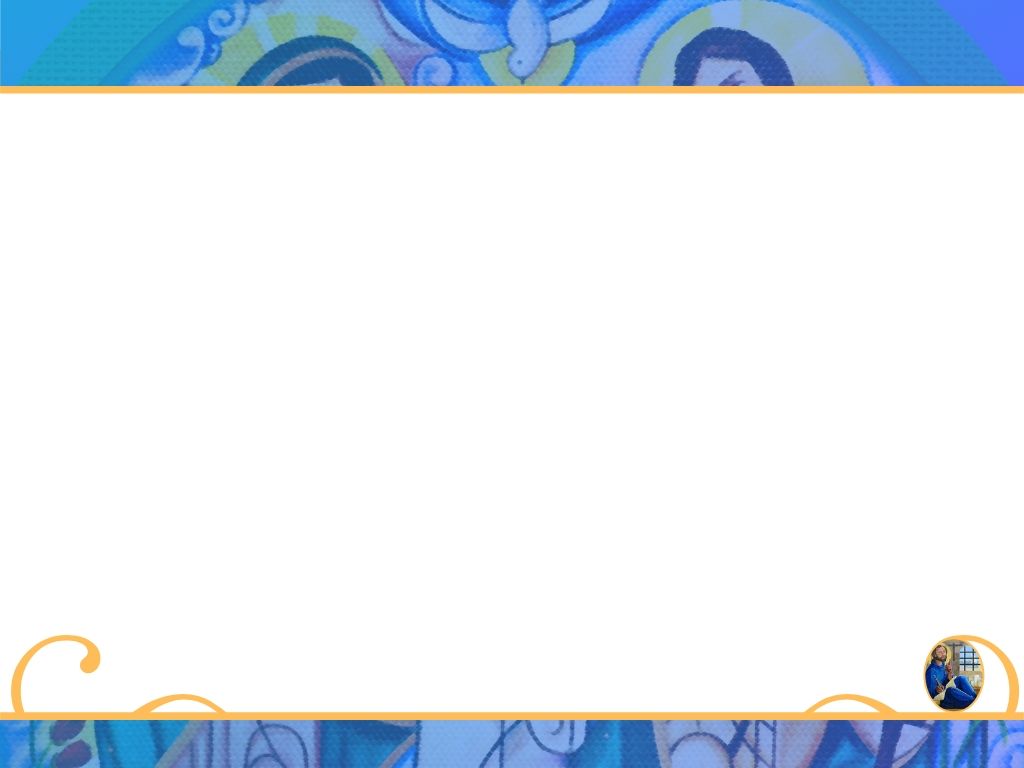 Equipo Coordinador Nacional
2019-2022
Movimiento Familiar Cristiano
Funciones del Financiero
 de Zona
Objetivo: Promover los valores de justicia y solidaridad en el equipo zonal y equipos básicos de la zona.
.
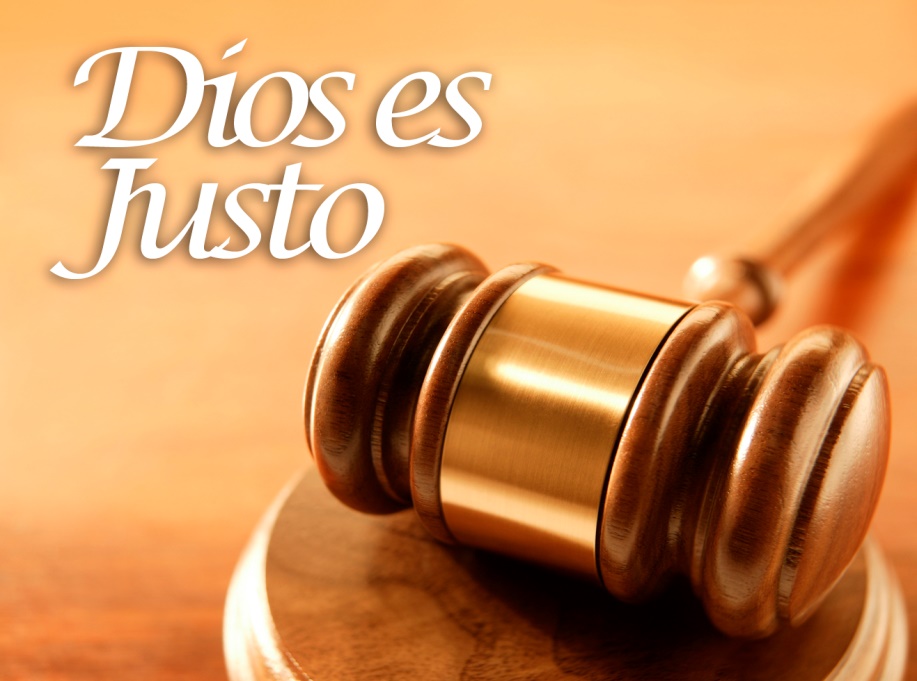 "Familias convertidas al amor de Dios, testimonio vivo de santidad"
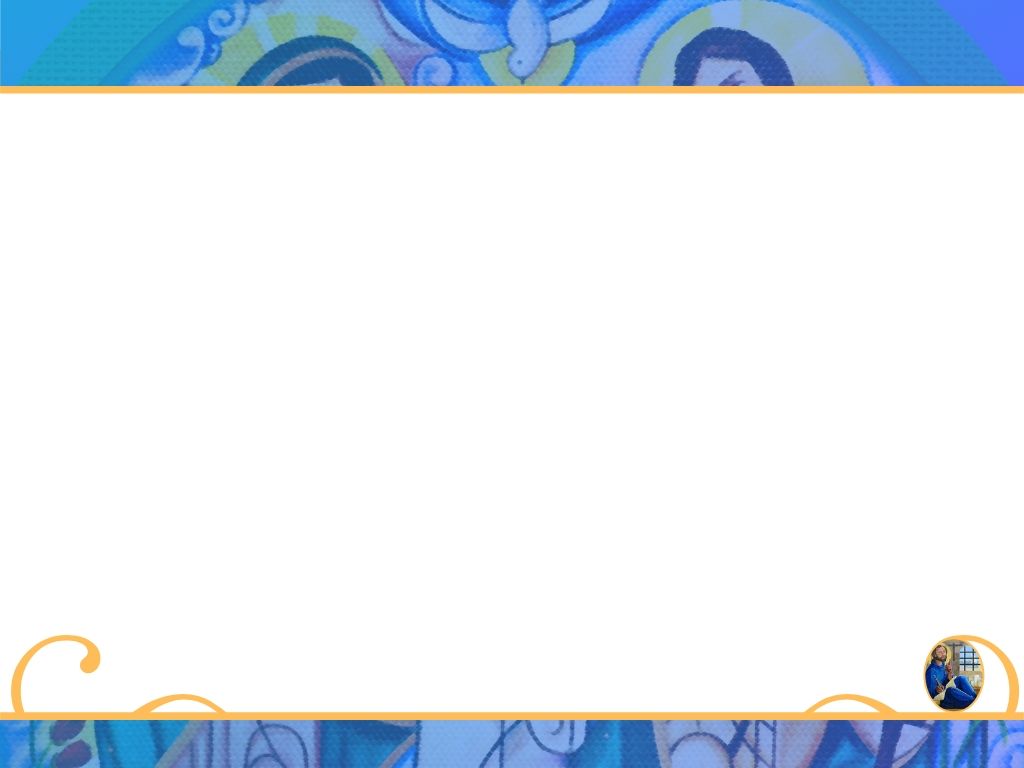 Equipo Coordinador Nacional
2019-2022
Movimiento Familiar Cristiano
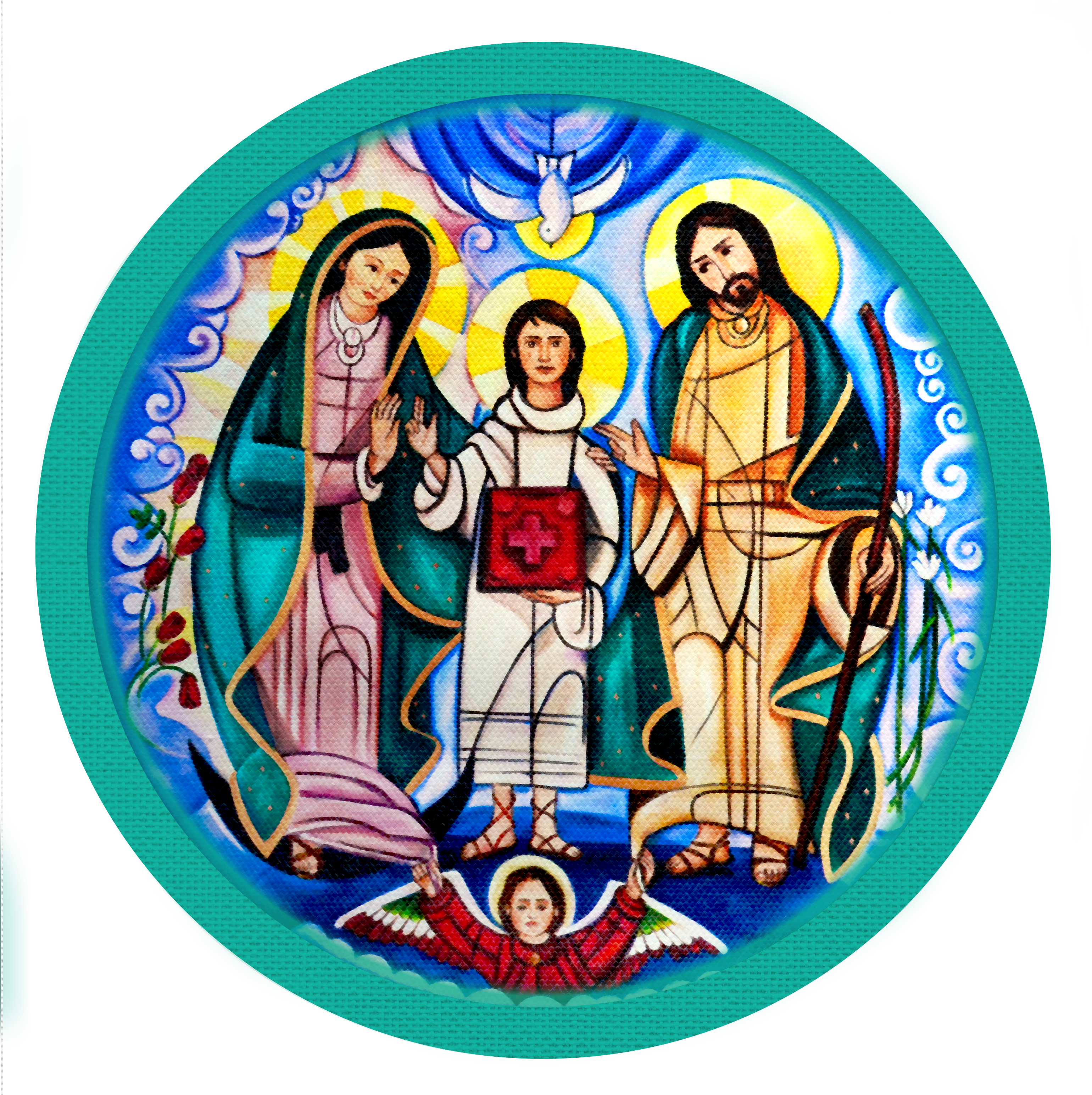 *Promover  es:
  propiciar el crecimiento de otros.
* El Financiero  es  un  promotor  de  valores  y no  un  recaudador.
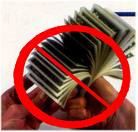 "Familias convertidas al amor de Dios, testimonio vivo de santidad"
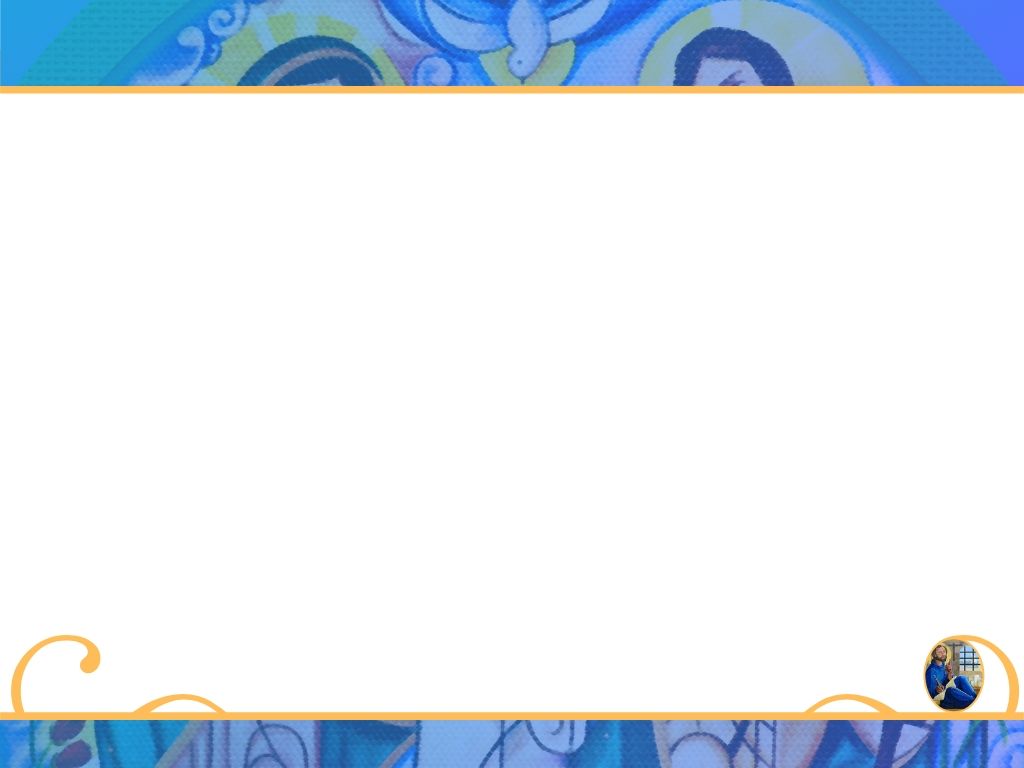 Equipo Coordinador Nacional
2019-2022
Movimiento Familiar Cristiano
SER
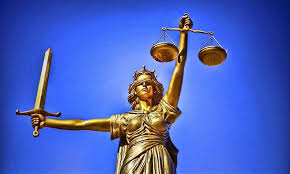 .
"Familias convertidas al amor de Dios, testimonio vivo de santidad"
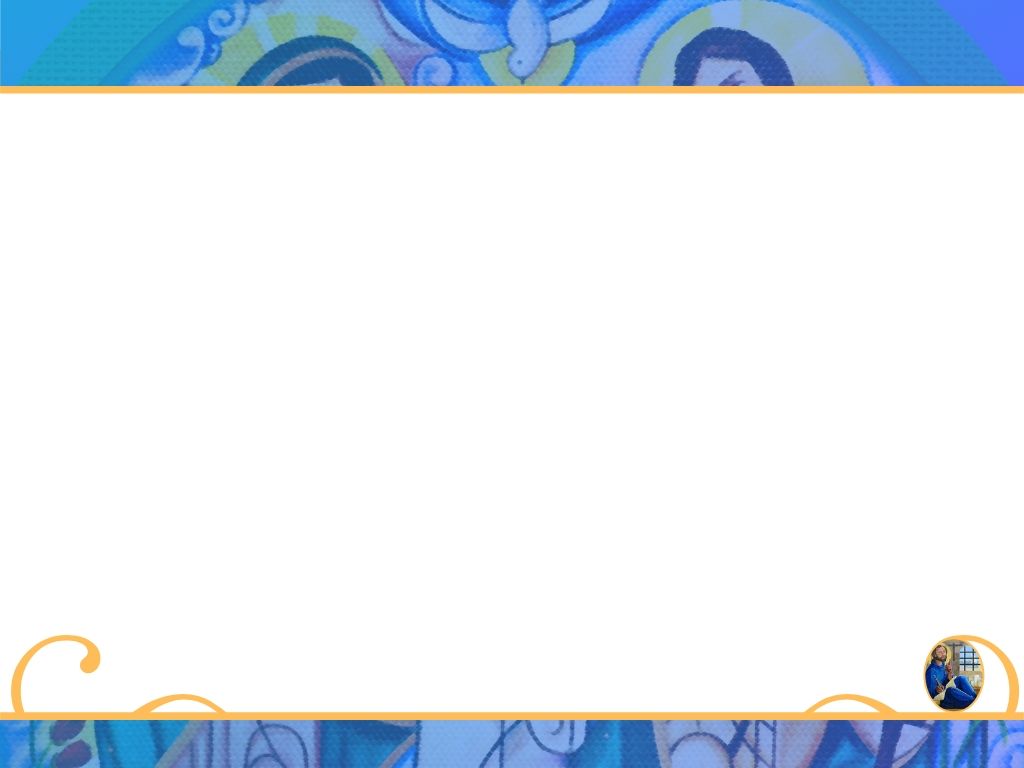 Equipo Coordinador Nacional
2019-2022
Movimiento Familiar Cristiano
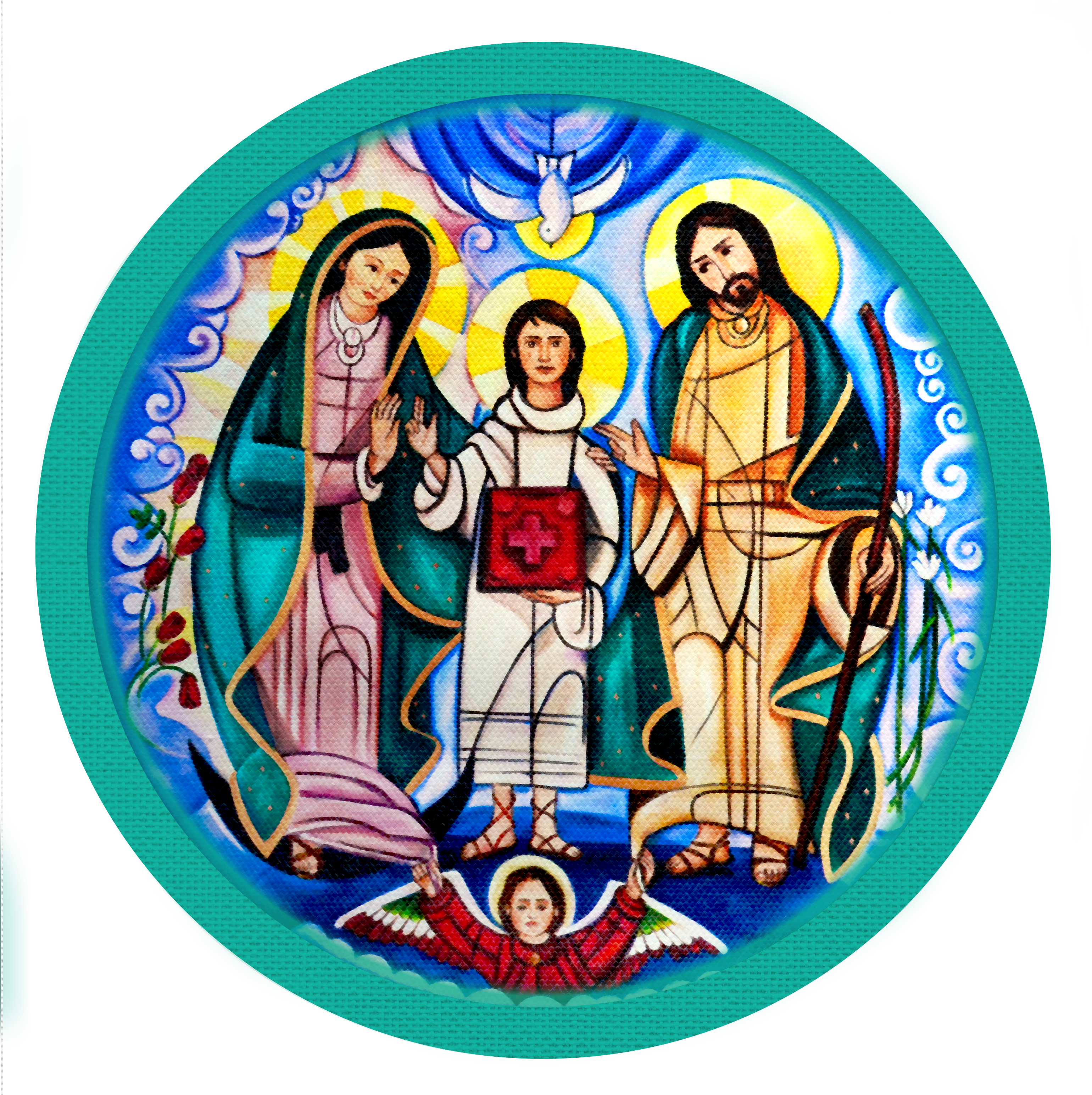 SER
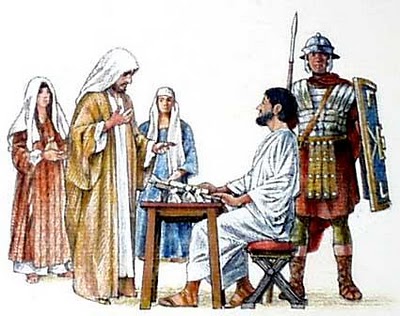 "Familias convertidas al amor de Dios, testimonio vivo de santidad"
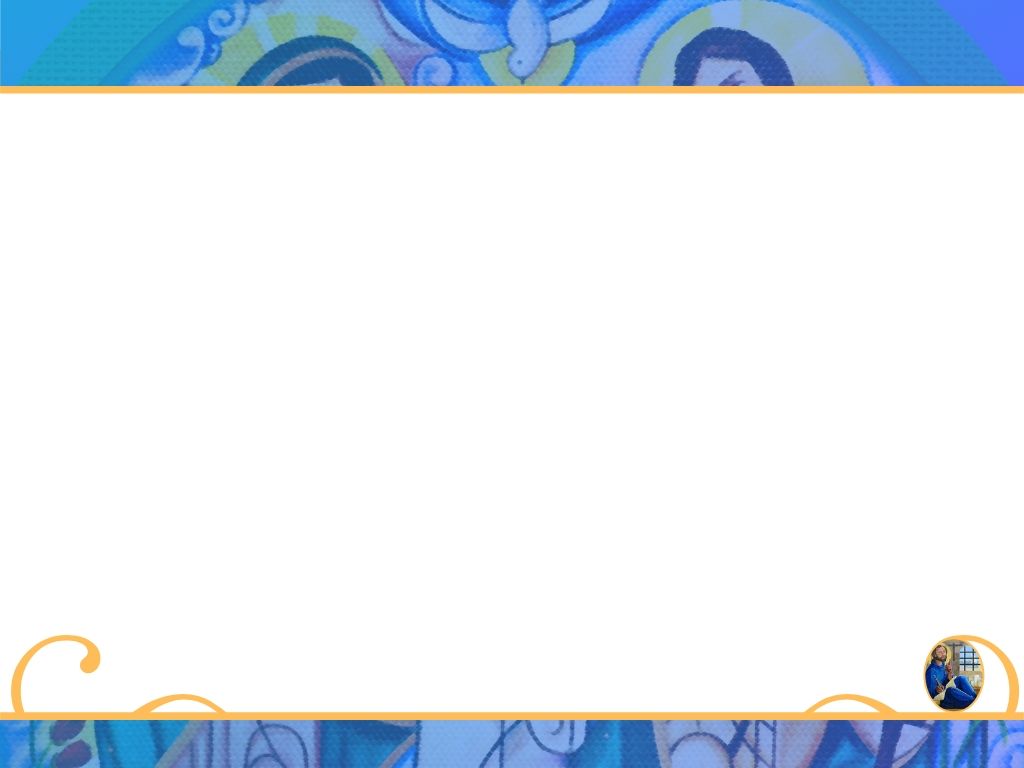 Equipo Coordinador Nacional
2019-2022
Movimiento Familiar Cristiano
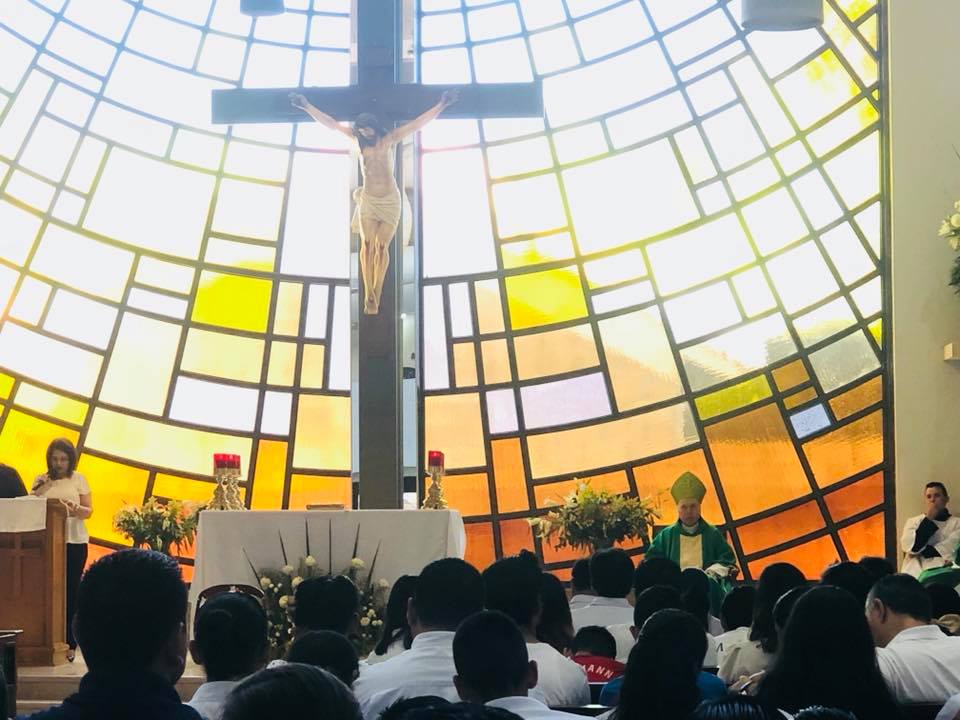 "Familias convertidas al amor de Dios, testimonio vivo de santidad"
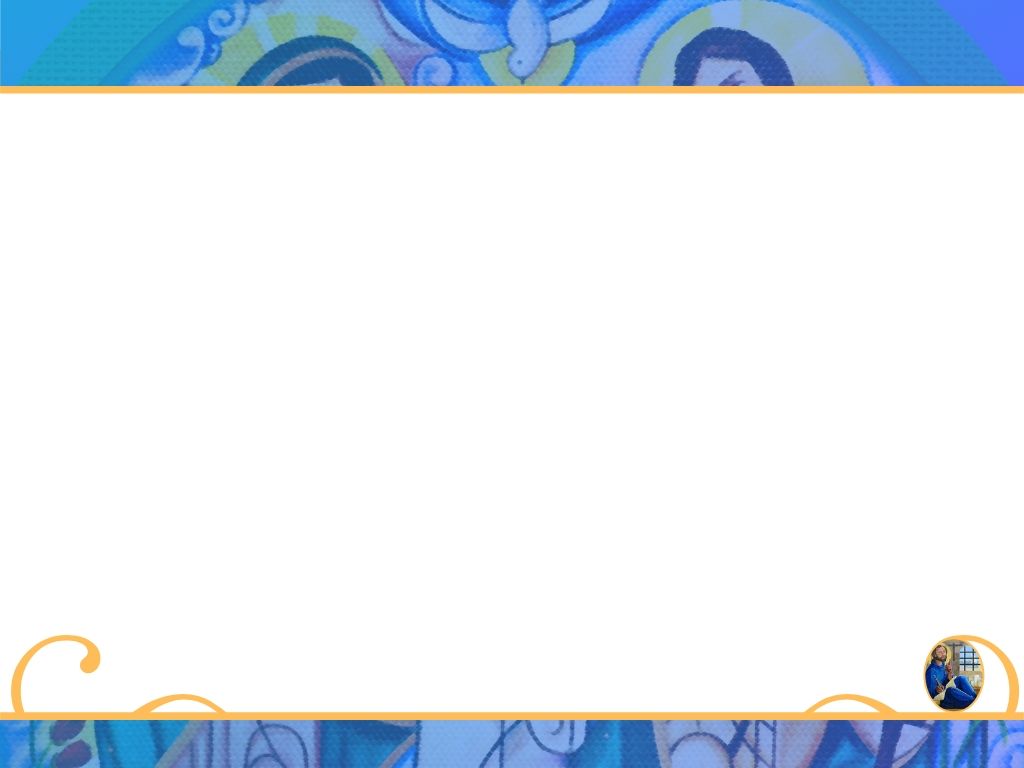 Equipo Coordinador Nacional
2019-2022
Movimiento Familiar Cristiano
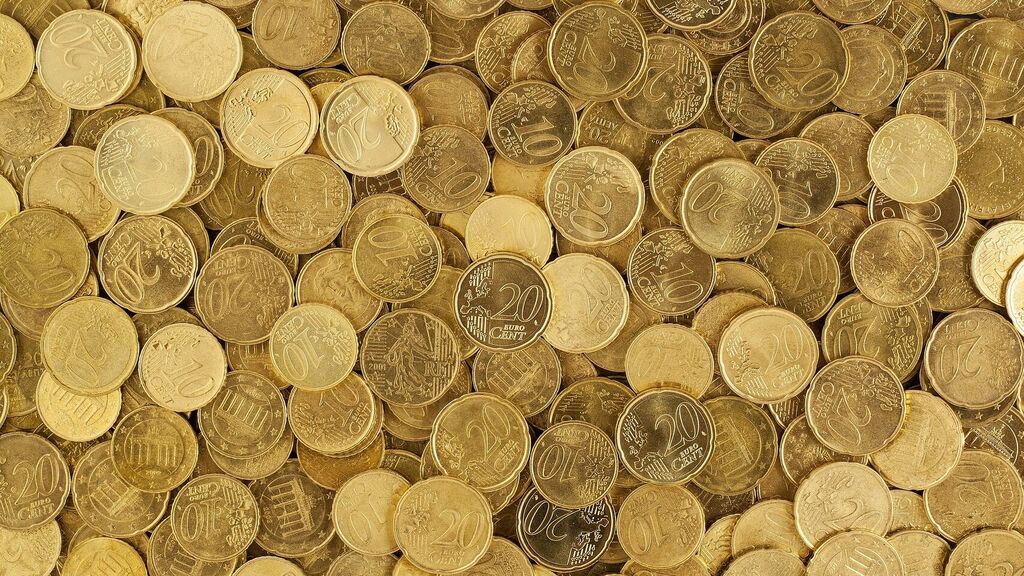 “Ningún sirviente puede servir a dos amos, porque odiará a uno y querrá al otro, o será fiel a uno y despreciará al otro. No se puede servir a Dios y a las riquezas” Lc 16, 13
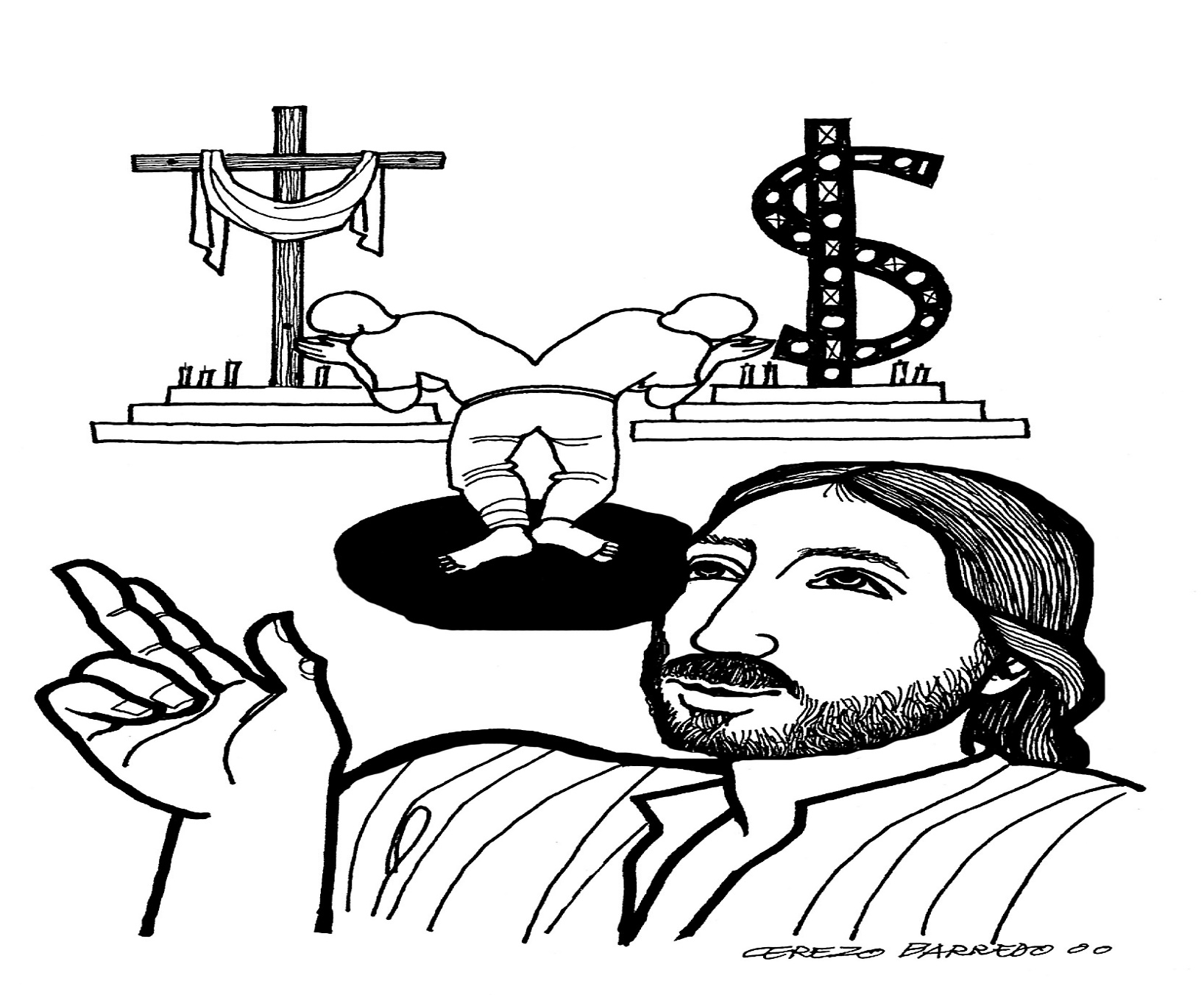 "Familias convertidas al amor de Dios, testimonio vivo de santidad"
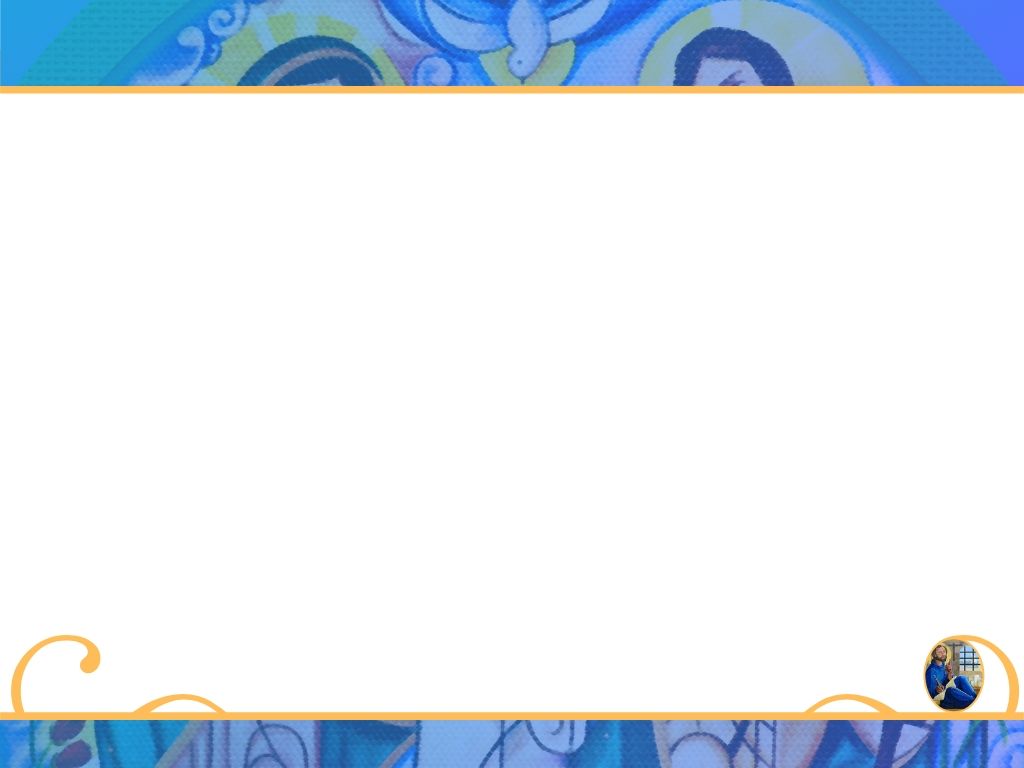 Equipo Coordinador Nacional
2019-2022
Movimiento Familiar Cristiano
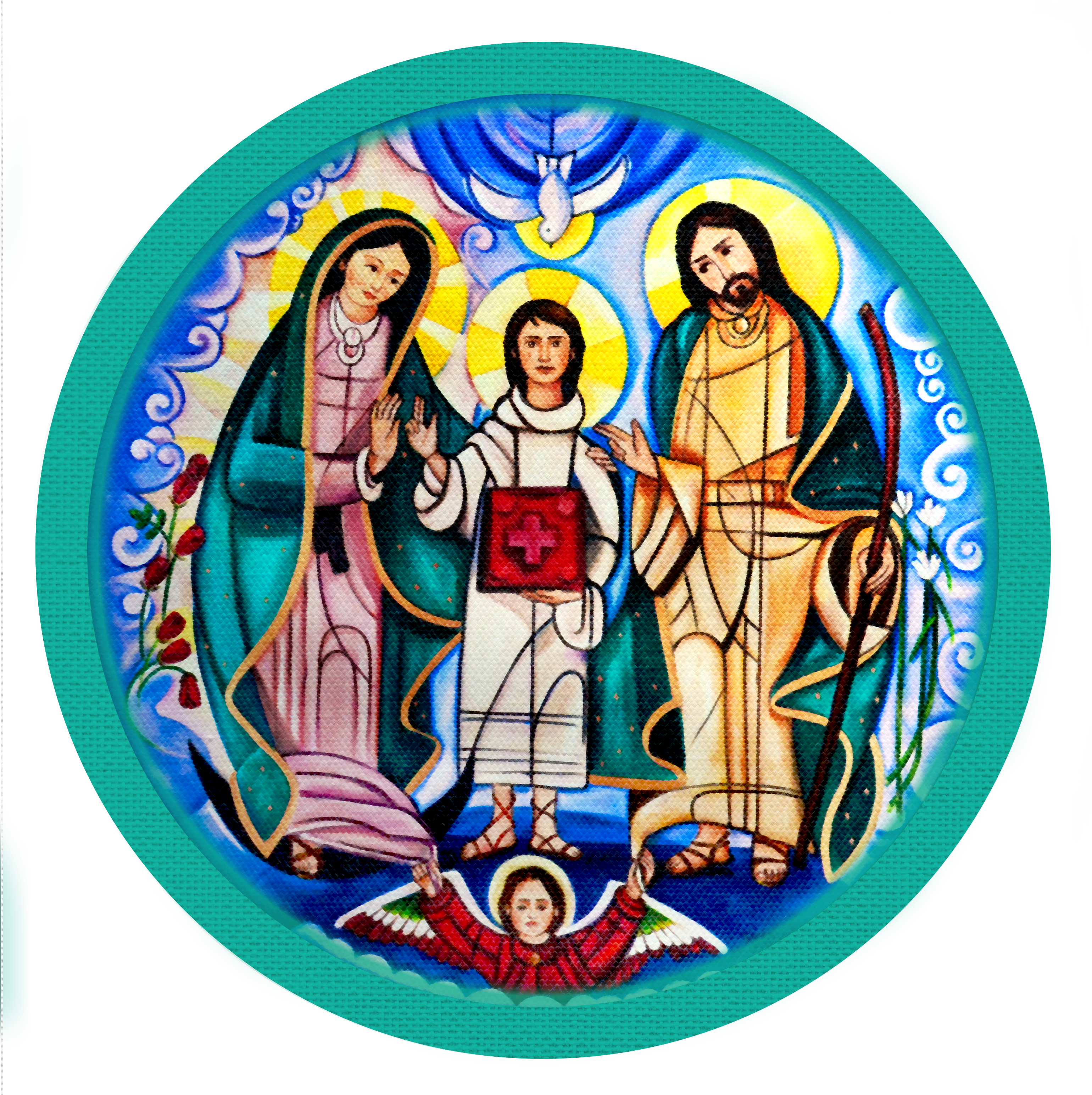 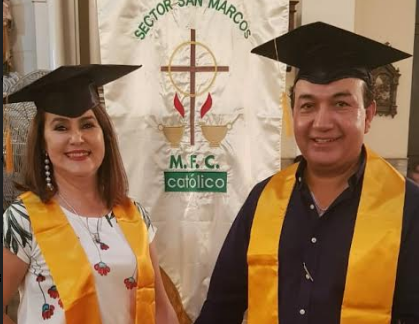 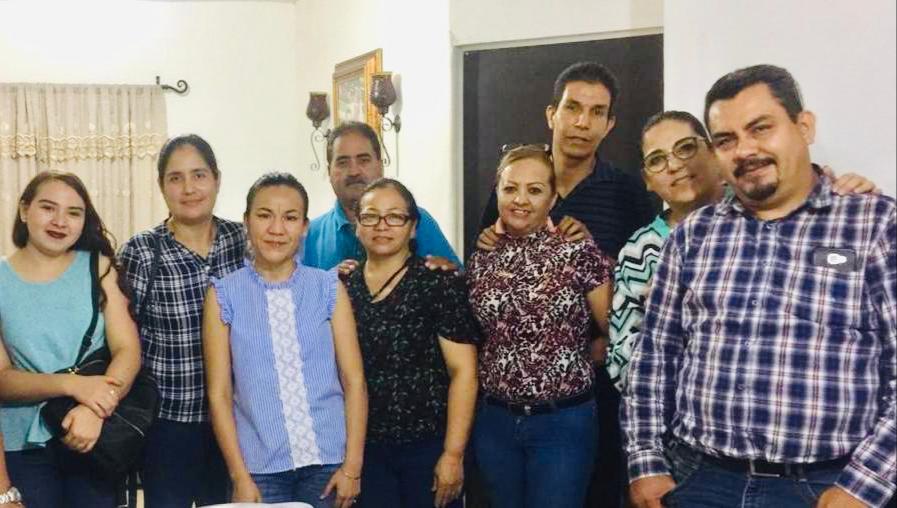 “ Por lo tanto, hermanos, elijan entre ustedes a siete hombres de buena fama, llenos del Espíritu y de sabiduría; les confiaremos esta tarea” Hechos 6, 3
"Familias convertidas al amor de Dios, testimonio vivo de santidad"
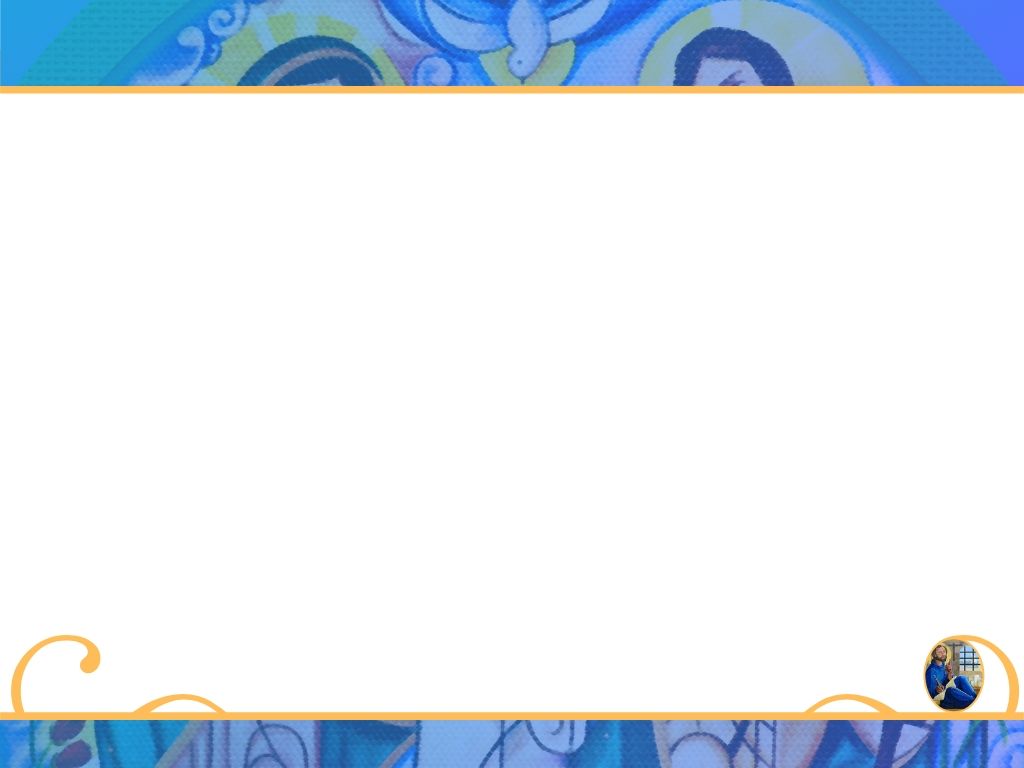 Equipo Coordinador Nacional
2019-2022
Movimiento Familiar Cristiano
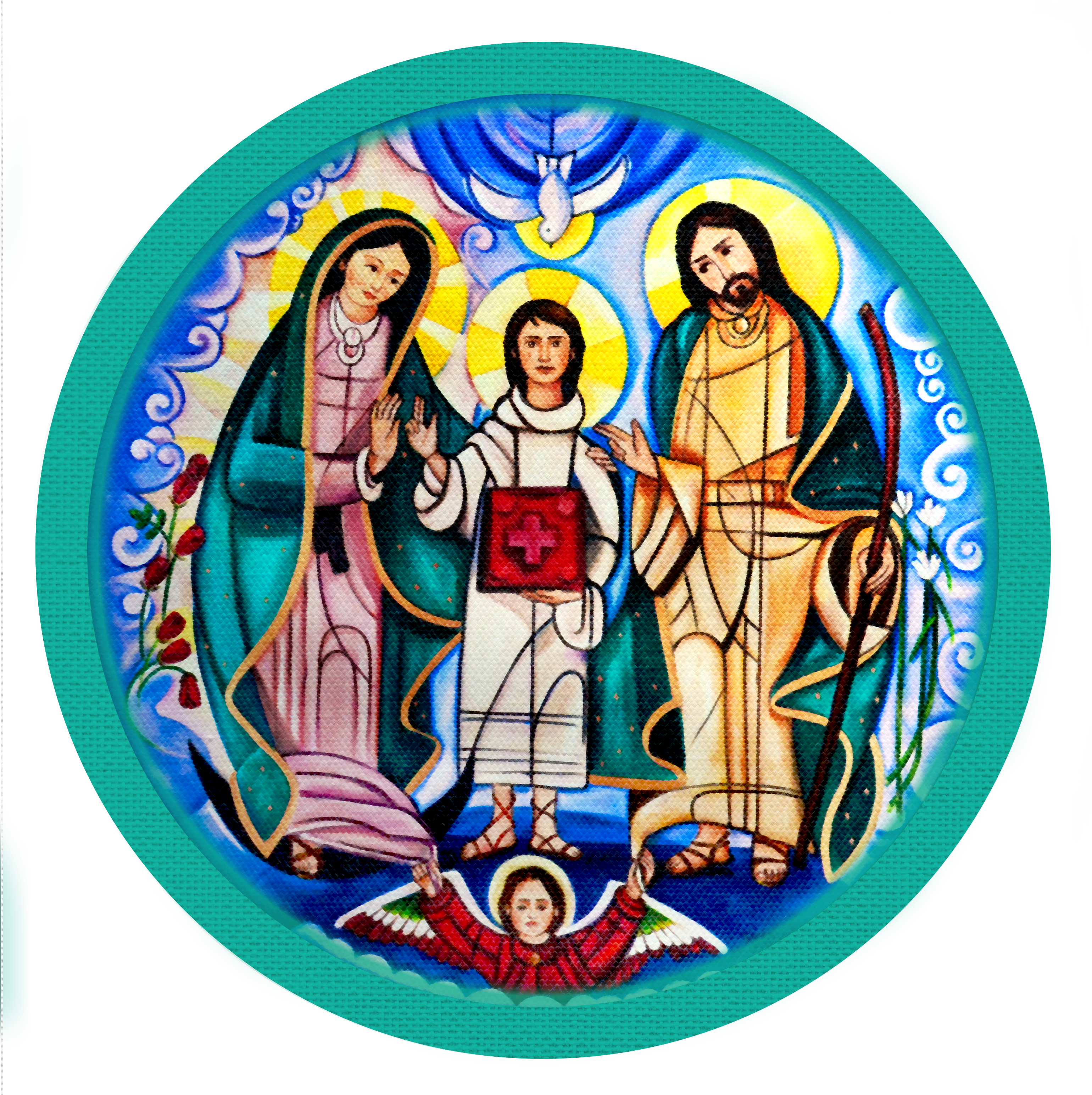 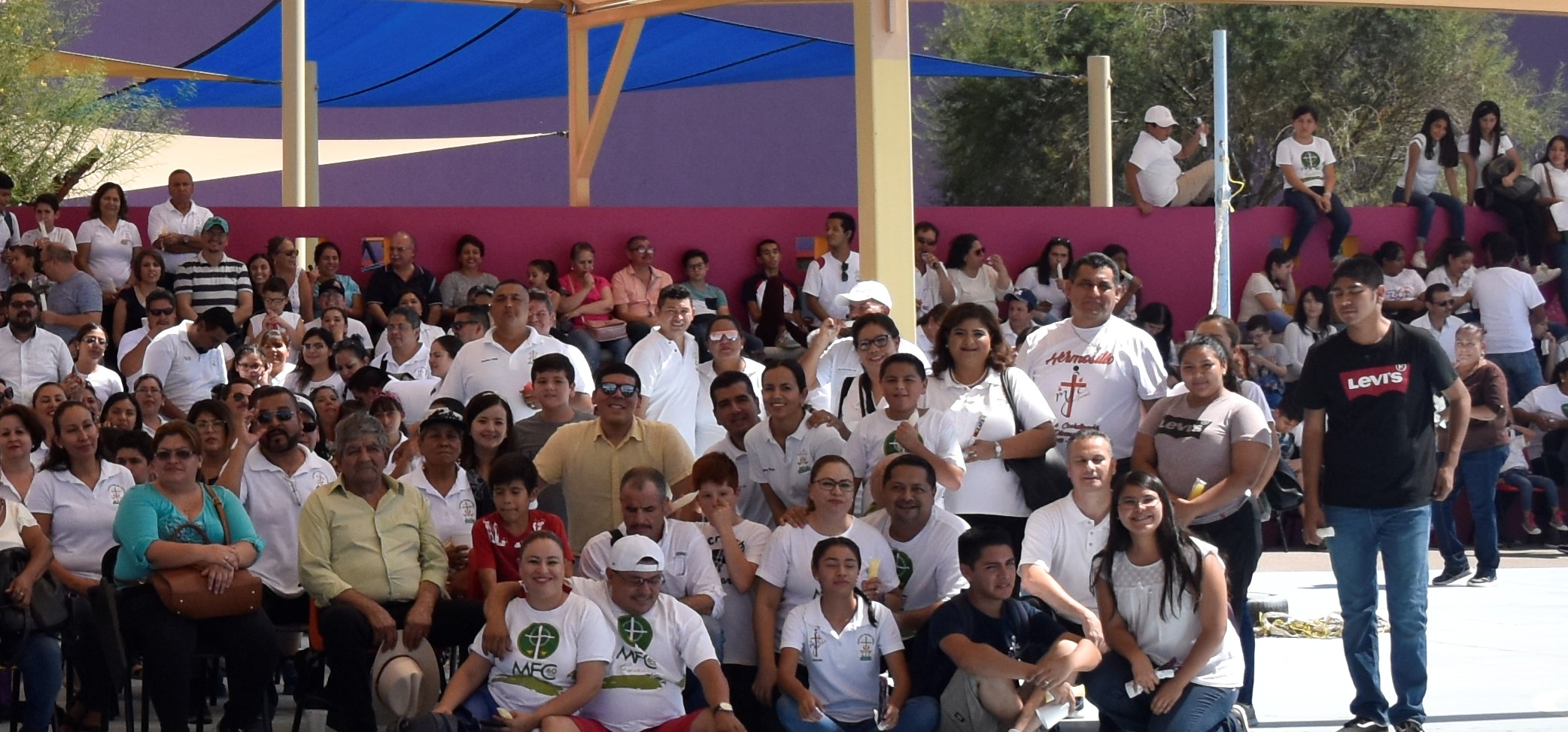 Nunca deben olvidar que son depositarios de la confianza de sus hermanos a quienes sirven y que tienen que actuar con desinterés, generosidad y prudencia.
"Familias convertidas al amor de Dios, testimonio vivo de santidad"
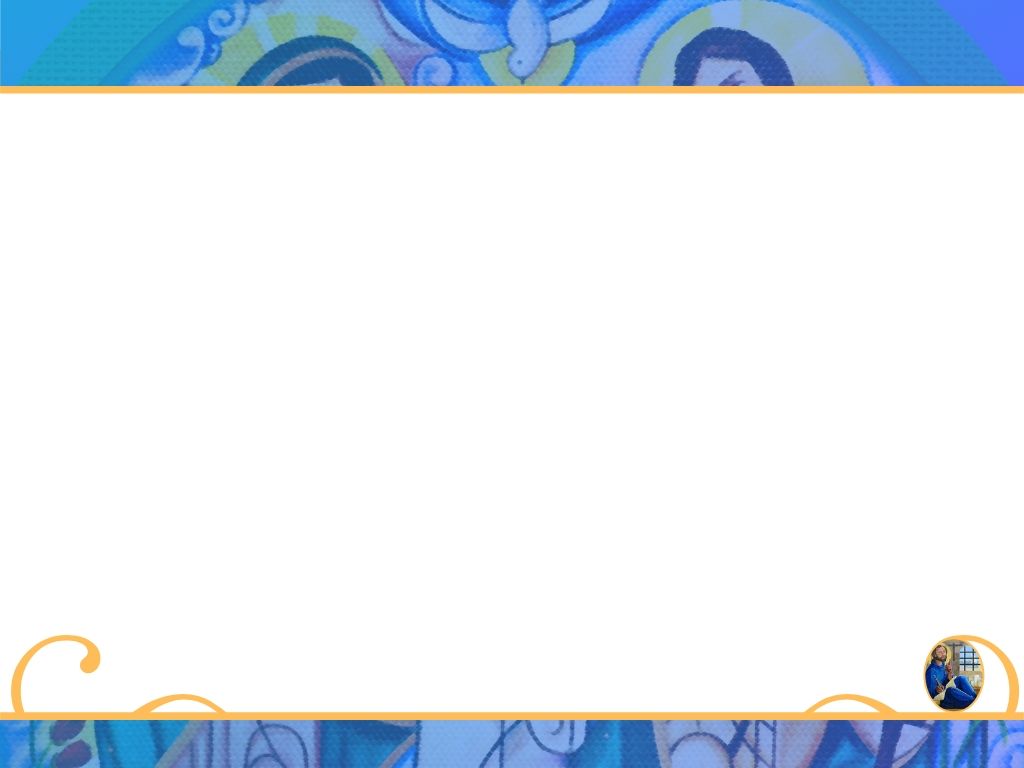 Equipo Coordinador Nacional
2019-2022
Movimiento Familiar Cristiano
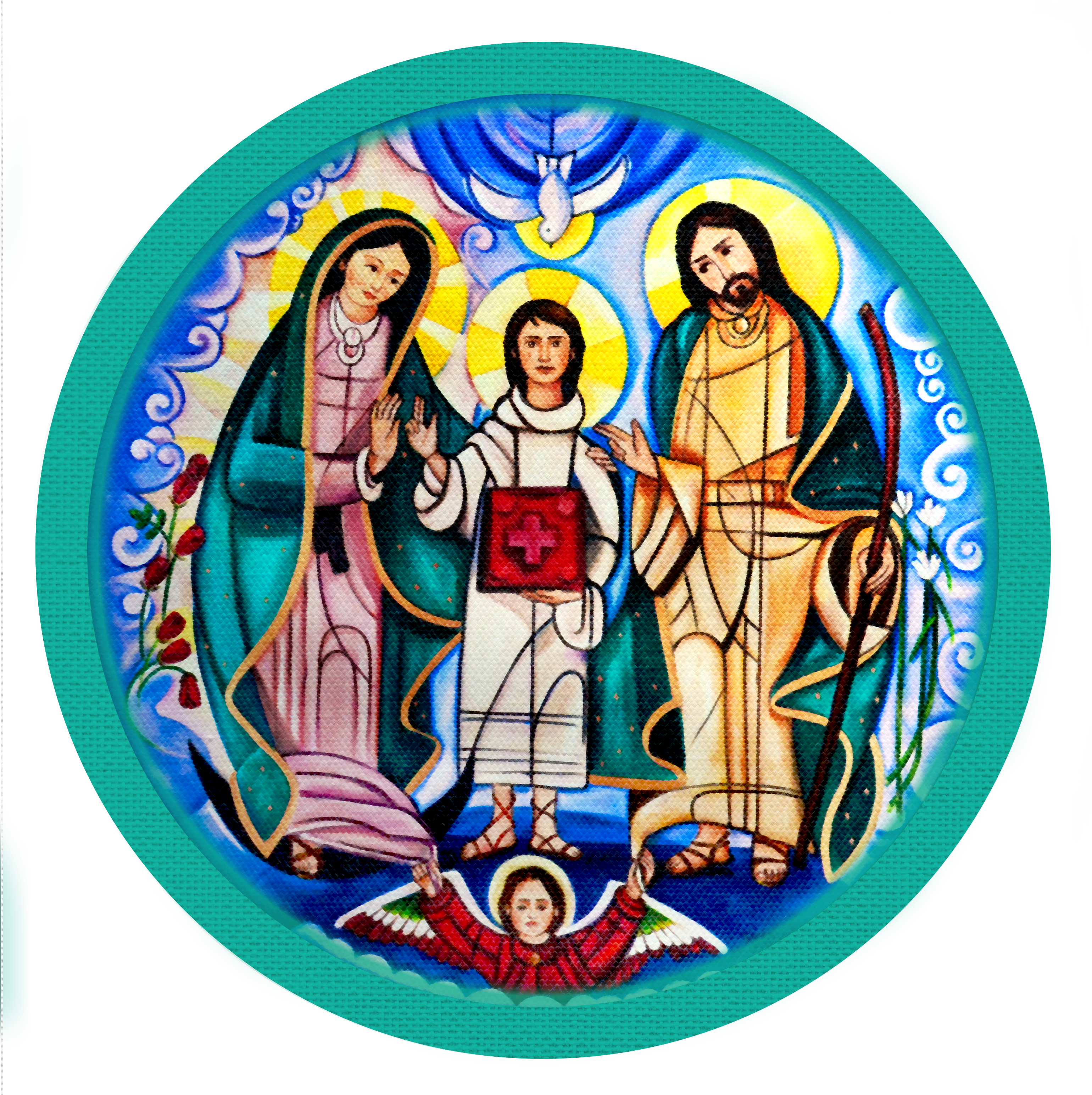 Financiero de Zona
"Familias convertidas al amor de Dios, testimonio vivo de santidad"
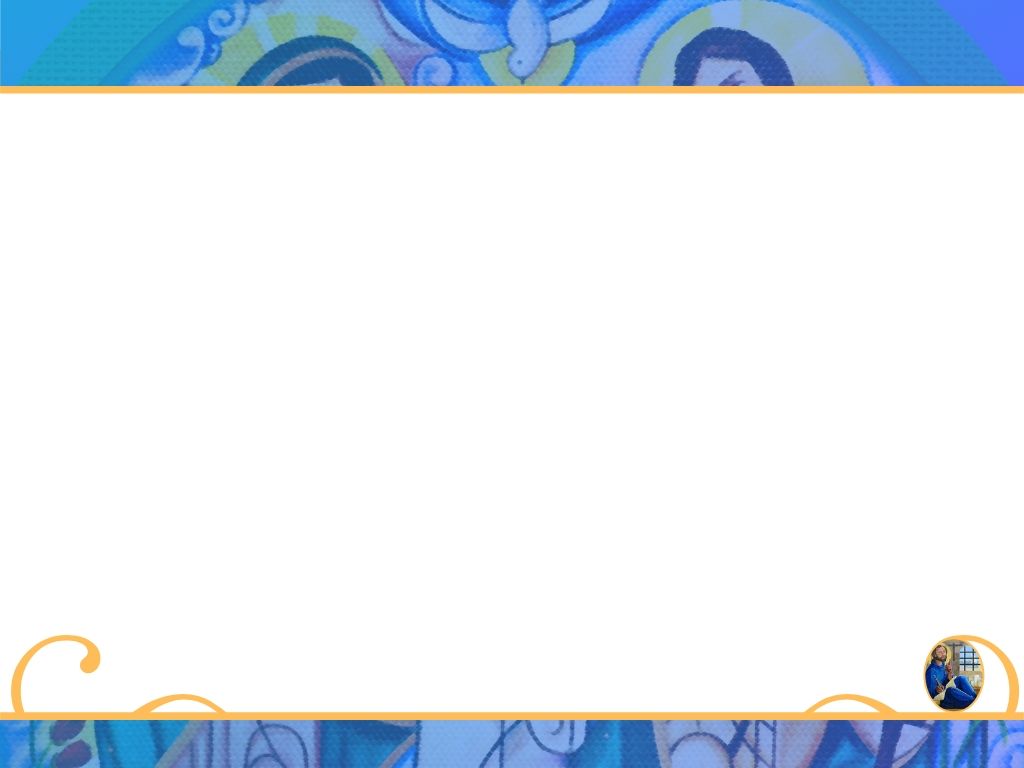 Equipo Coordinador Nacional
2019-2022
Movimiento Familiar Cristiano
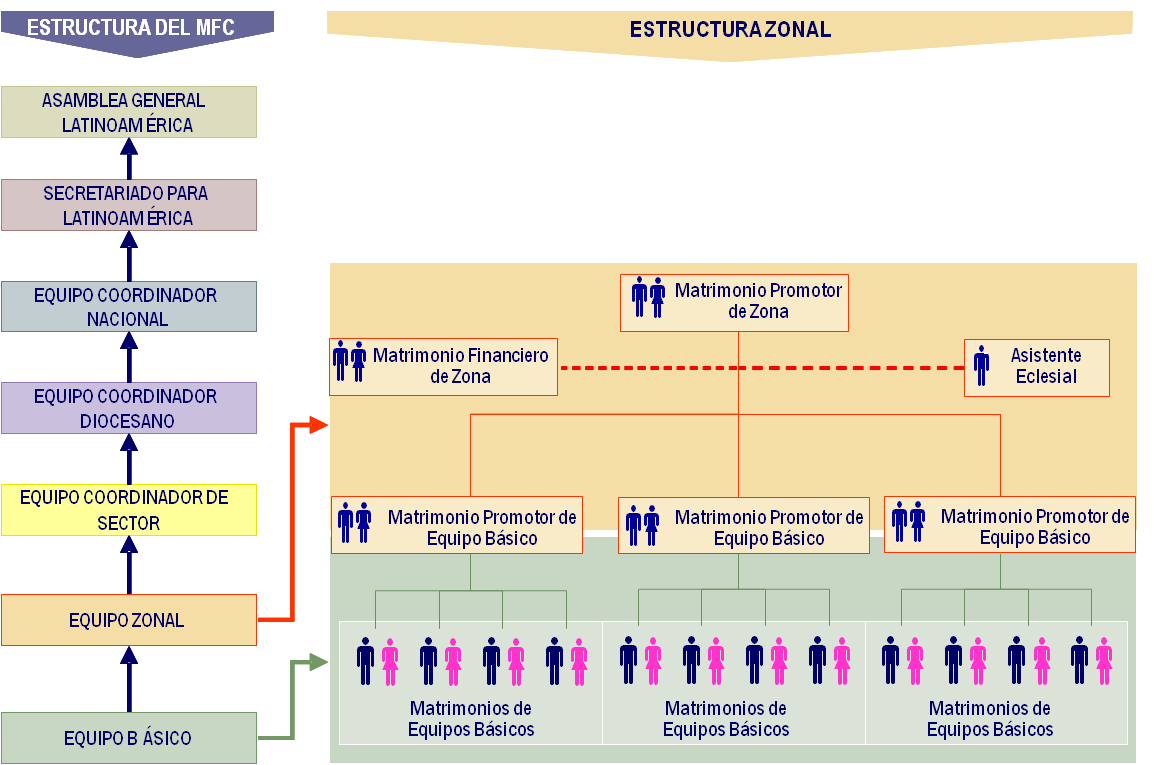 "Familias convertidas al amor de Dios, testimonio vivo de santidad"
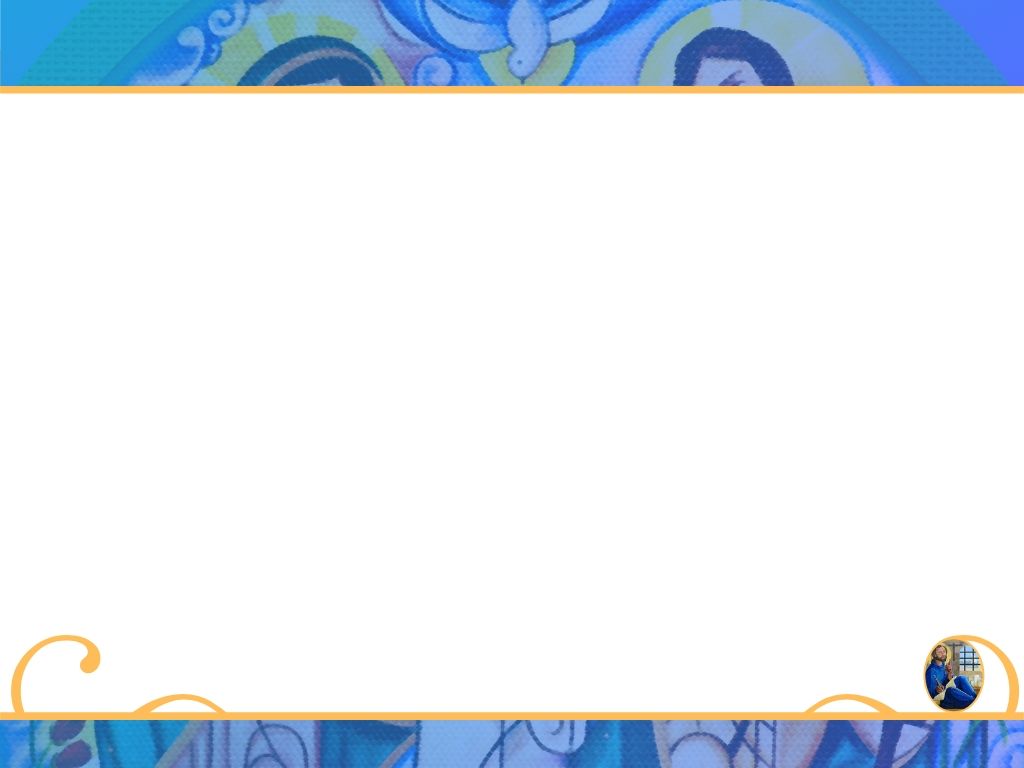 Equipo Coordinador Nacional
2019-2022
Movimiento Familiar Cristiano
"Familias convertidas al amor de Dios, testimonio vivo de santidad"
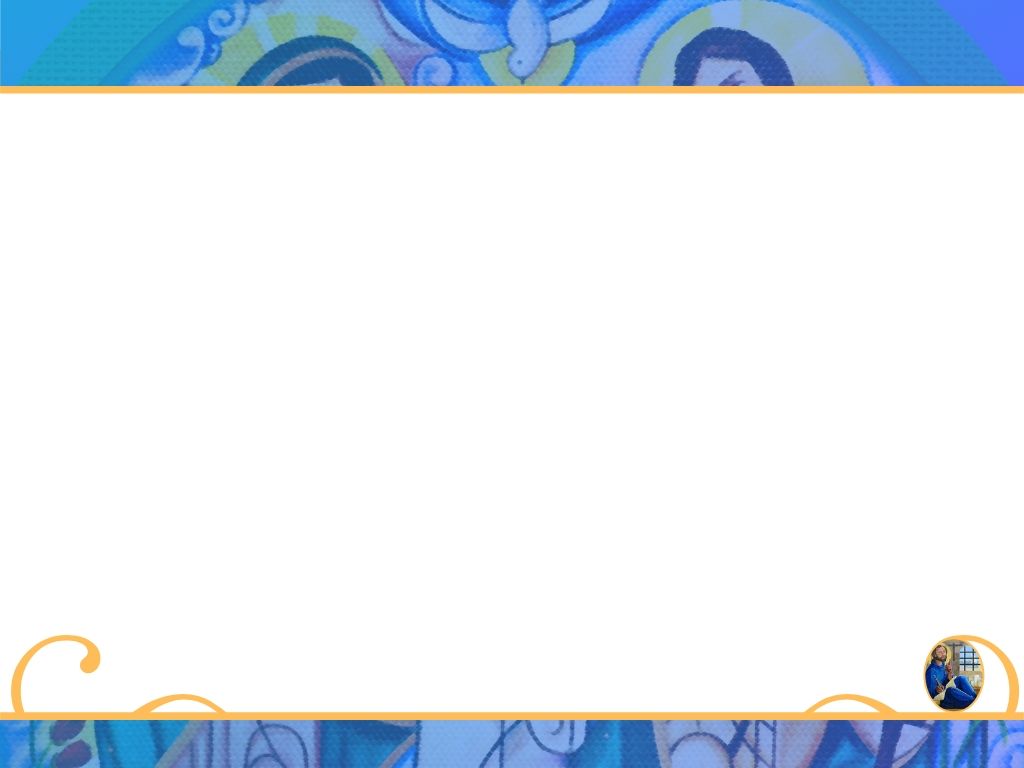 Equipo Coordinador Nacional
2019-2022
Movimiento Familiar Cristiano
Responsabilidades del matrimonio Financiero de zona
Participar en la vivencia de la reunión de preparación y evaluación del Equipo Zonal. 
Motivar eficazmente a sus promotores y a los equiperos, para que participen y vivan con entusiasmo los valores de justicia y solidaridad. Realizar visitas a los equipos básicos.
Administrar y gestionar las aportaciones recibidas de los equipos básicos y equipo zonal. Generar los informes correspondientes.
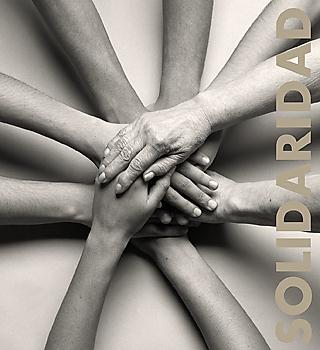 "Familias convertidas al amor de Dios, testimonio vivo de santidad"
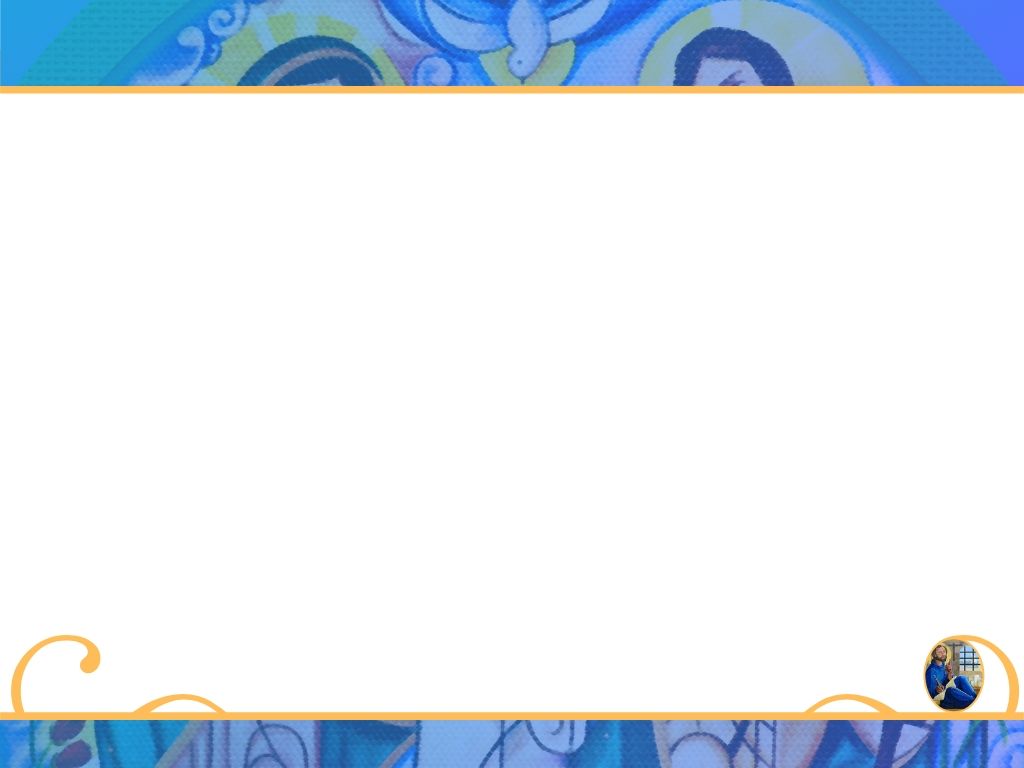 Equipo Coordinador Nacional
2019-2022
Movimiento Familiar Cristiano
"Familias convertidas al amor de Dios, testimonio vivo de santidad"
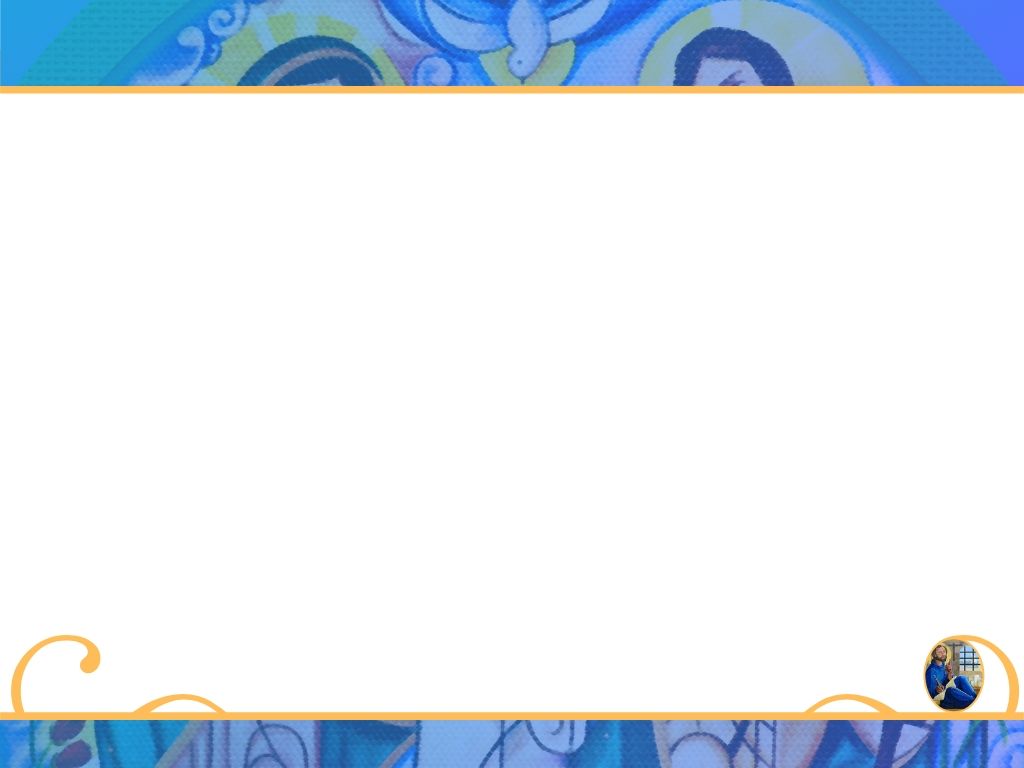 Equipo Coordinador Nacional
2019-2022
Movimiento Familiar Cristiano
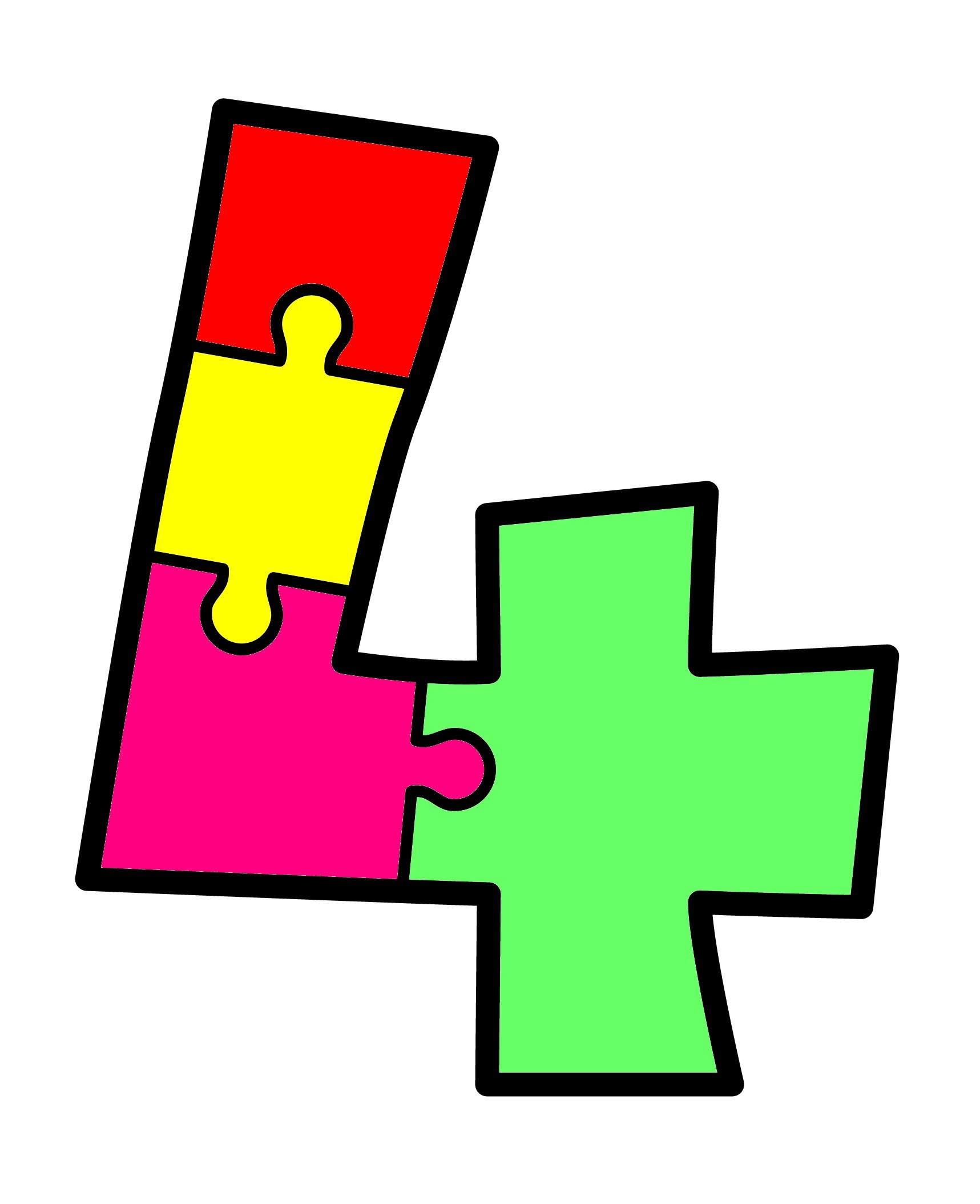 "Familias convertidas al amor de Dios, testimonio vivo de santidad"
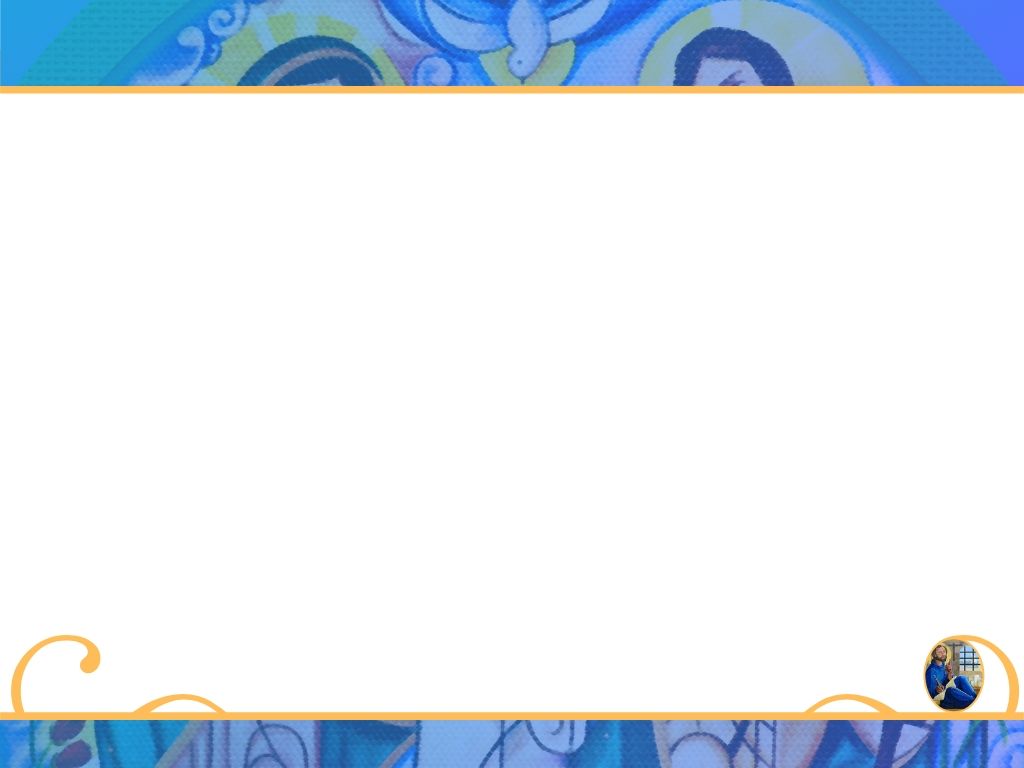 Equipo Coordinador Nacional
2019-2022
Movimiento Familiar Cristiano
"Familias convertidas al amor de Dios, testimonio vivo de santidad"
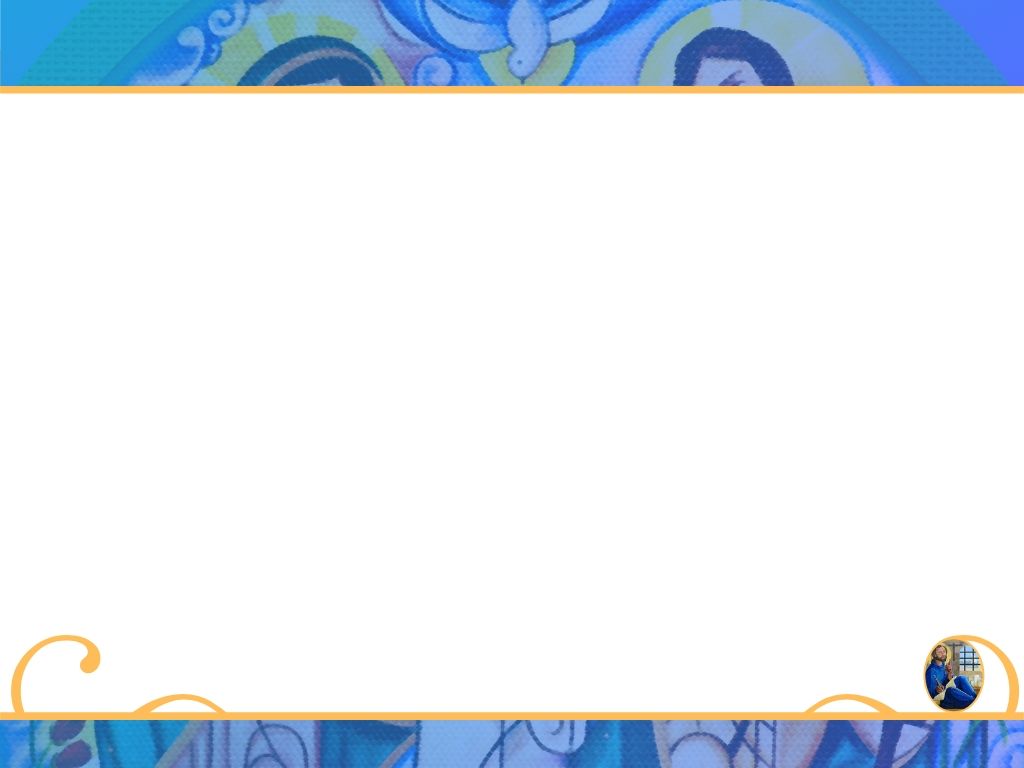 Equipo Coordinador Nacional
2019-2022
Movimiento Familiar Cristiano
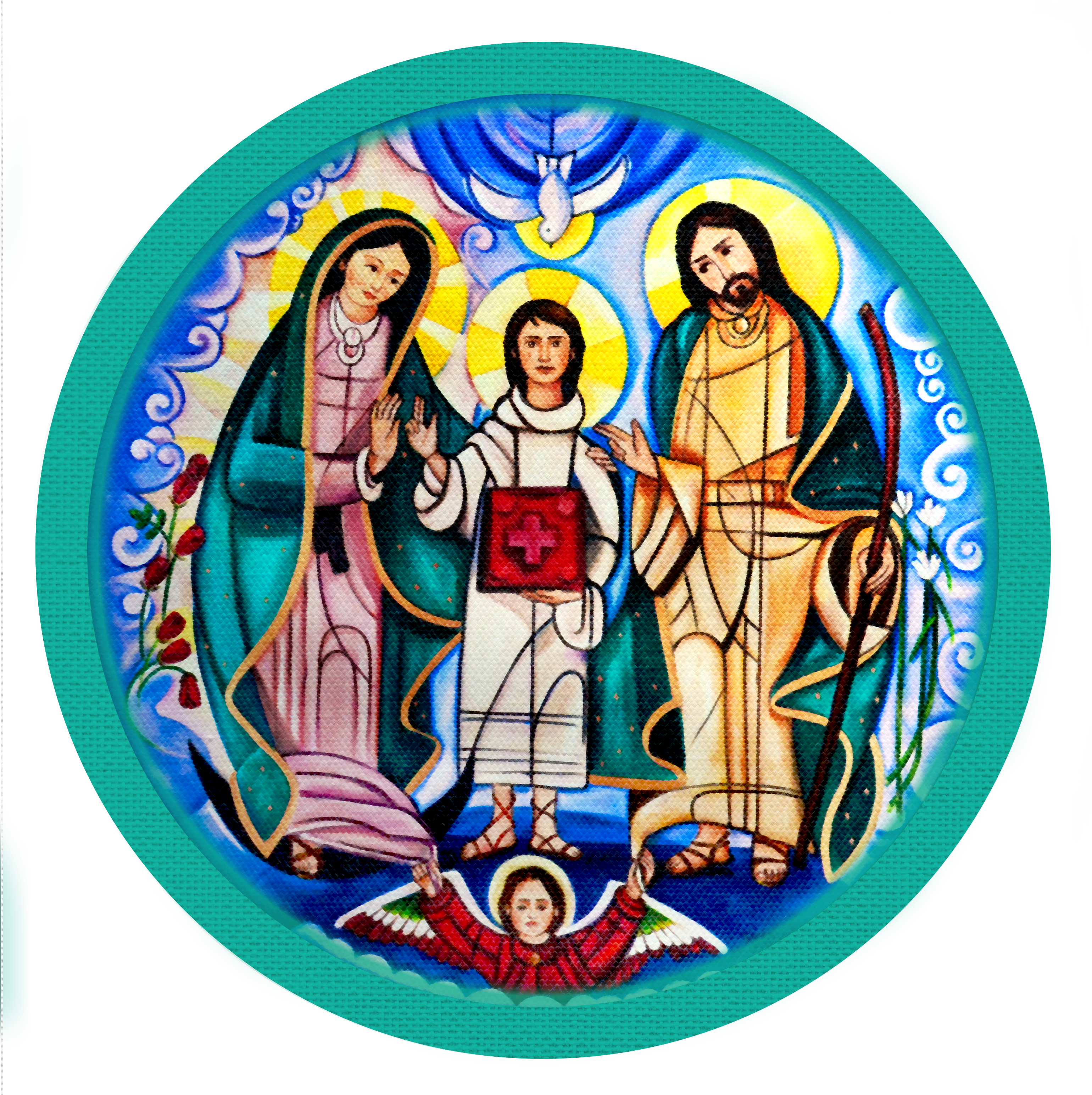 Financiero de Equipo
"Familias convertidas al amor de Dios, testimonio vivo de santidad"
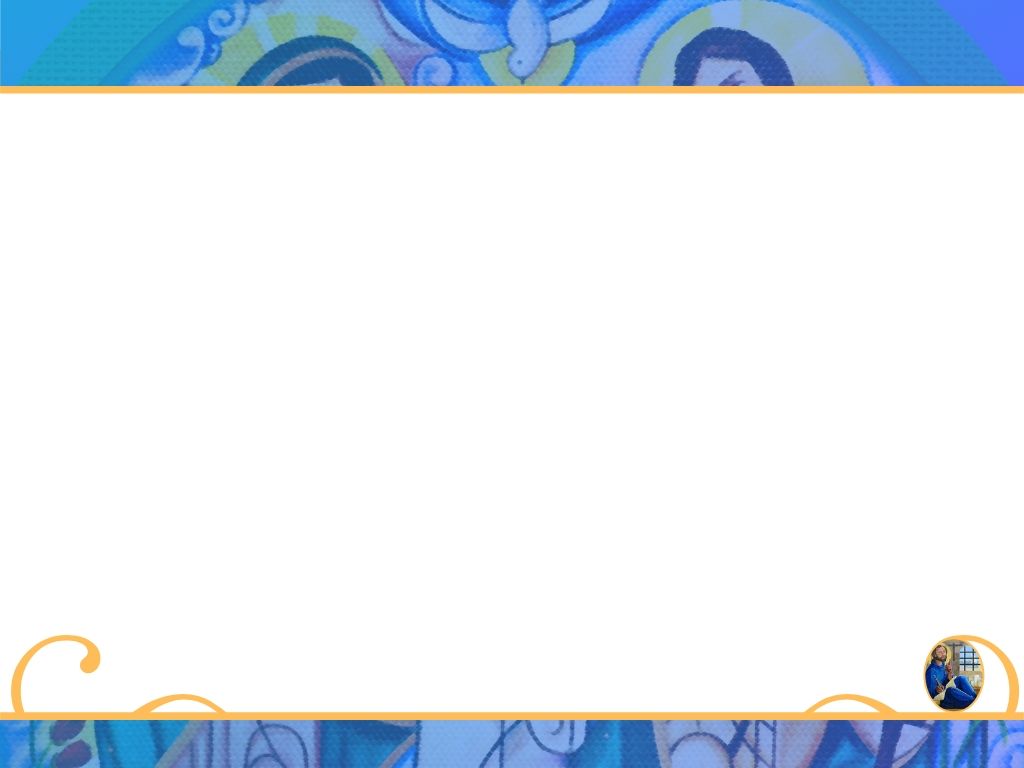 Equipo Coordinador Nacional
2019-2022
Movimiento Familiar Cristiano
Financiero de
 Equipo Básico
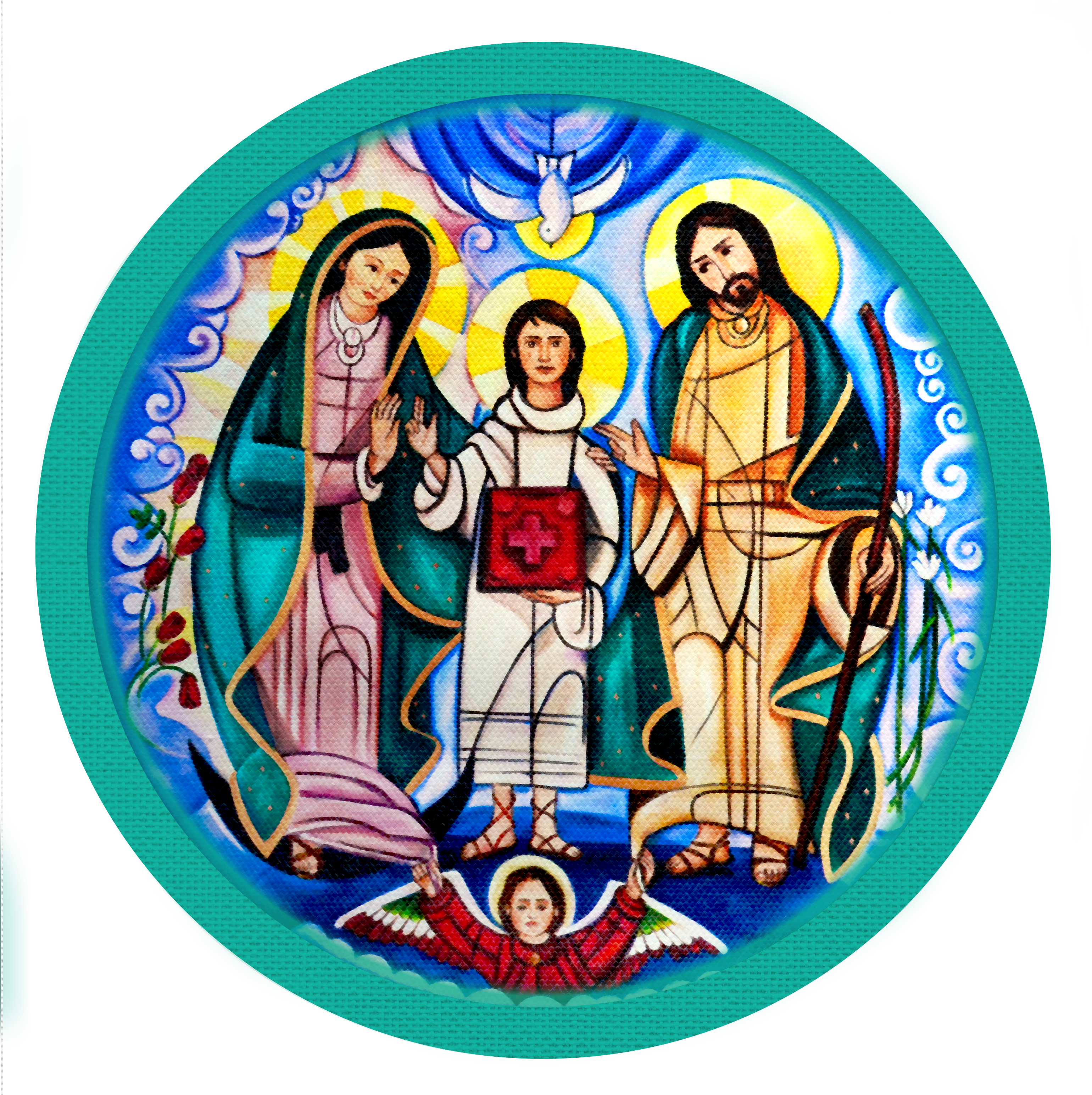 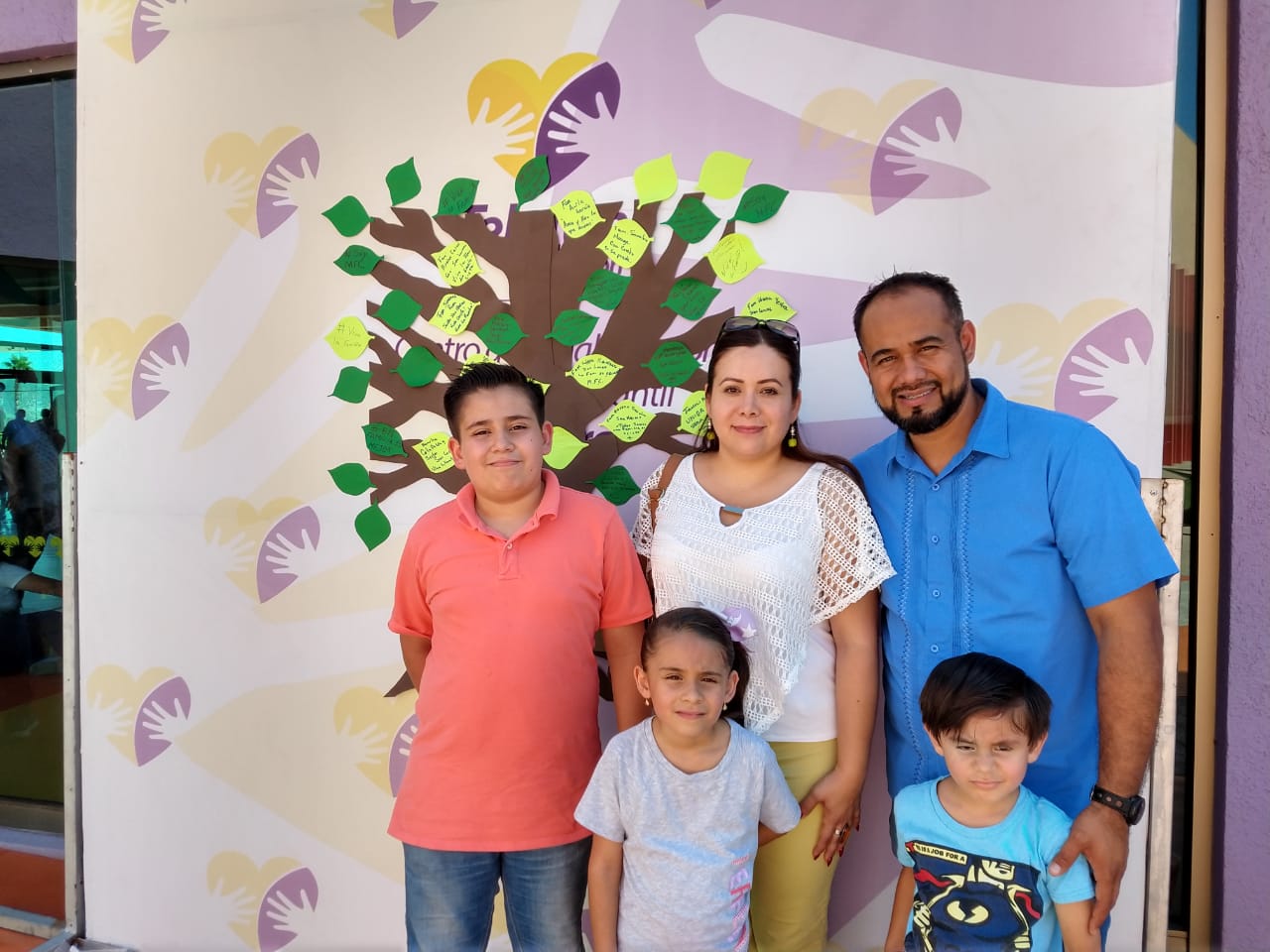 Los matrimonios equiperos eligen al matrimonio financiero.
Será el encargado de recabar las ofrendas de sus compañeros.
"Familias convertidas al amor de Dios, testimonio vivo de santidad"
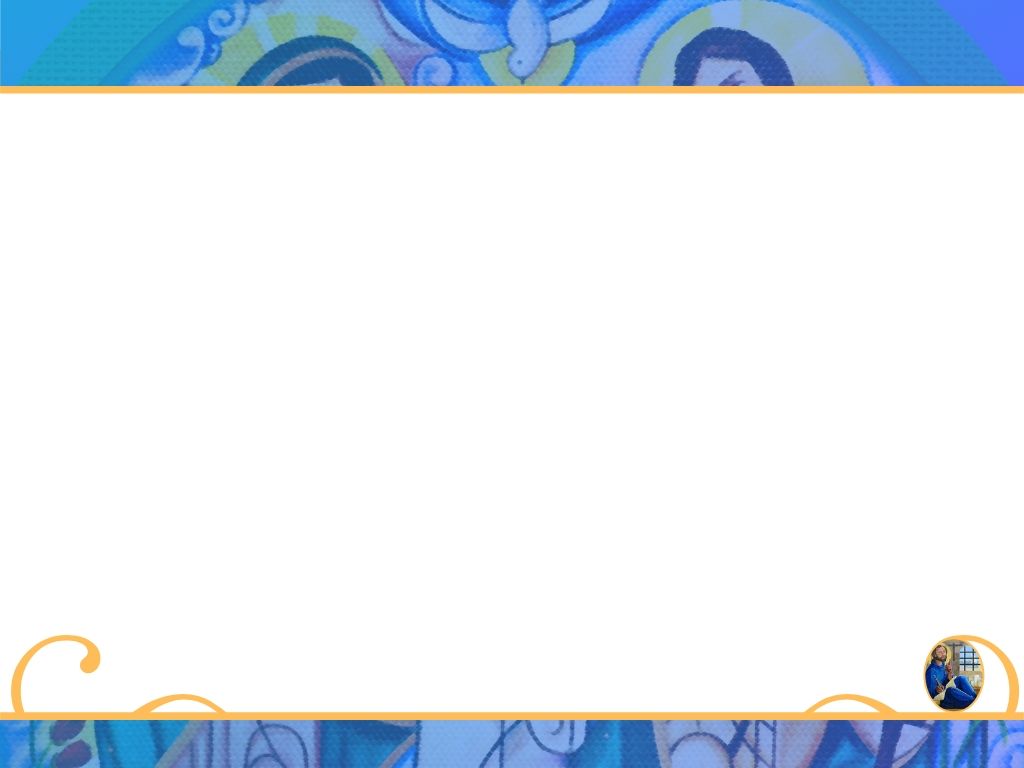 Equipo Coordinador Nacional
2019-2022
Movimiento Familiar Cristiano
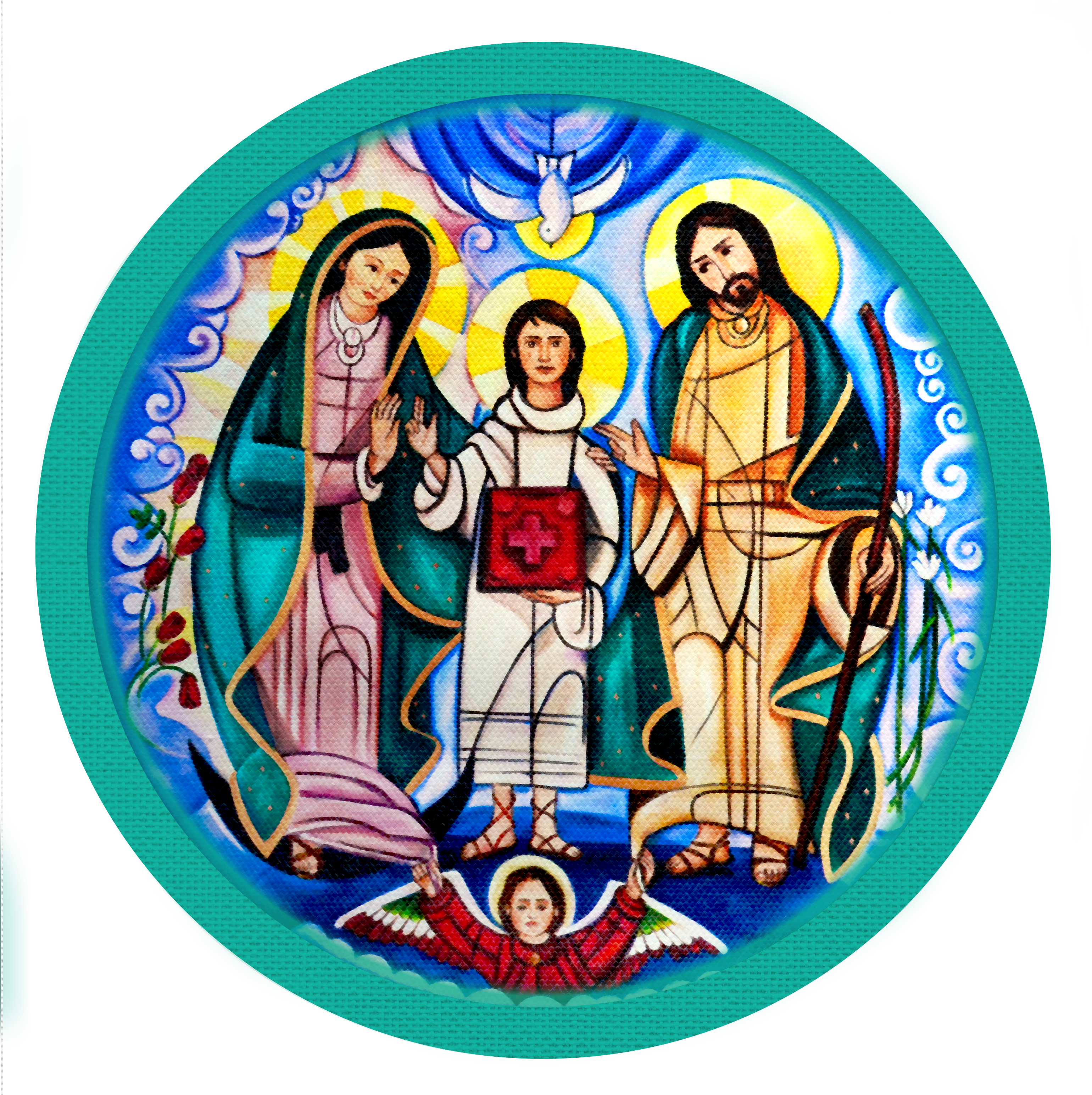 Requisitos
Ser miembro registrado y estar cursando el Ciclo Básico de Formación del MFC
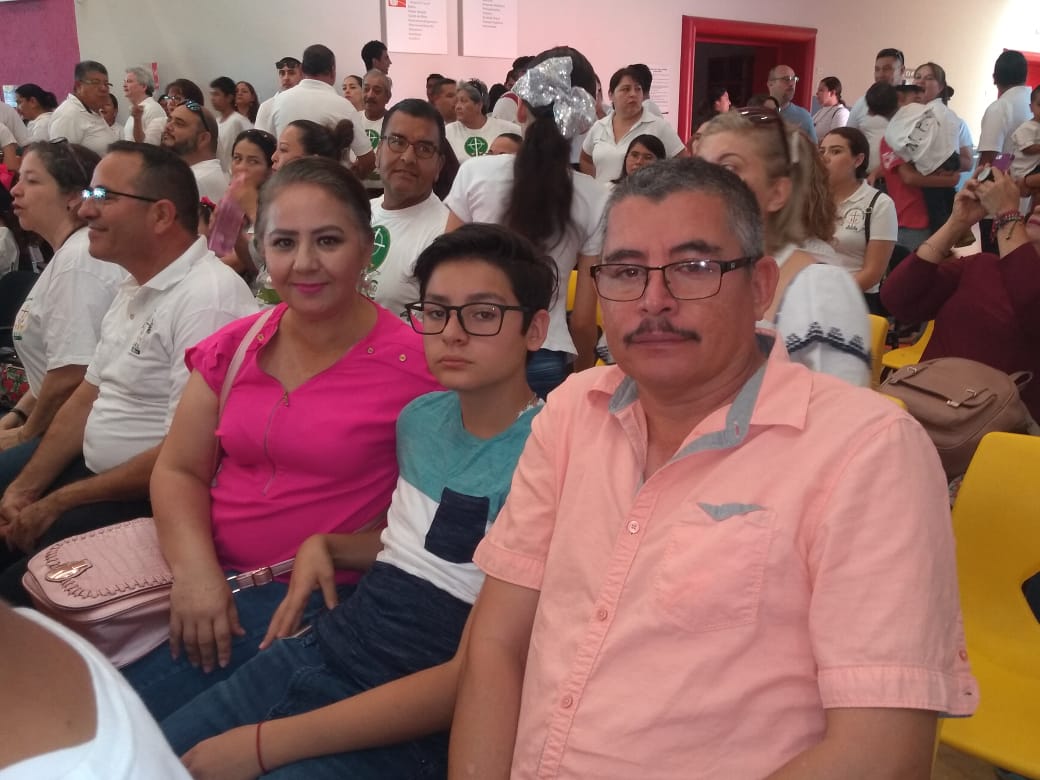 "Familias convertidas al amor de Dios, testimonio vivo de santidad"
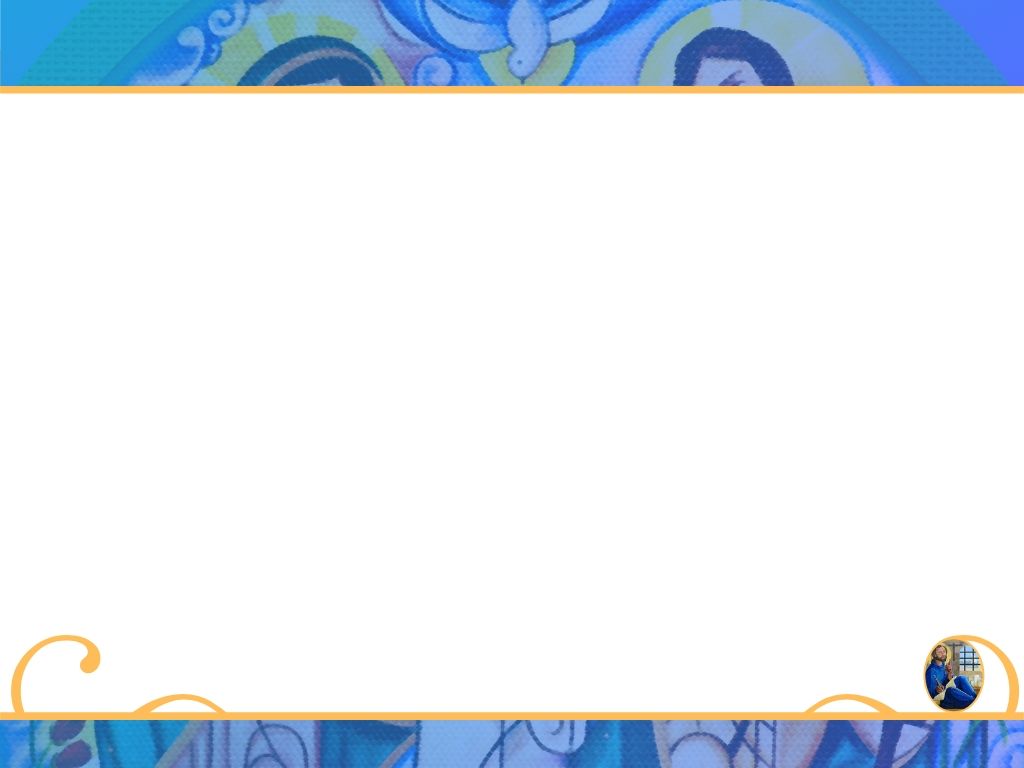 Equipo Coordinador Nacional
2019-2022
Movimiento Familiar Cristiano
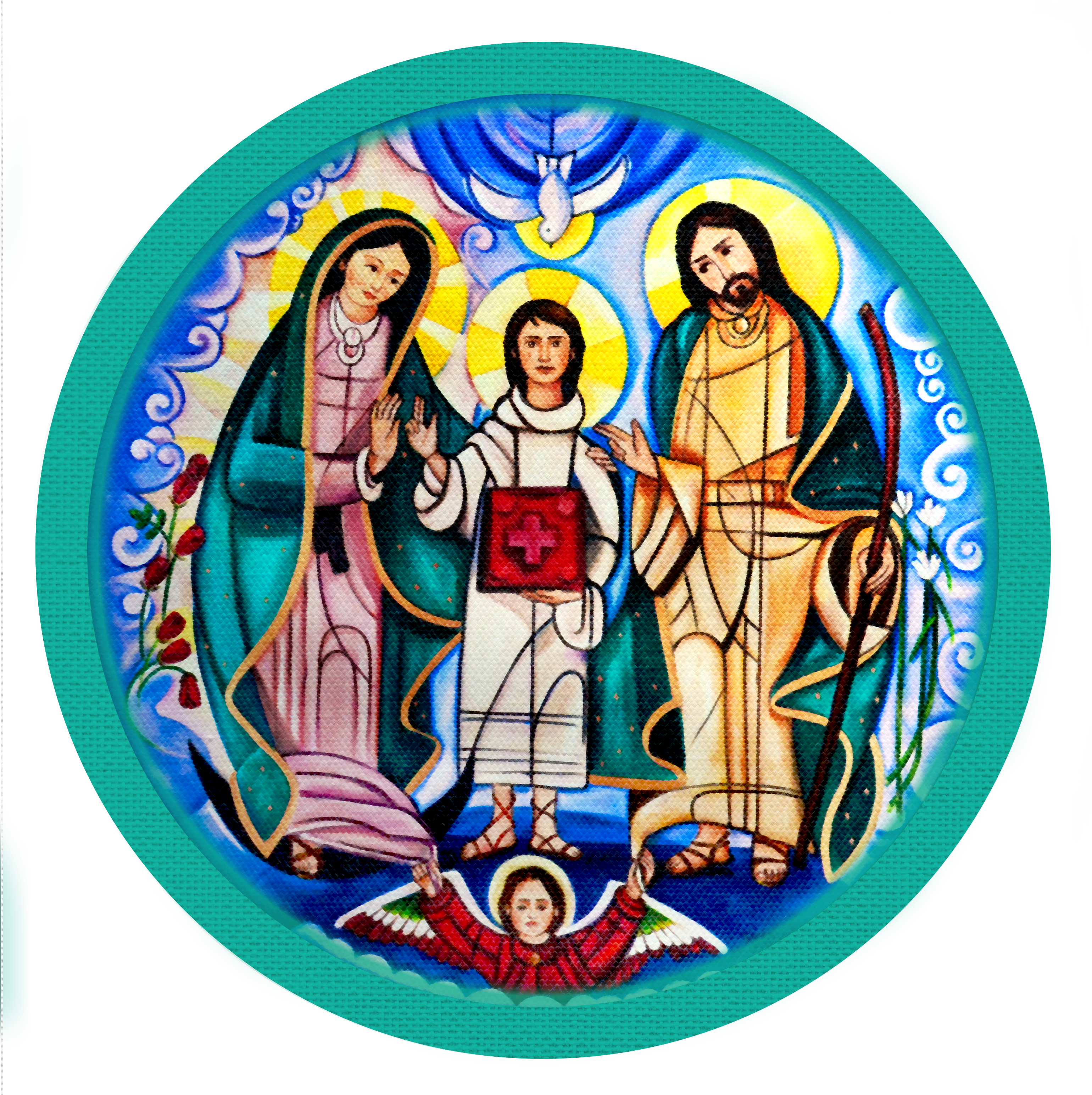 "Familias convertidas al amor de Dios, testimonio vivo de santidad"
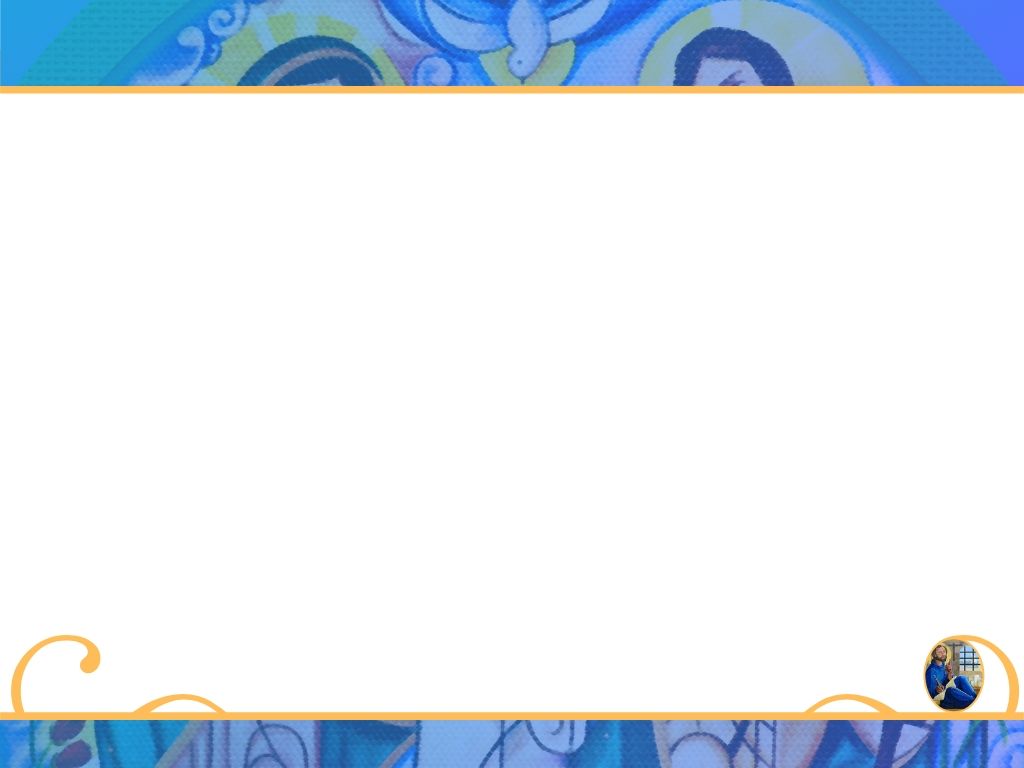 Equipo Coordinador Nacional
2019-2022
Movimiento Familiar Cristiano
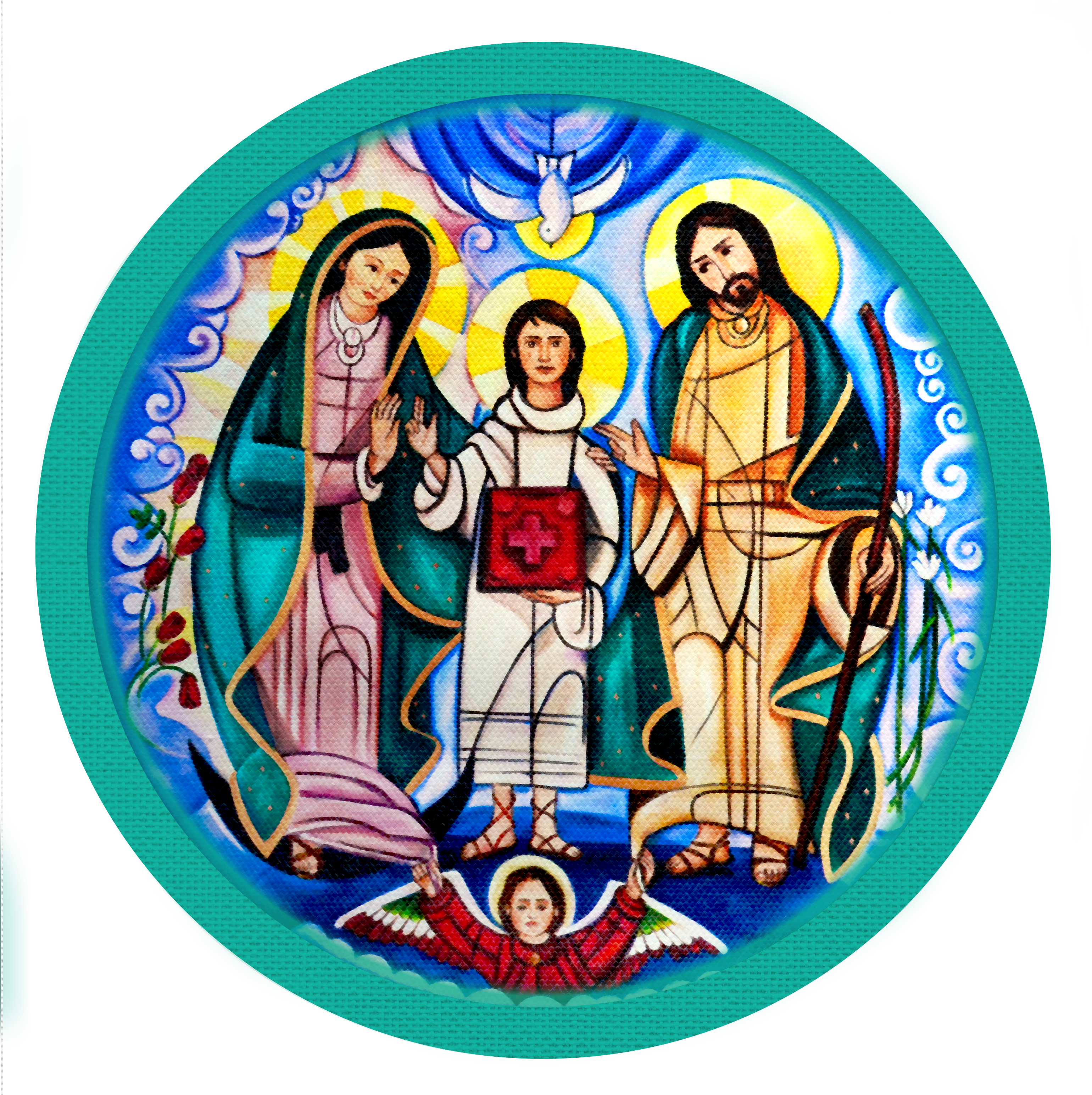 No al Paternalismo
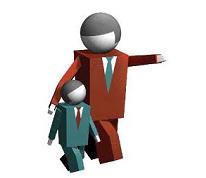 "Familias convertidas al amor de Dios, testimonio vivo de santidad"
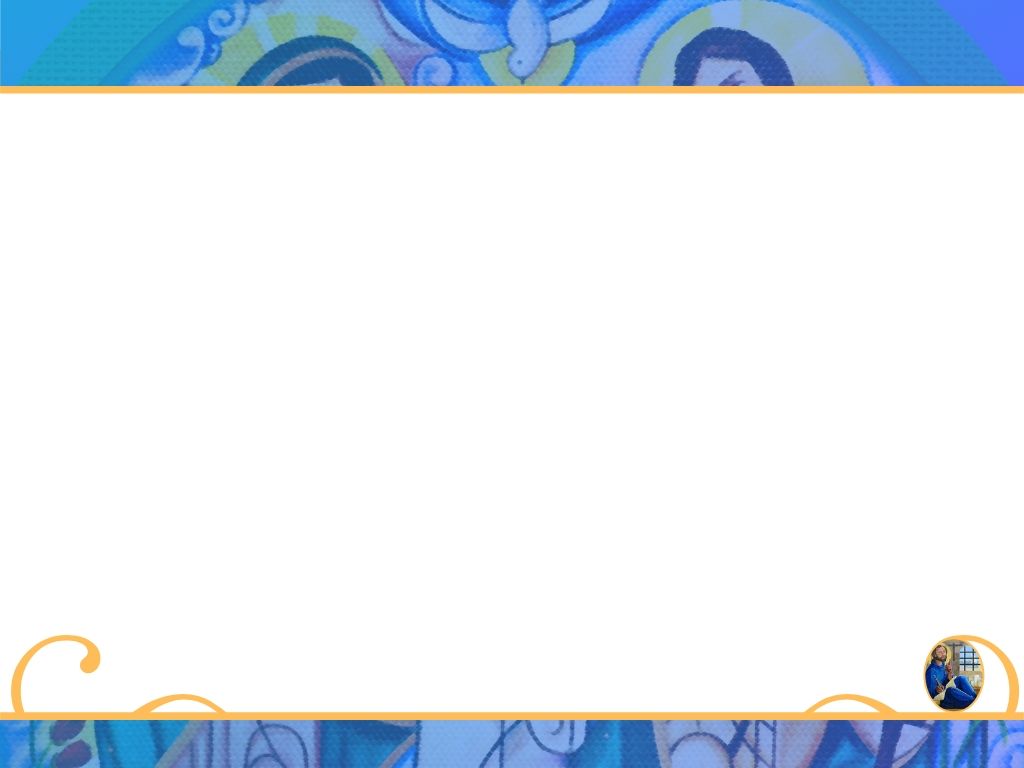 Equipo Coordinador Nacional
2019-2022
Movimiento Familiar Cristiano
*Qué es una ofrenda mensual?
* Quiénes la deben aportar?
*Cuándo se solicita?
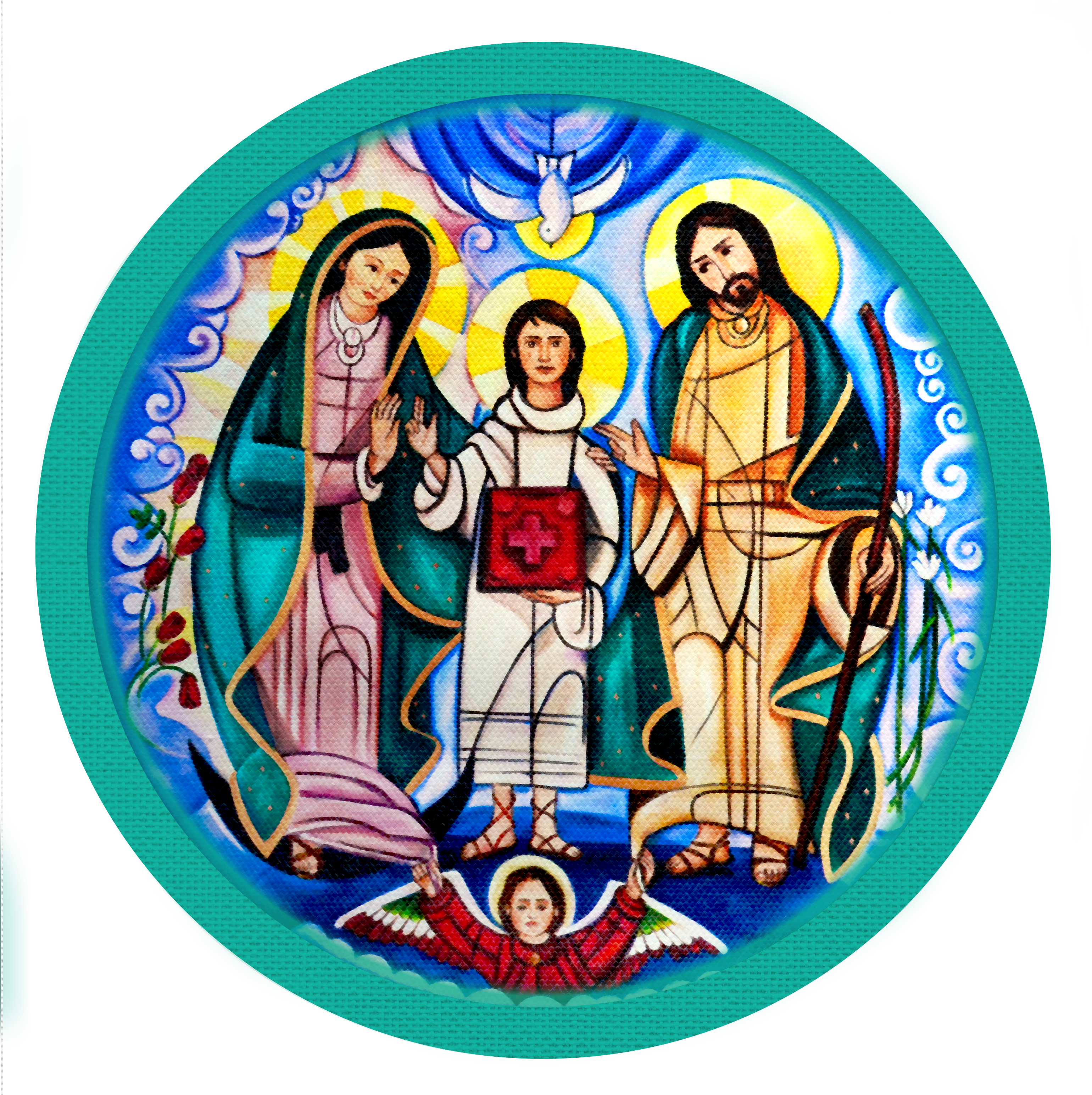 Inscripción
ofrenda
"Familias convertidas al amor de Dios, testimonio vivo de santidad"
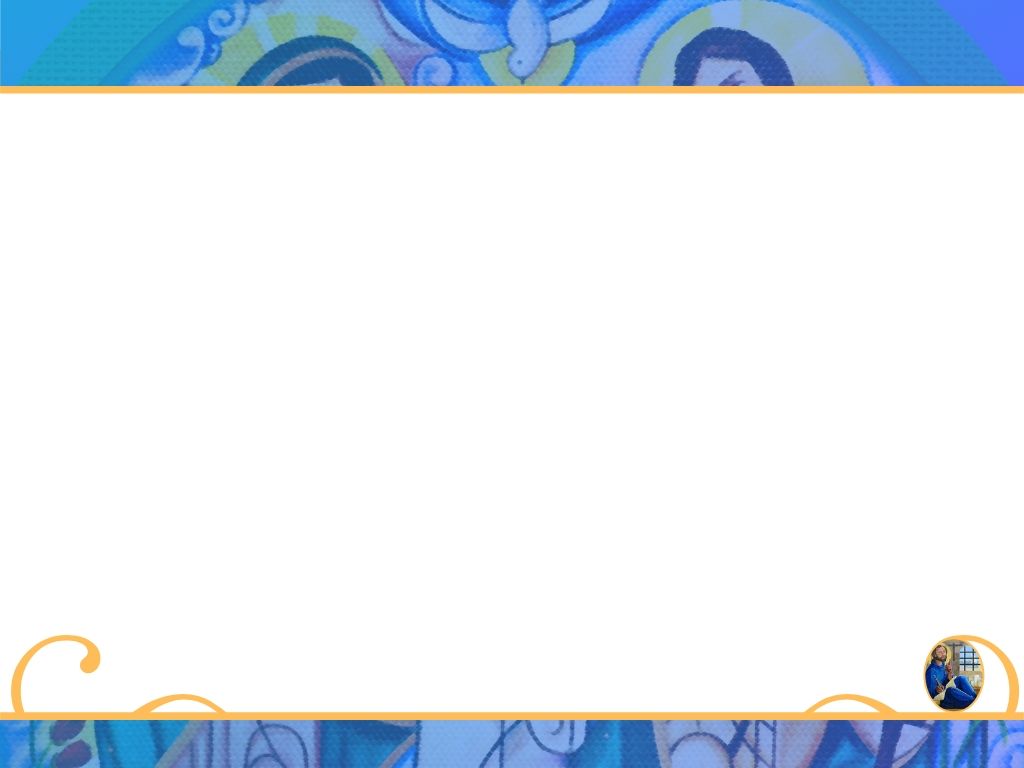 Equipo Coordinador Nacional
2019-2022
FUNDAMENTOS
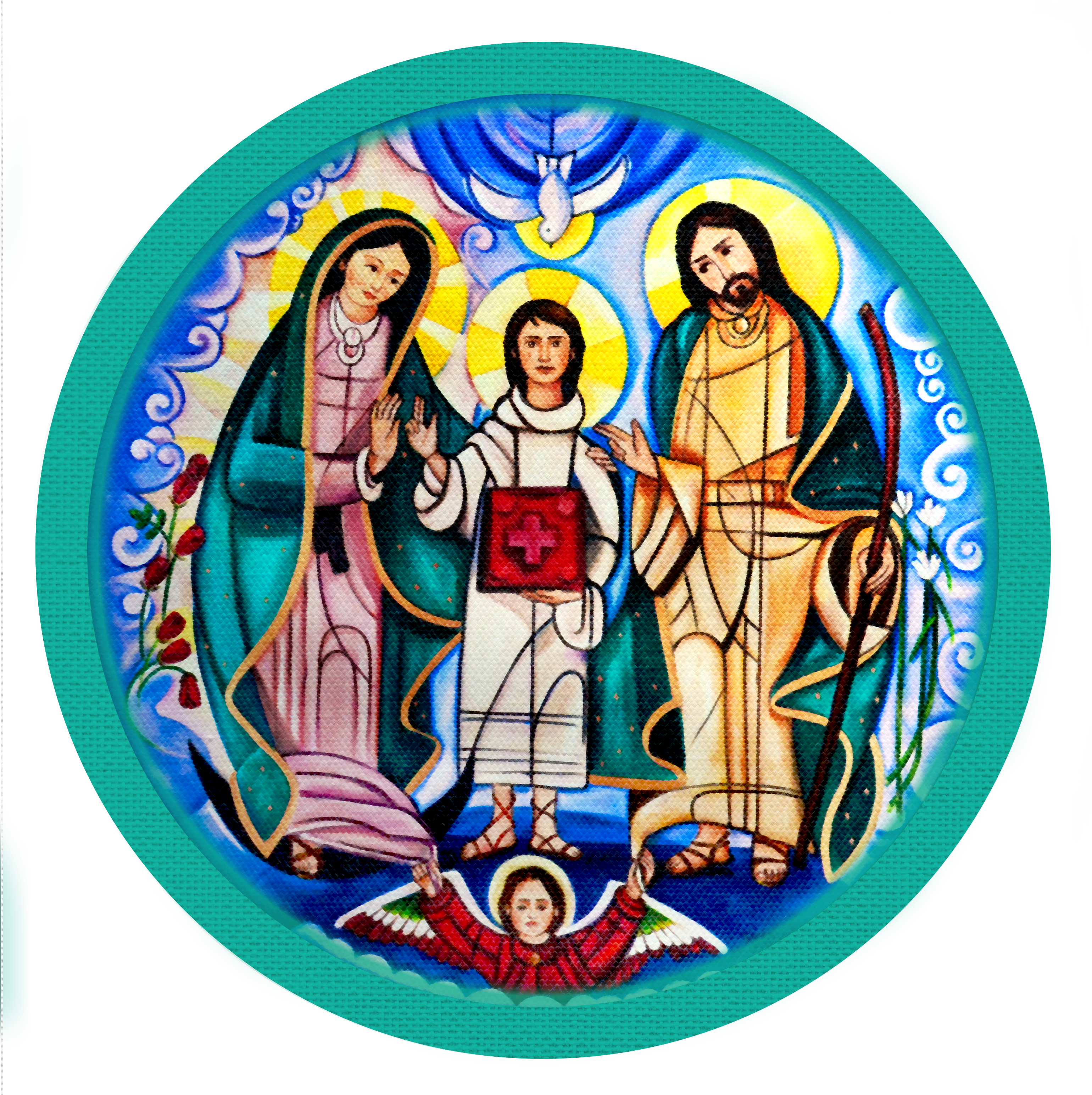 ART. 105  REGLAMENTO DEL MFC
Las aportaciones de los miembros consisten en un convenio anual y una ofrenda mensual. 

•	El  convenio anual es establecido por el ECN por el ciclo comprendido de septiembre de un año a junio del siguiente y será destinado a las actividades propias del ECN. Su monto deberá ser cubierto en los primeros cuatro meses de operación de cada ciclo. 

•	La ofrenda consiste en una cantidad libremente definida por cada miembro, de acuerdo a sus posibilidades económicas, la cual será entregada en forma periódica, solidaria y responsable durante los diez meses que dura el CBF. Todos los miembros del MFC (incluyendo los servidores), deberán llenar su formato de inscripción cada año, indicando en el mismo, el monto de su ofrenda mensual.  La ofrenda mensual, será destinada a la operación de los ECD y ECS, mediante un convenio justo y solidario establecido entre ellos.
"Familias convertidas al amor de Dios, testimonio vivo de santidad"
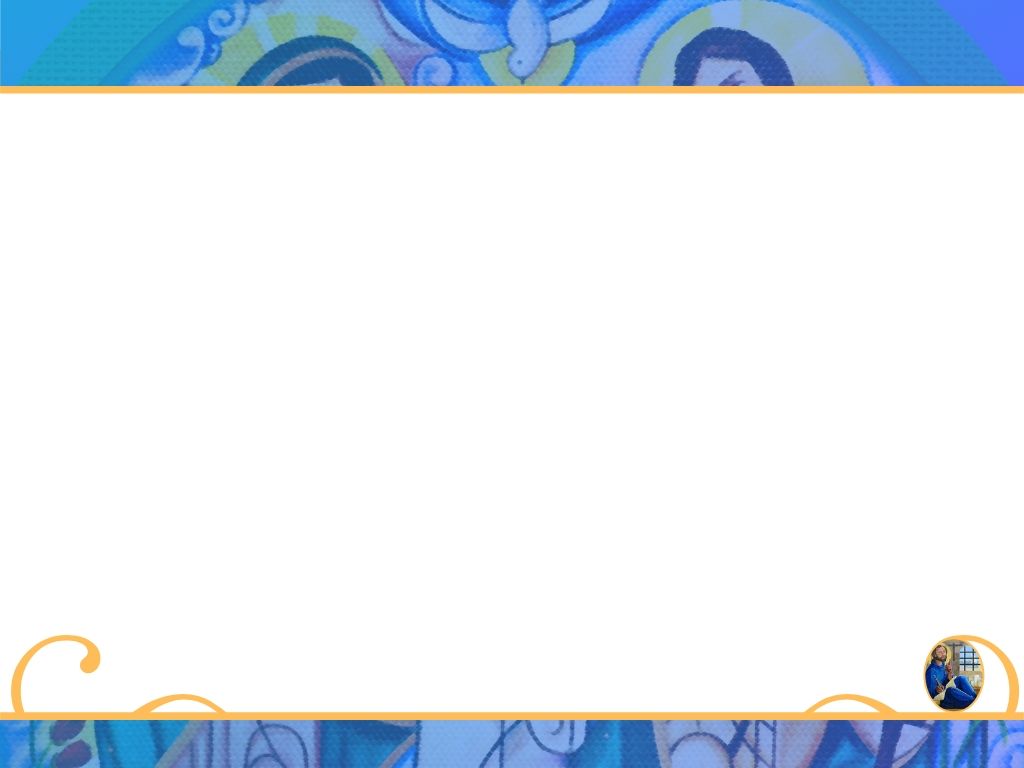 Equipo Coordinador Nacional
2019-2022
Movimiento Familiar Cristiano
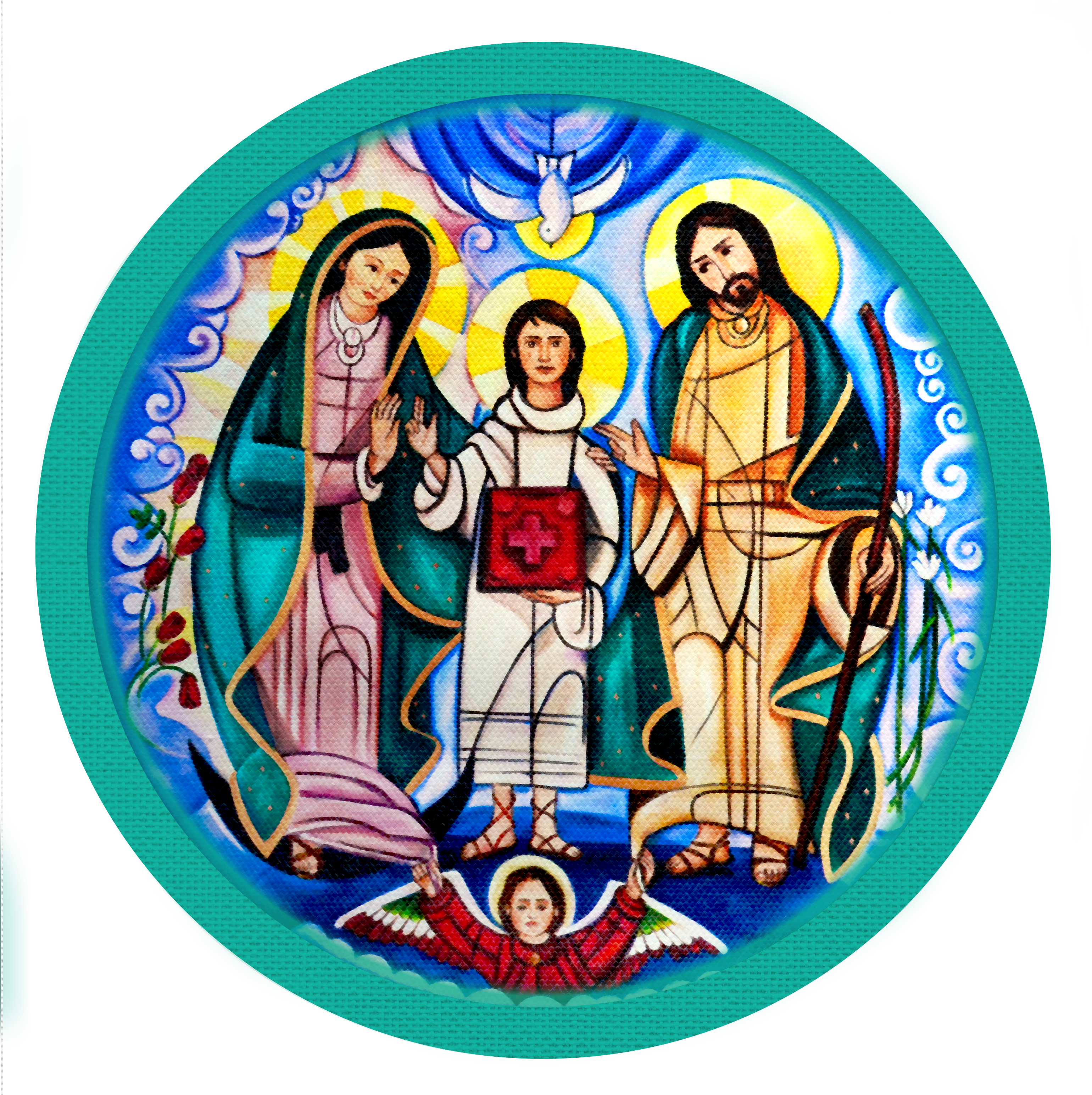 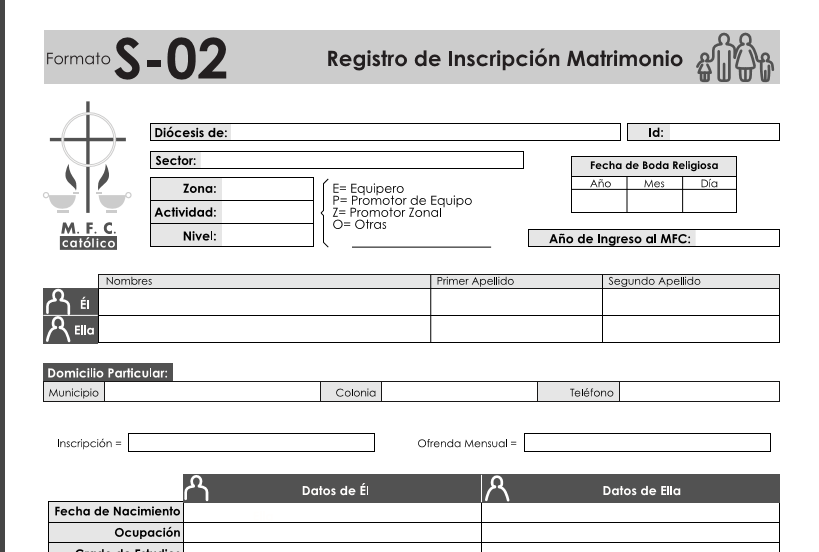 FORMATO S02
$60.00
"Familias convertidas al amor de Dios, testimonio vivo de santidad"
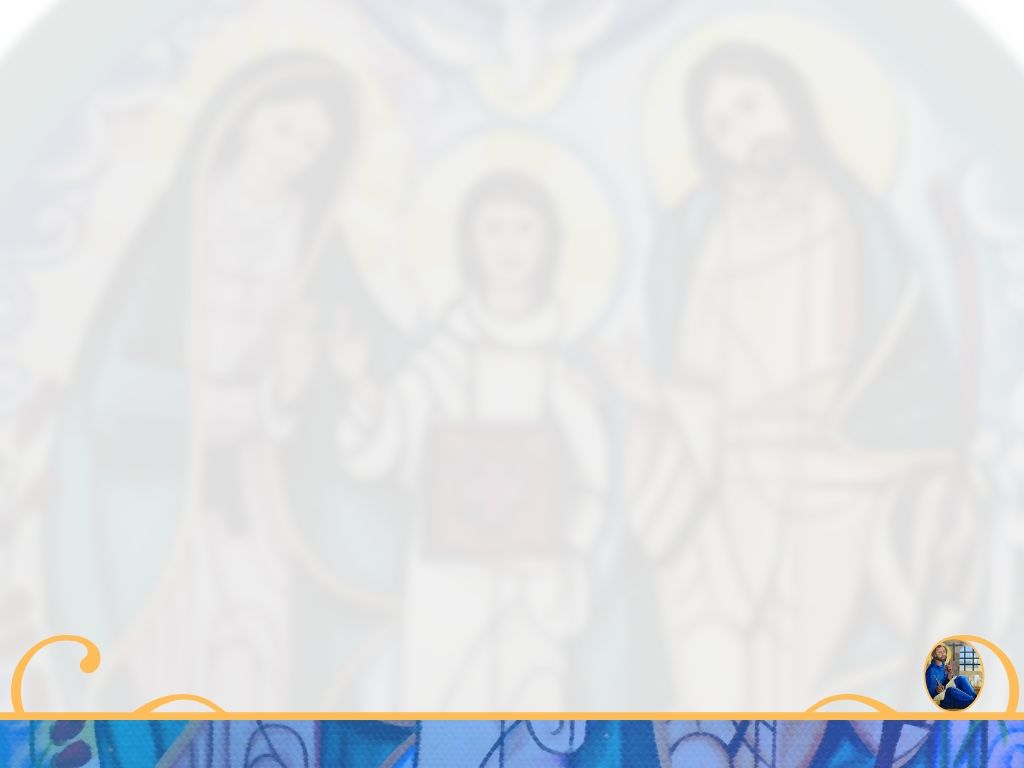 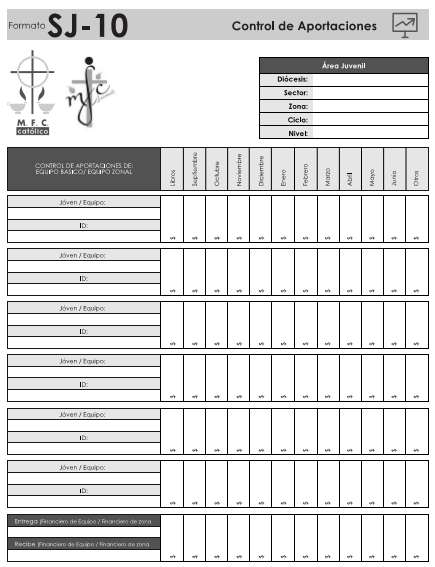 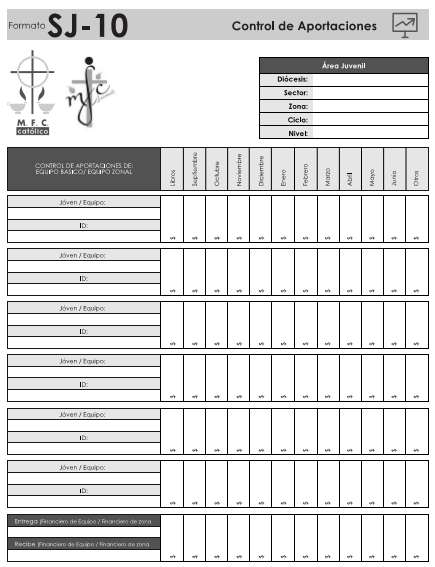 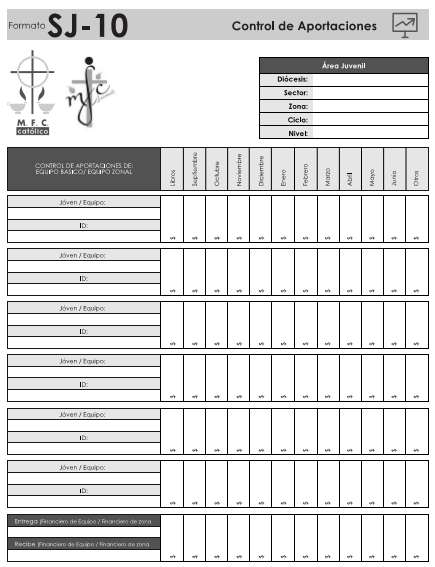 Inscripción
                      Ofrenda   Mensual
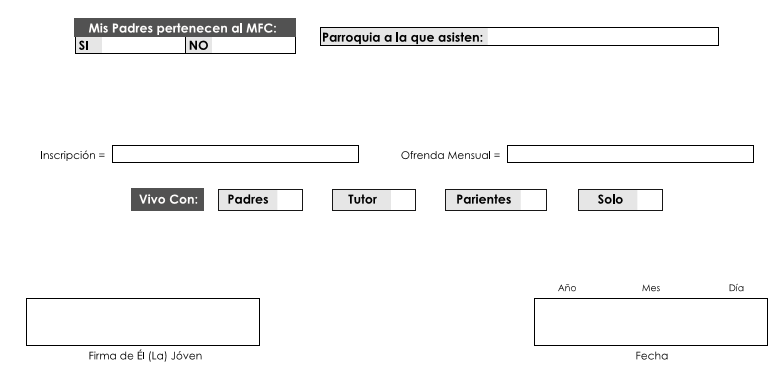 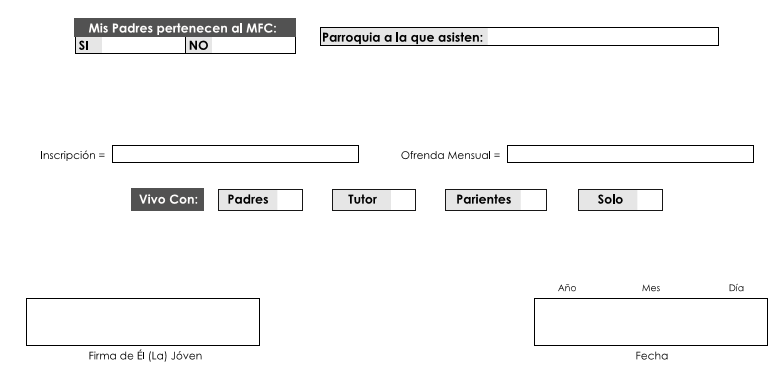 Formato SJ-10
$10.00
$10.00
$10.00
$10.00
"Familias convertidas al amor de Dios, testimonio vivo de santidad"
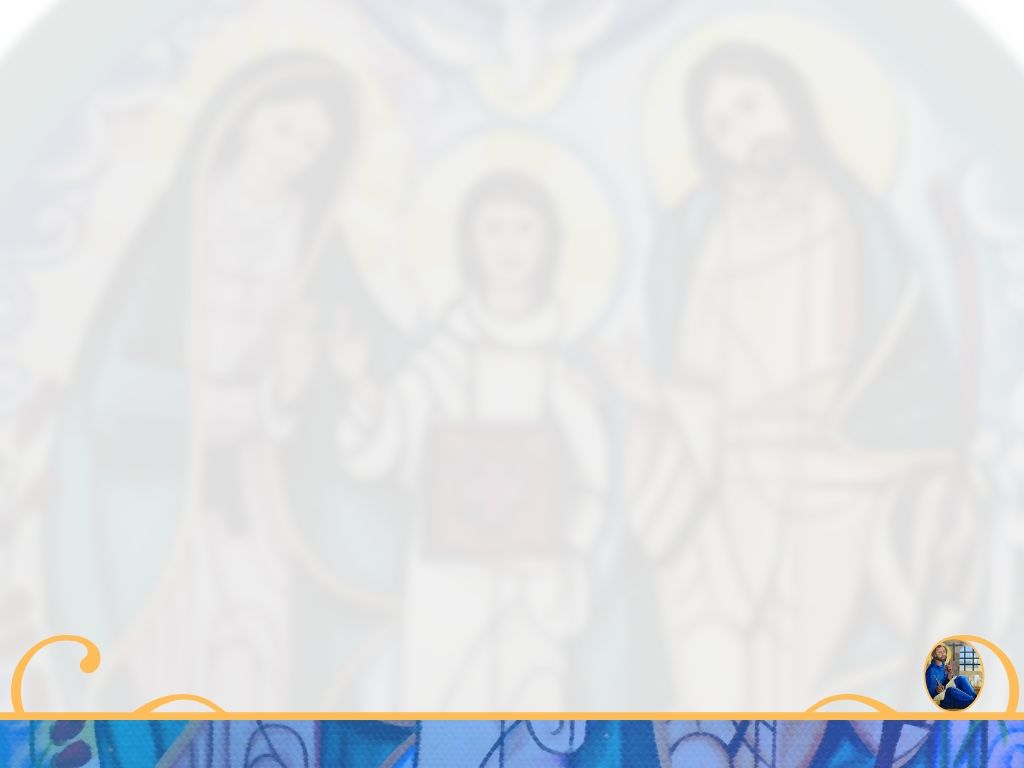 Formato Mares
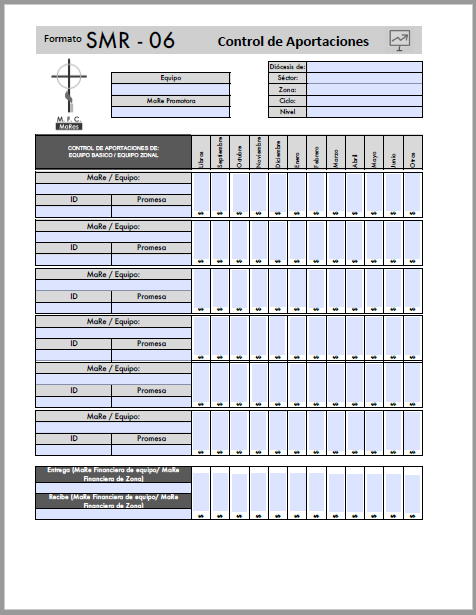 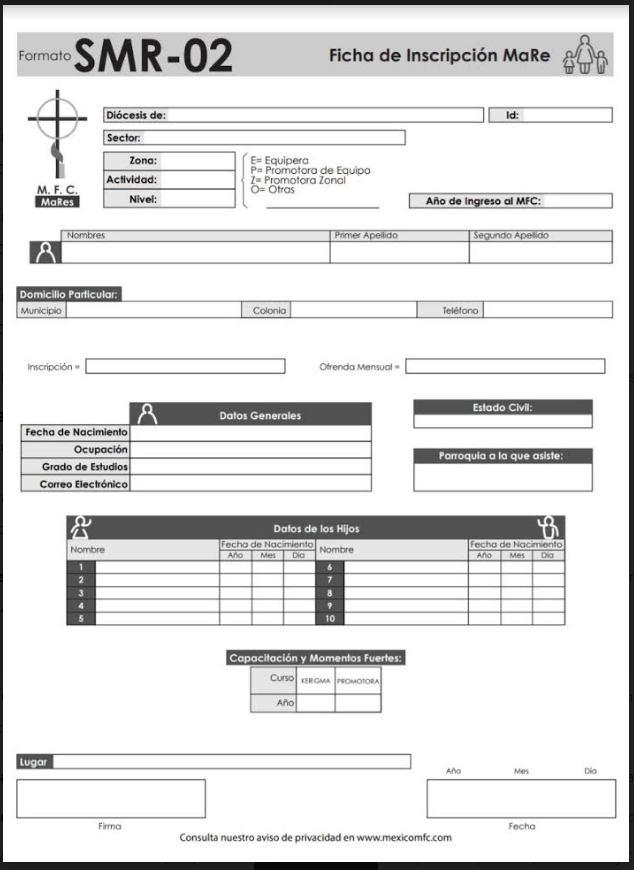 "Familias convertidas al amor de Dios, testimonio vivo de santidad"
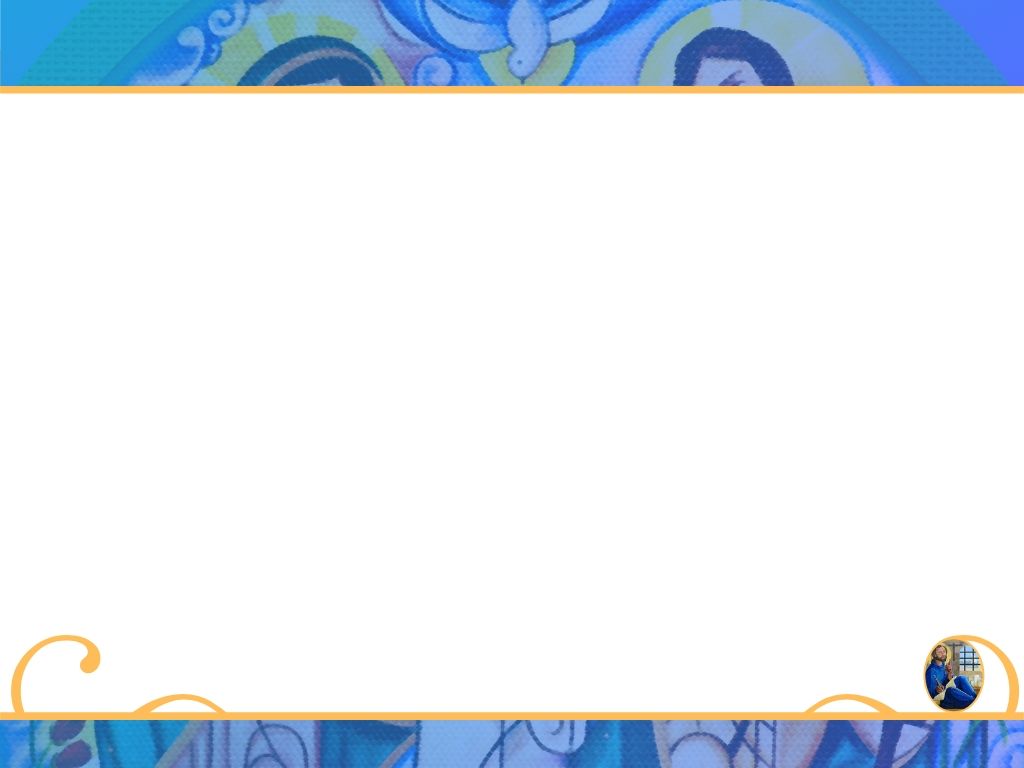 Equipo Coordinador Nacional
2019-2022
Movimiento Familiar Cristiano
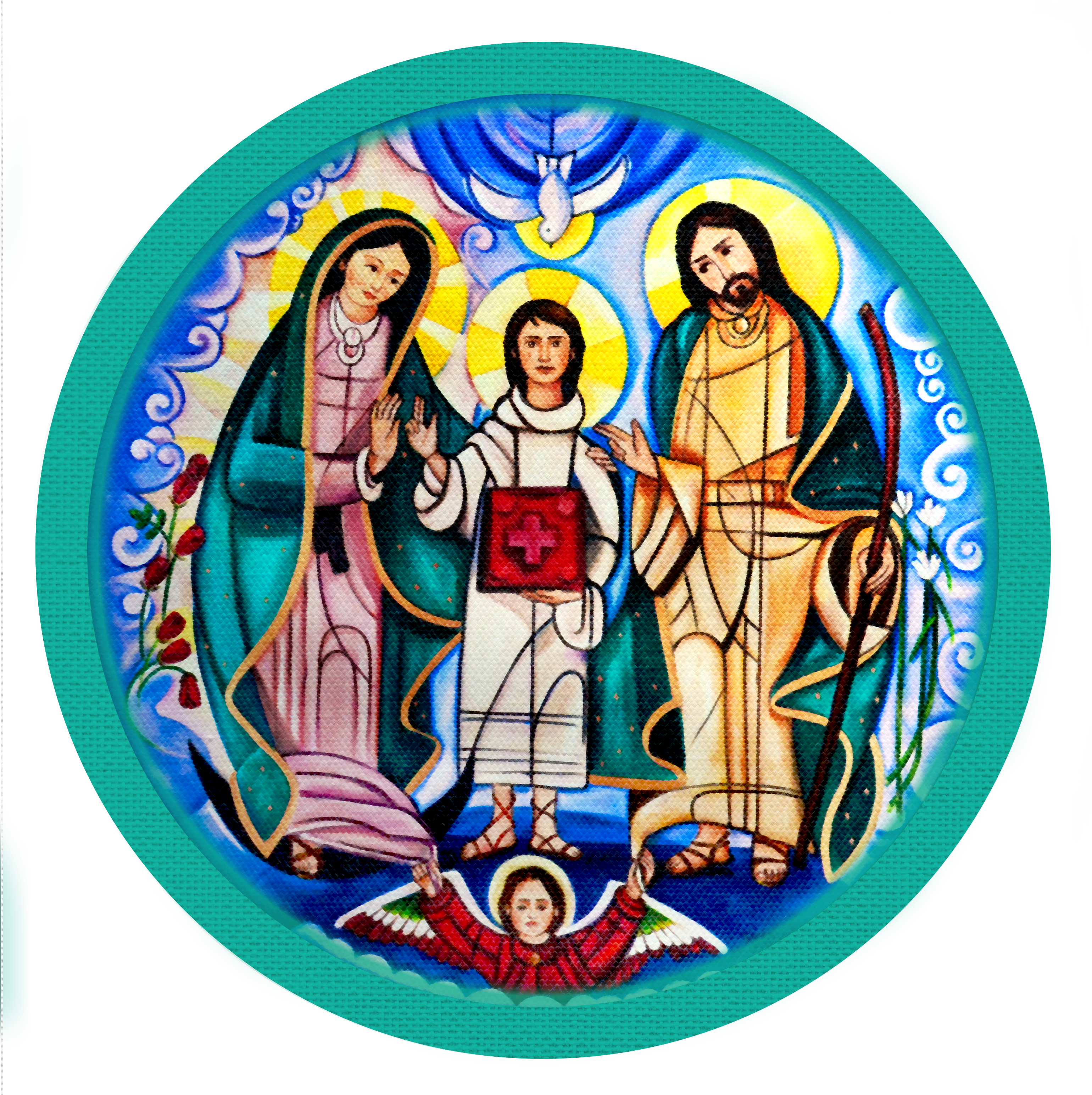 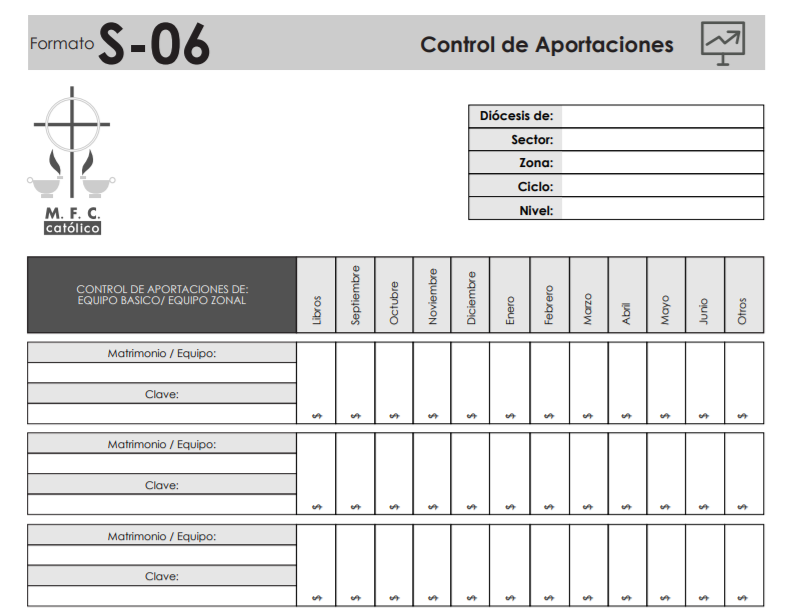 FORMATO S06
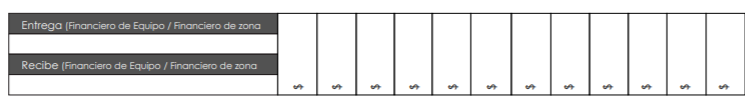 "Familias convertidas al amor de Dios, testimonio vivo de santidad"
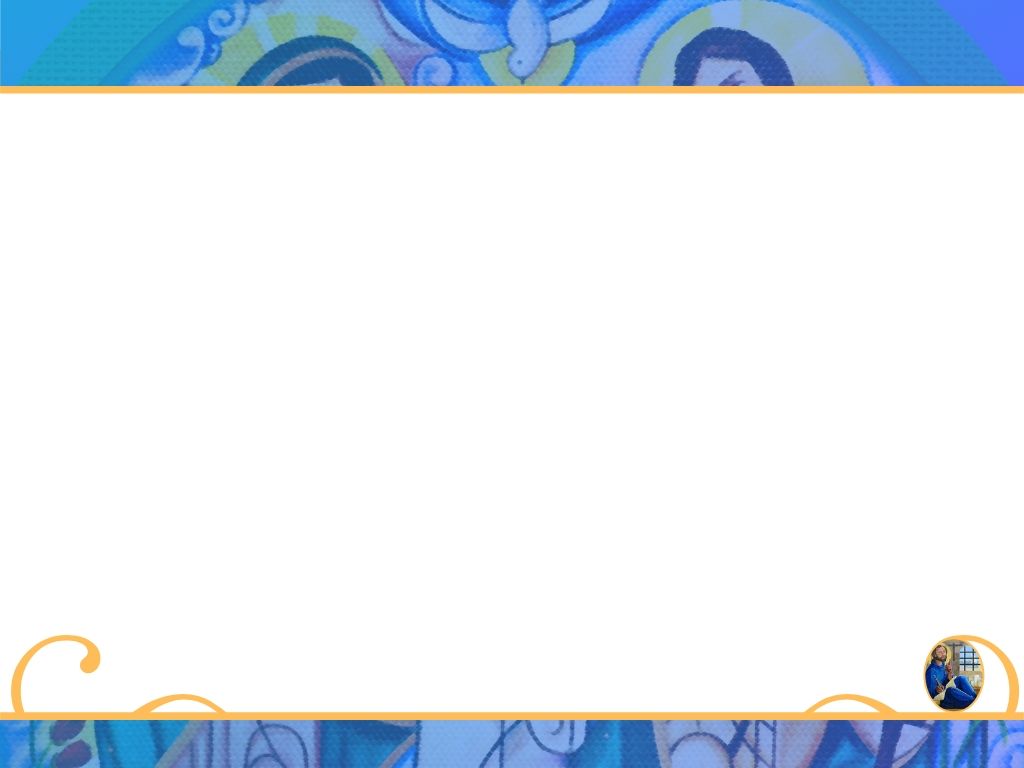 Equipo Coordinador Nacional
2019-2022
Movimiento Familiar Cristiano
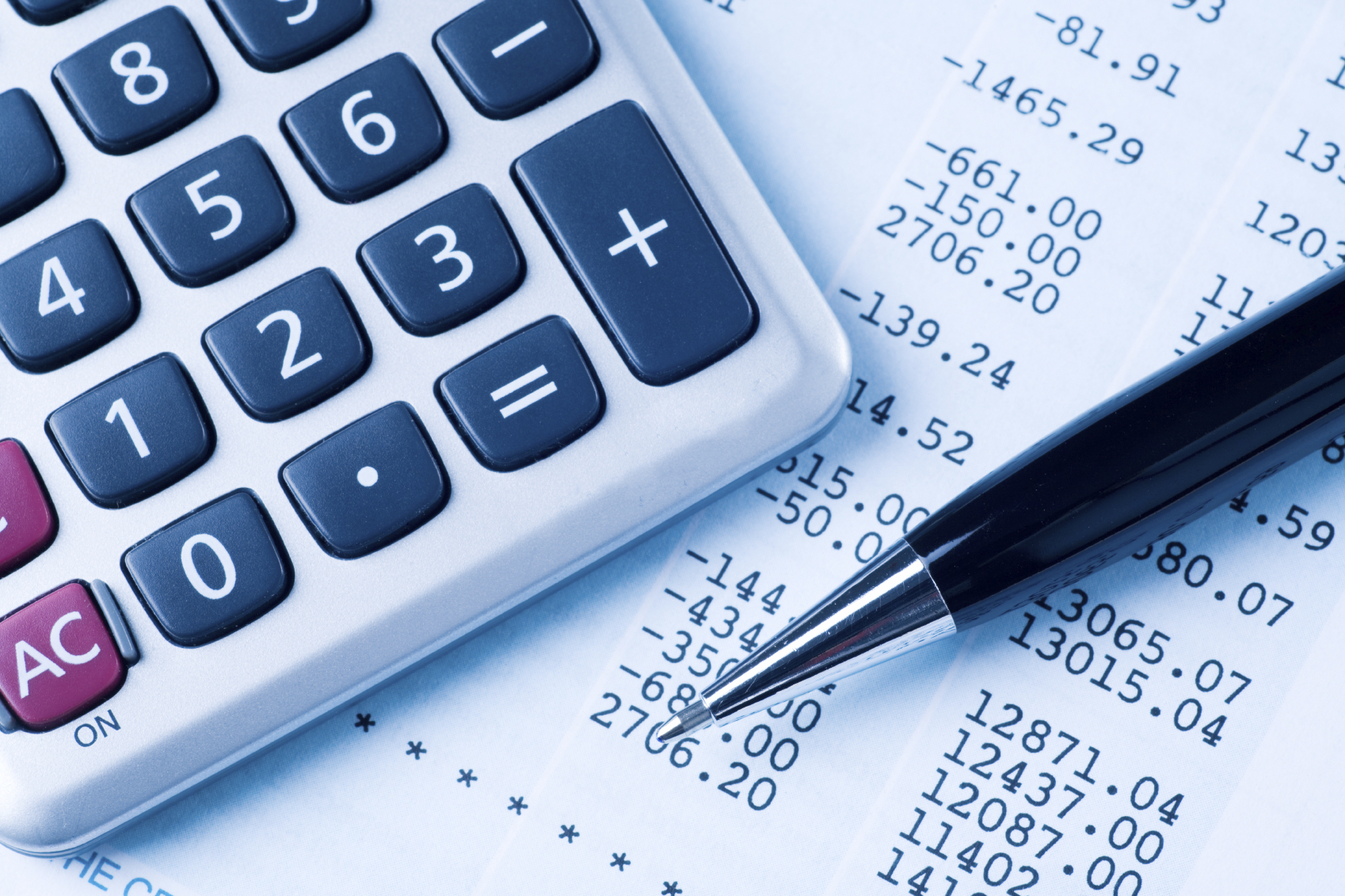 Control de
 Ofrendas
"Familias convertidas al amor de Dios, testimonio vivo de santidad"
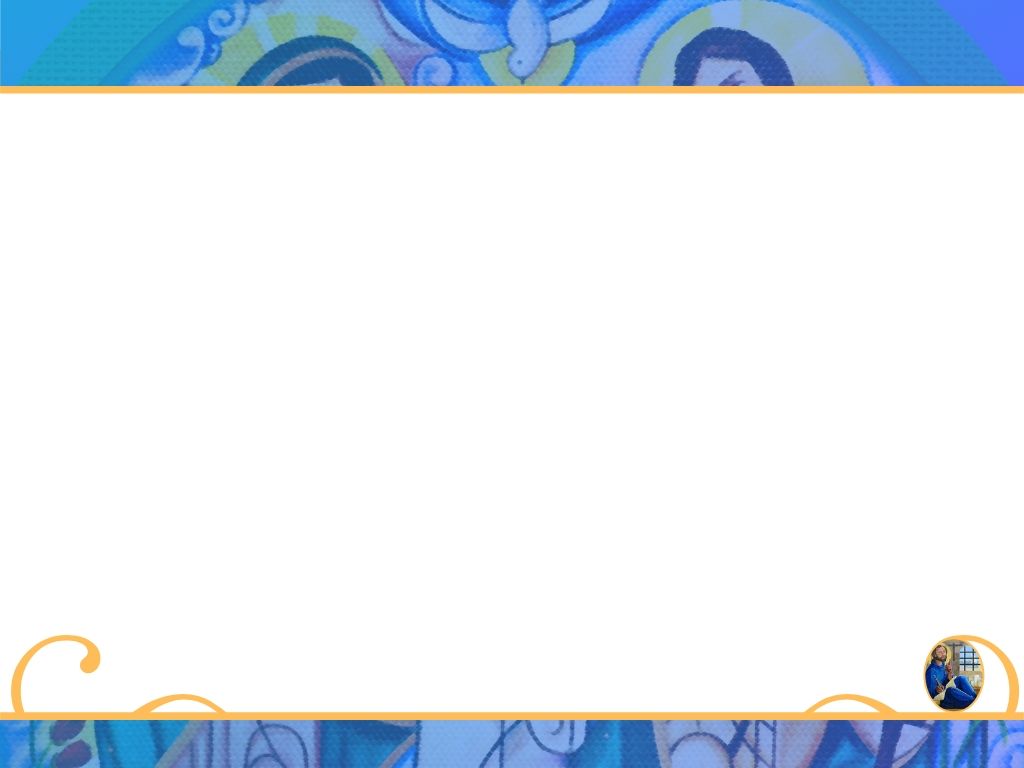 El control de las ofrendas es personalizado, debido a que se lleva un control en la BDW.
Equipo Coordinador Nacional
2019-2022
Movimiento Familiar Cristiano
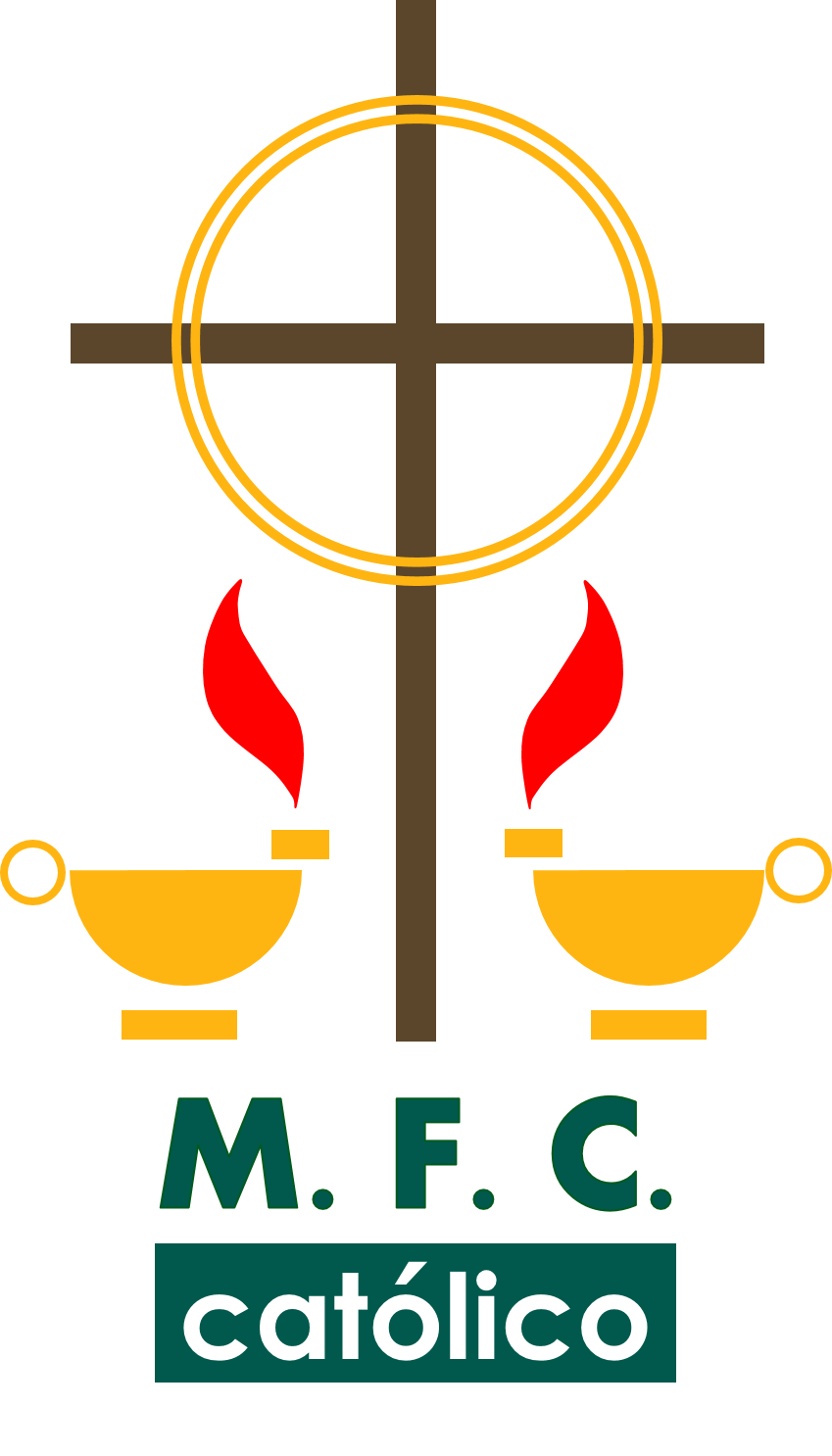 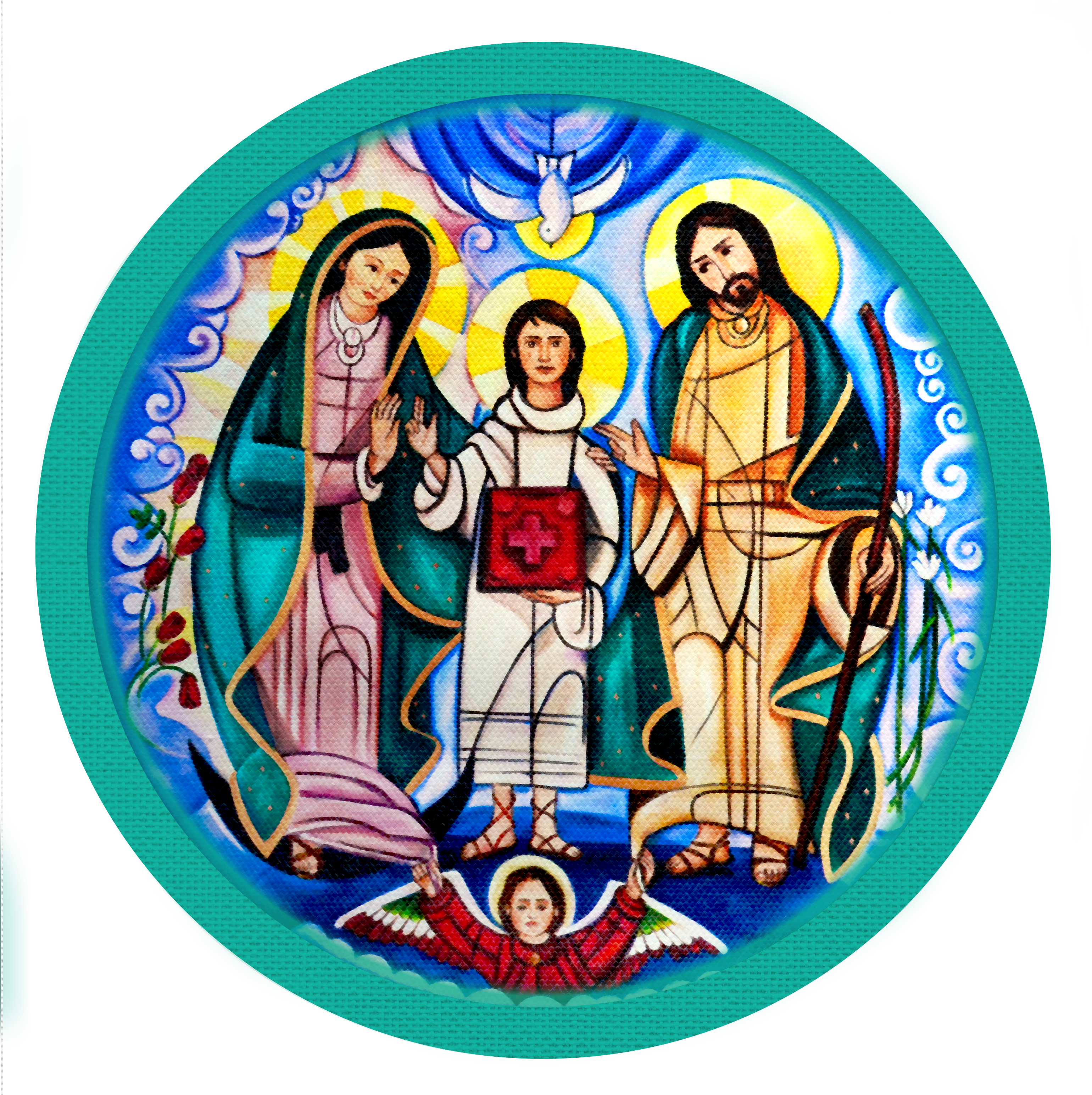 "Familias convertidas al amor de Dios, testimonio vivo de santidad"
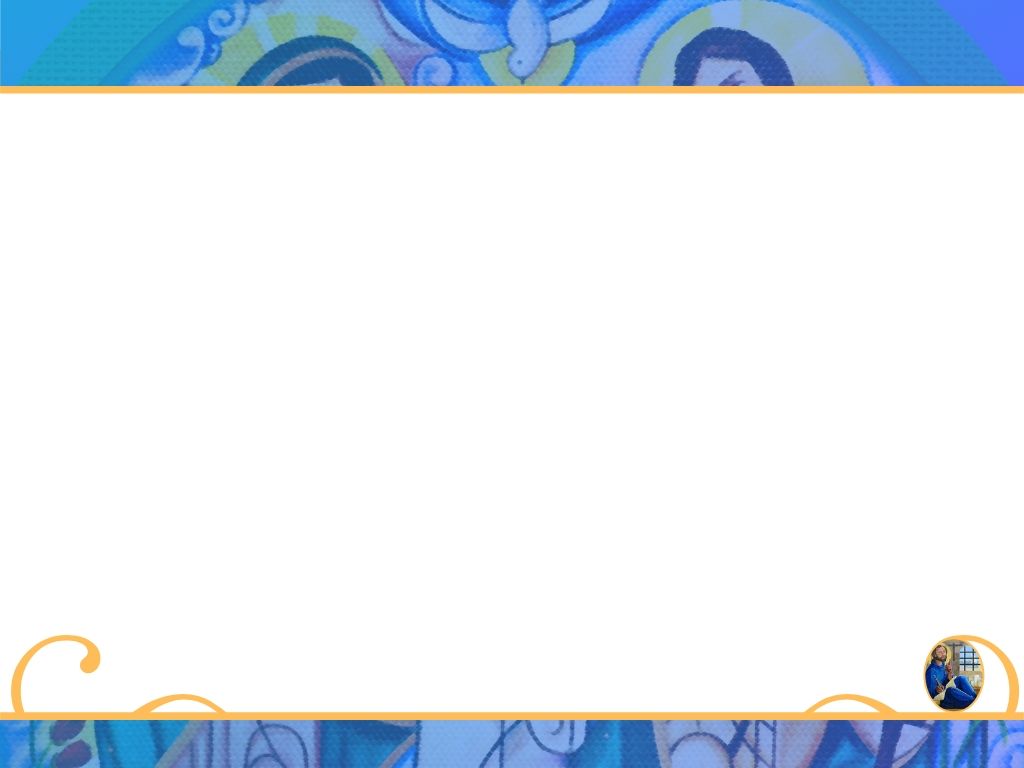 Equipo Coordinador Nacional
2019-2022
Movimiento Familiar Cristiano
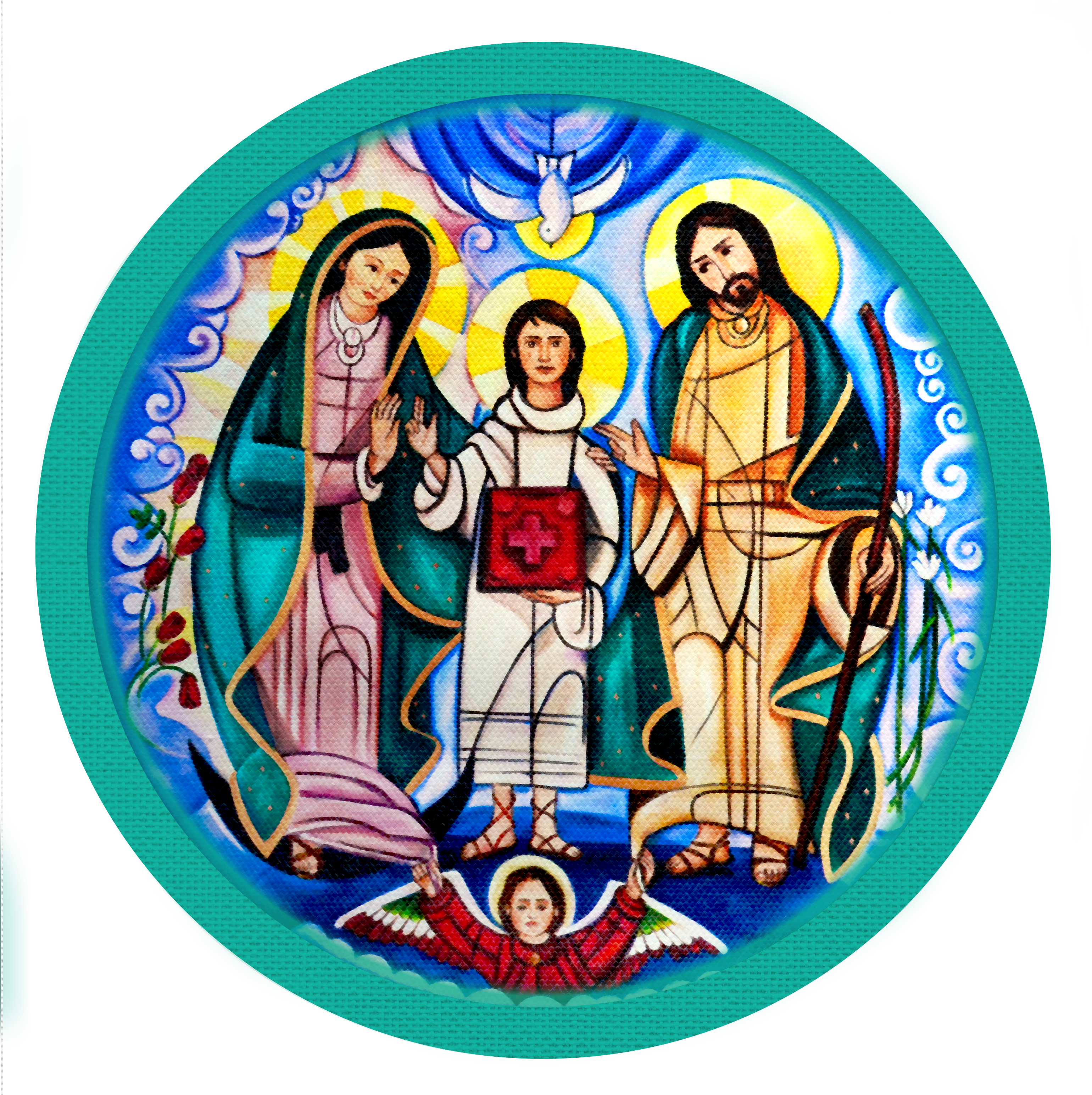 SOBRE DE APORTACION DE OFRENDA
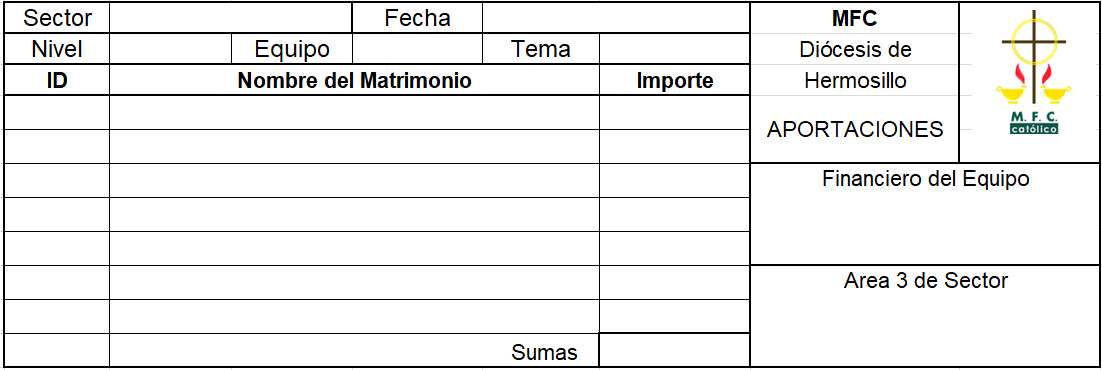 "Familias convertidas al amor de Dios, testimonio vivo de santidad"
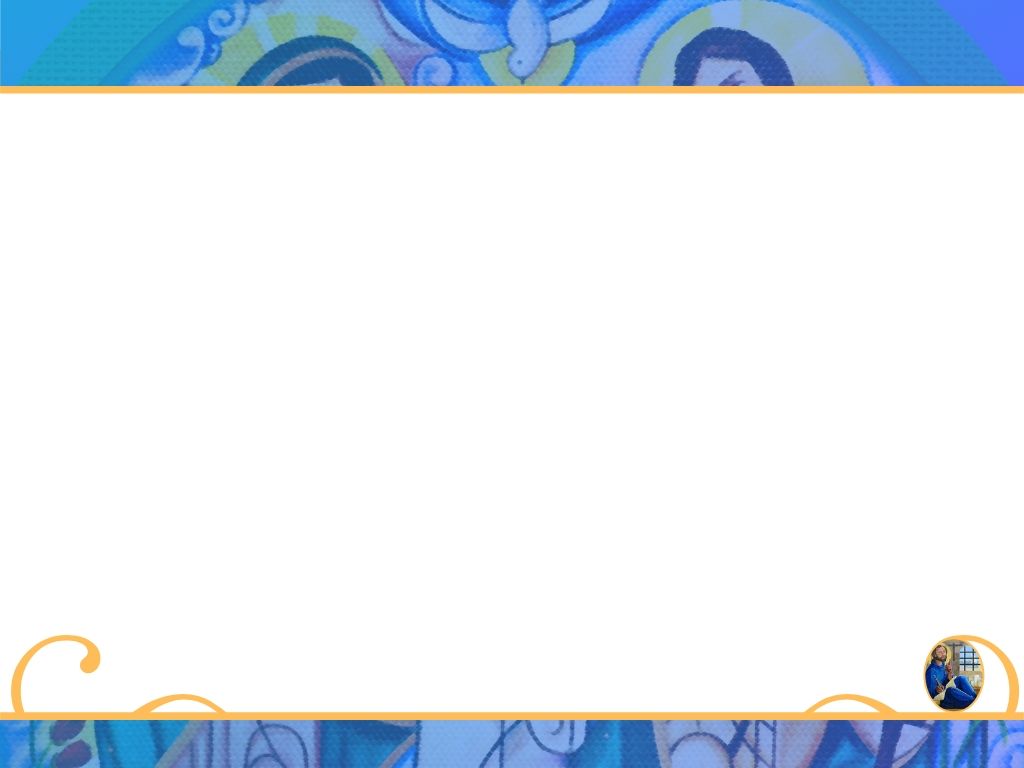 Equipo Coordinador Nacional
2019-2022
Movimiento Familiar Cristiano
¿Cuáles son los costos?

¿En que se gasta?
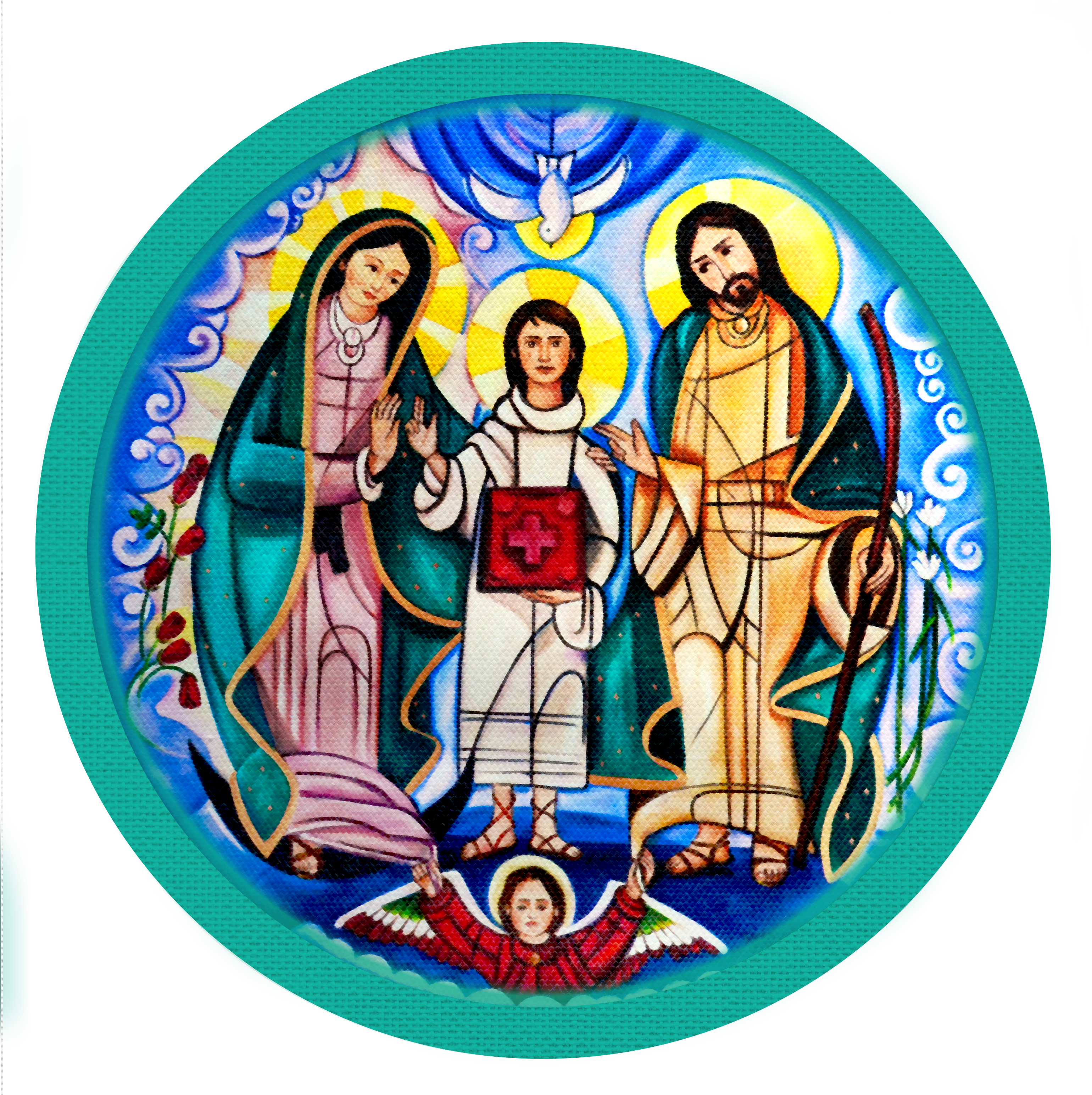 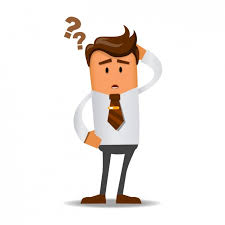 En reuniones generales
Copias
Refrigerio en capacitaciones
 Estipendios
 Agua, luz, teléfono(casa diocesana)
 Inscripción y materiales del MFC
 Etc.
"Familias convertidas al amor de Dios, testimonio vivo de santidad"
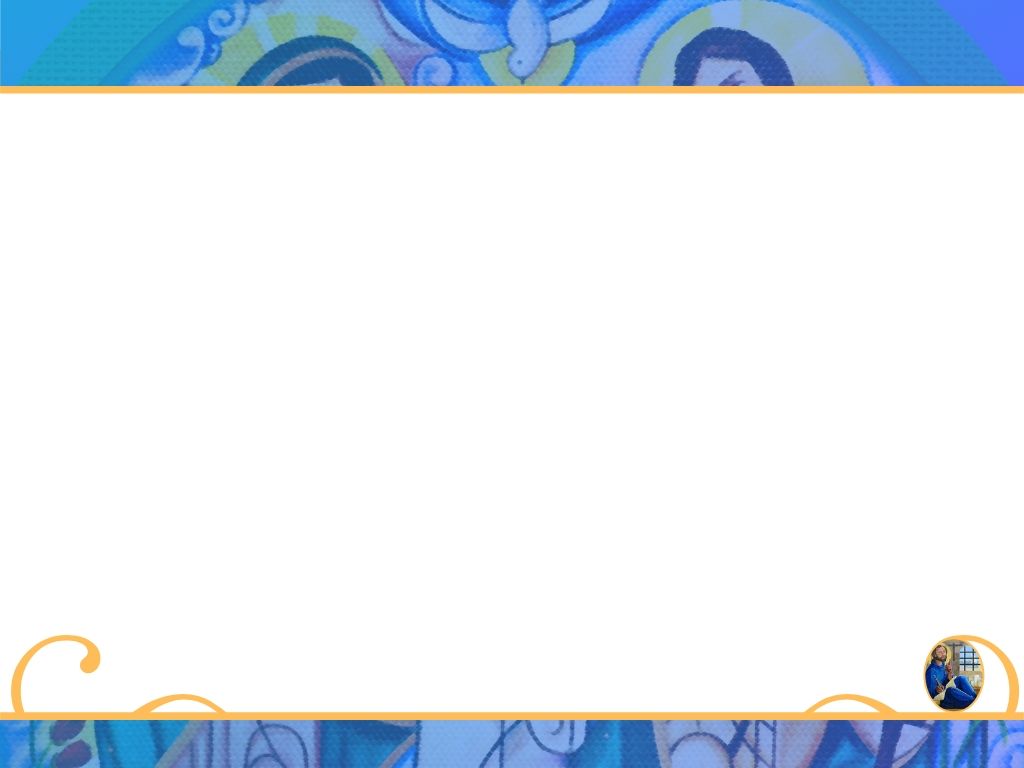 Equipo Coordinador Nacional
2019-2022
Movimiento Familiar Cristiano
Apoyo Mundiales
DIOCESIS
Equipo Coordinador
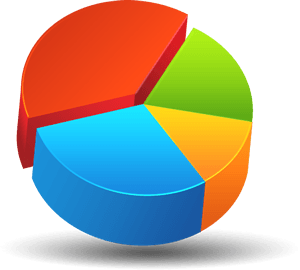 Nacional (ECN)
Control de inscripción
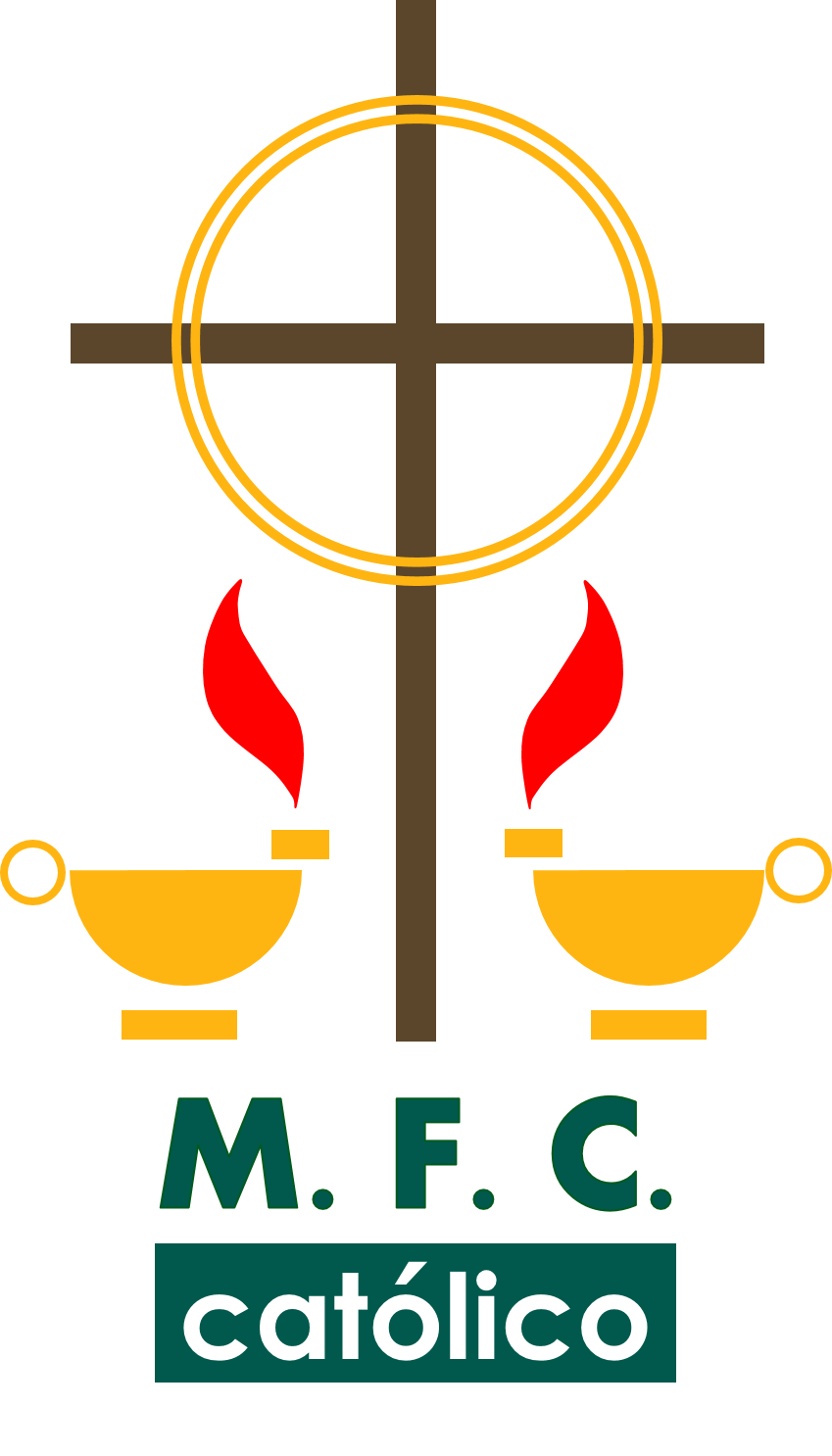 Inscripción
"Familias convertidas al amor de Dios, testimonio vivo de santidad"
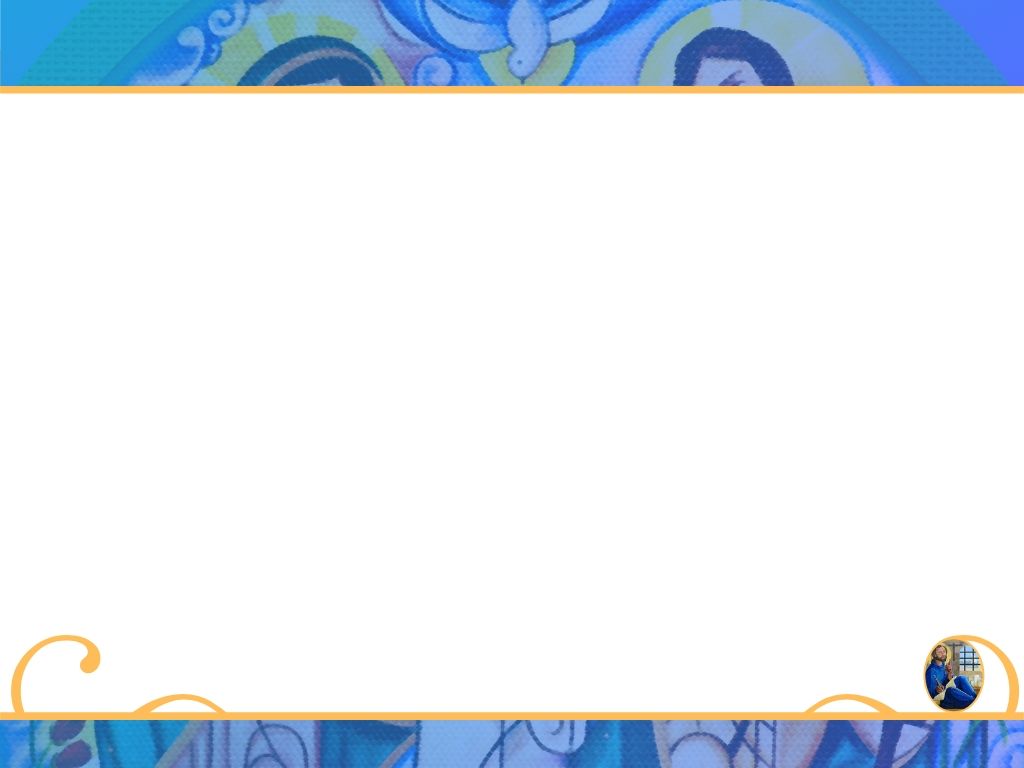 Equipo Coordinador Nacional
2019-2022
Movimiento Familiar Cristiano
Equipo Coordinador
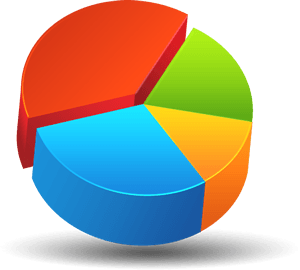 Nacional (ECN)
DIOCESIS
Control de inscripción
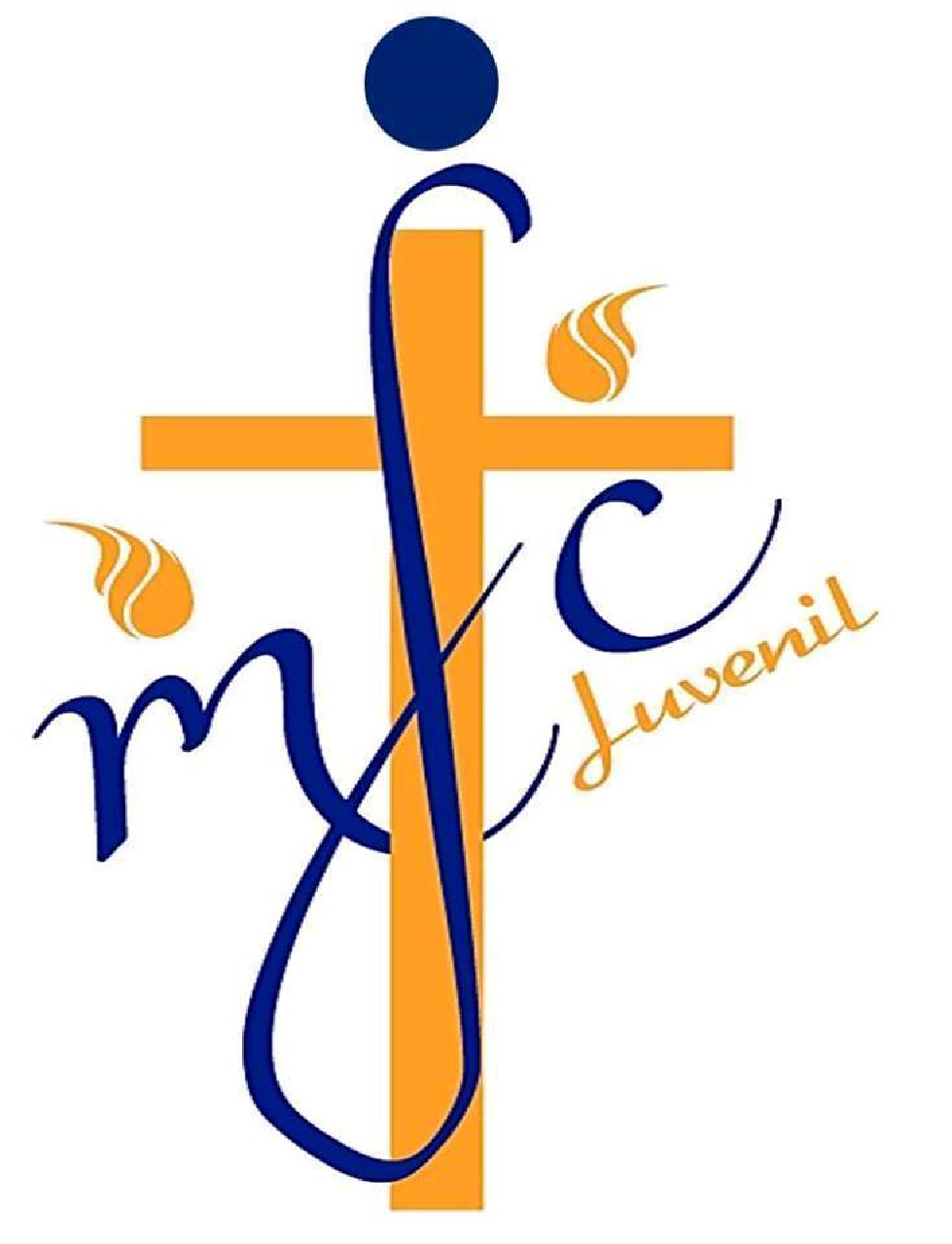 Licencia VIVIT
JOVENES Y ADOLESCENTES
"Familias convertidas al amor de Dios, testimonio vivo de santidad"
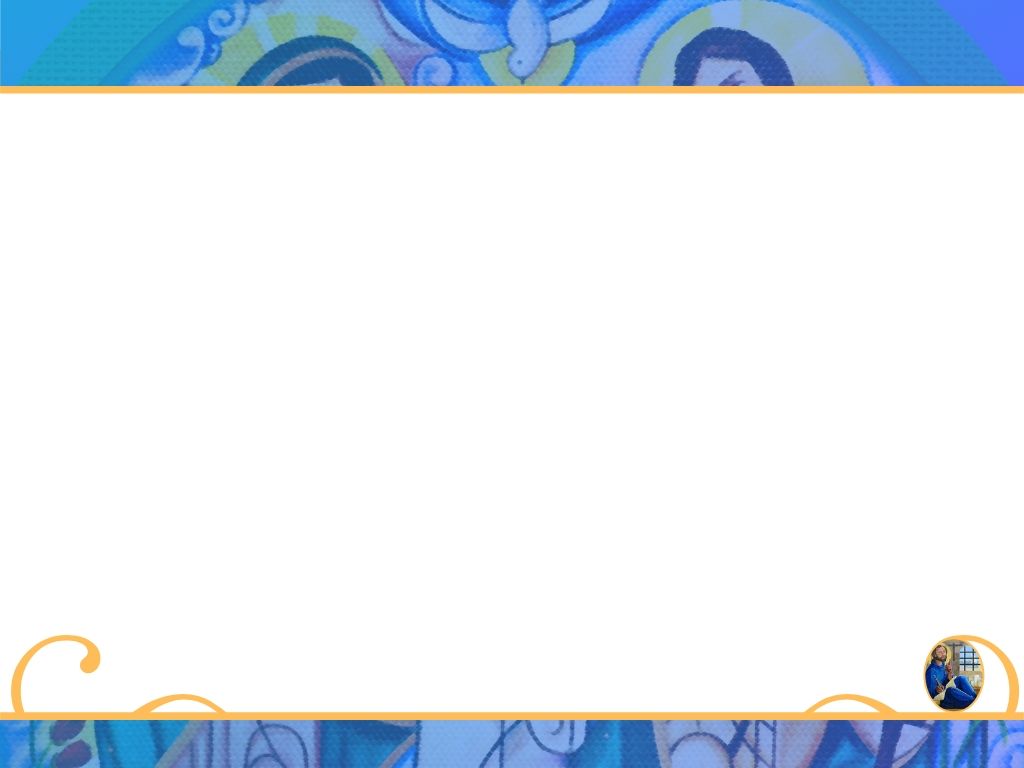 Equipo Coordinador Nacional
2019-2022
Movimiento Familiar Cristiano
Equipo Coordinador
Nacional (ECN)
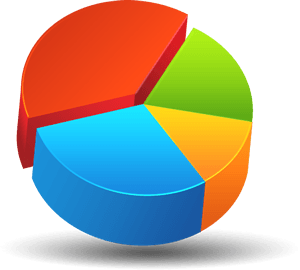 DIOCESIS
Control de inscripción
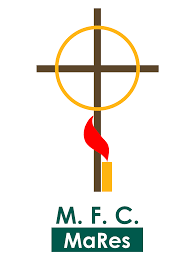 Libro
MARES
"Familias convertidas al amor de Dios, testimonio vivo de santidad"
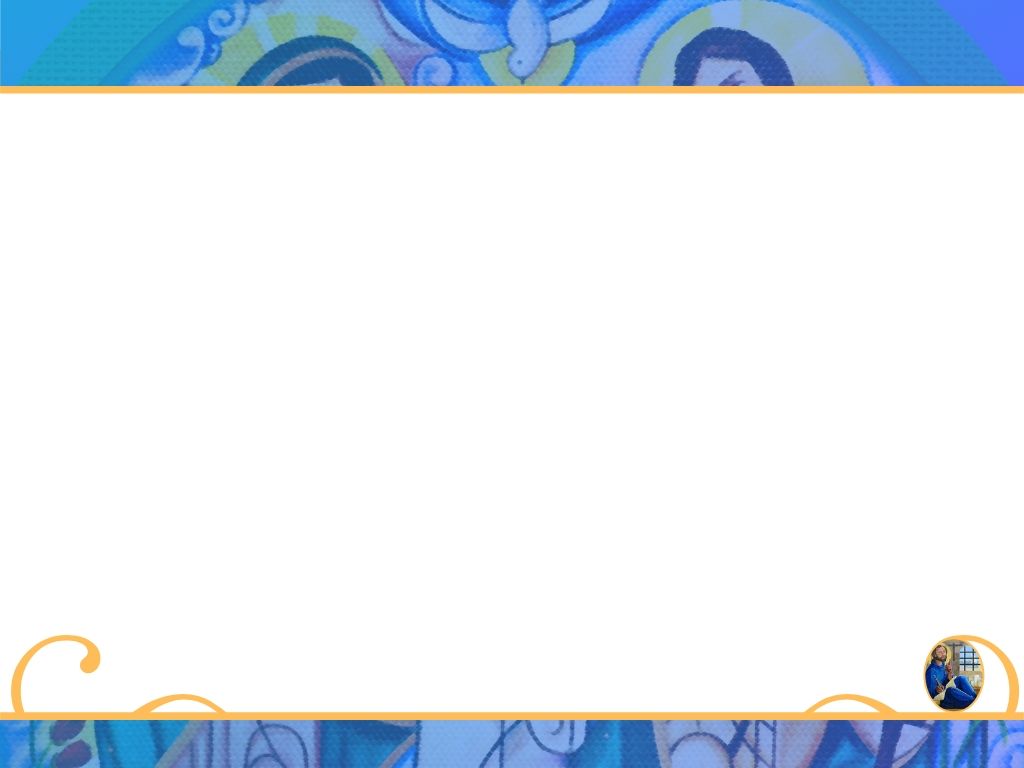 Equipo Coordinador Nacional
2019-2022
Movimiento Familiar Cristiano
Consideraciones Generales
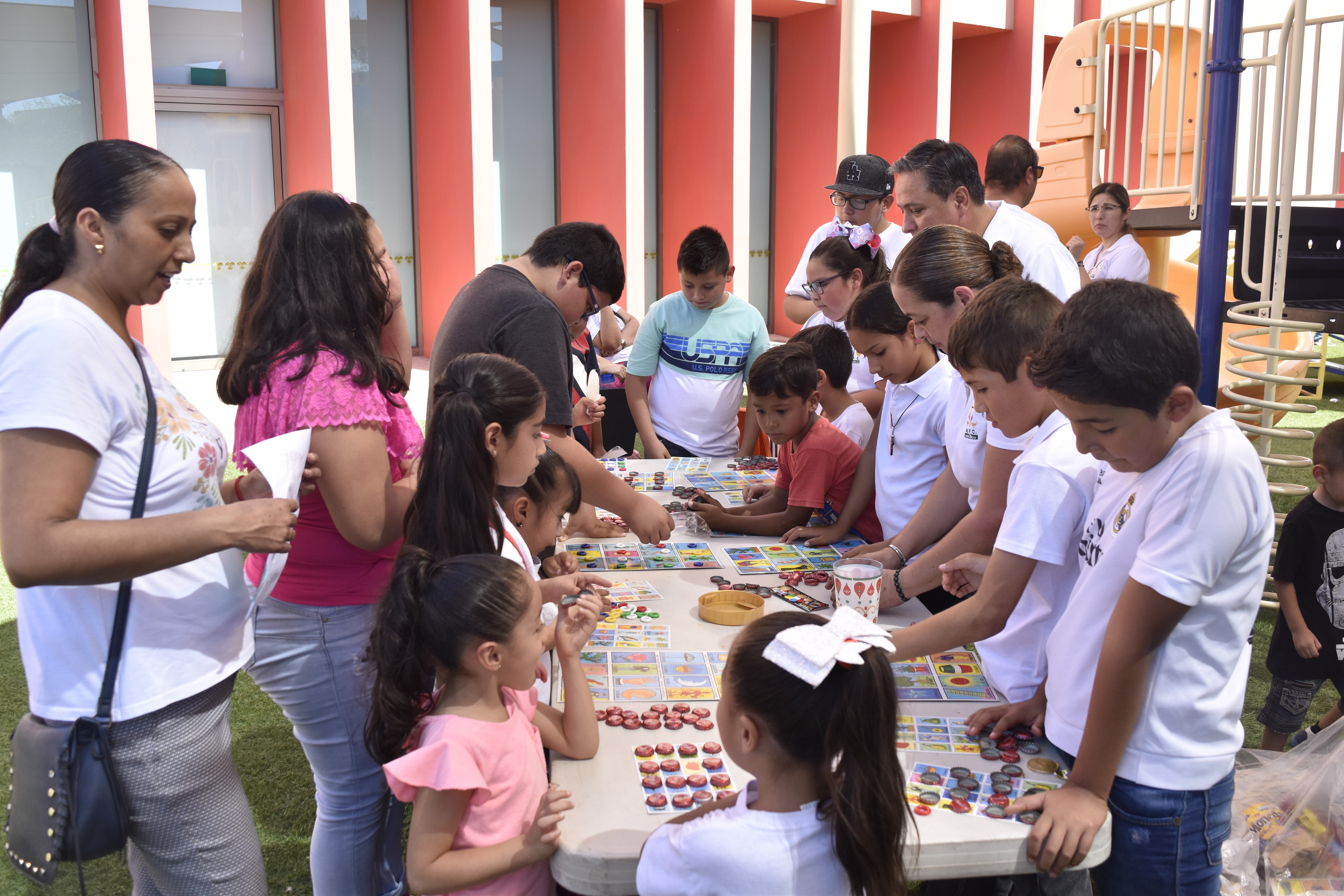 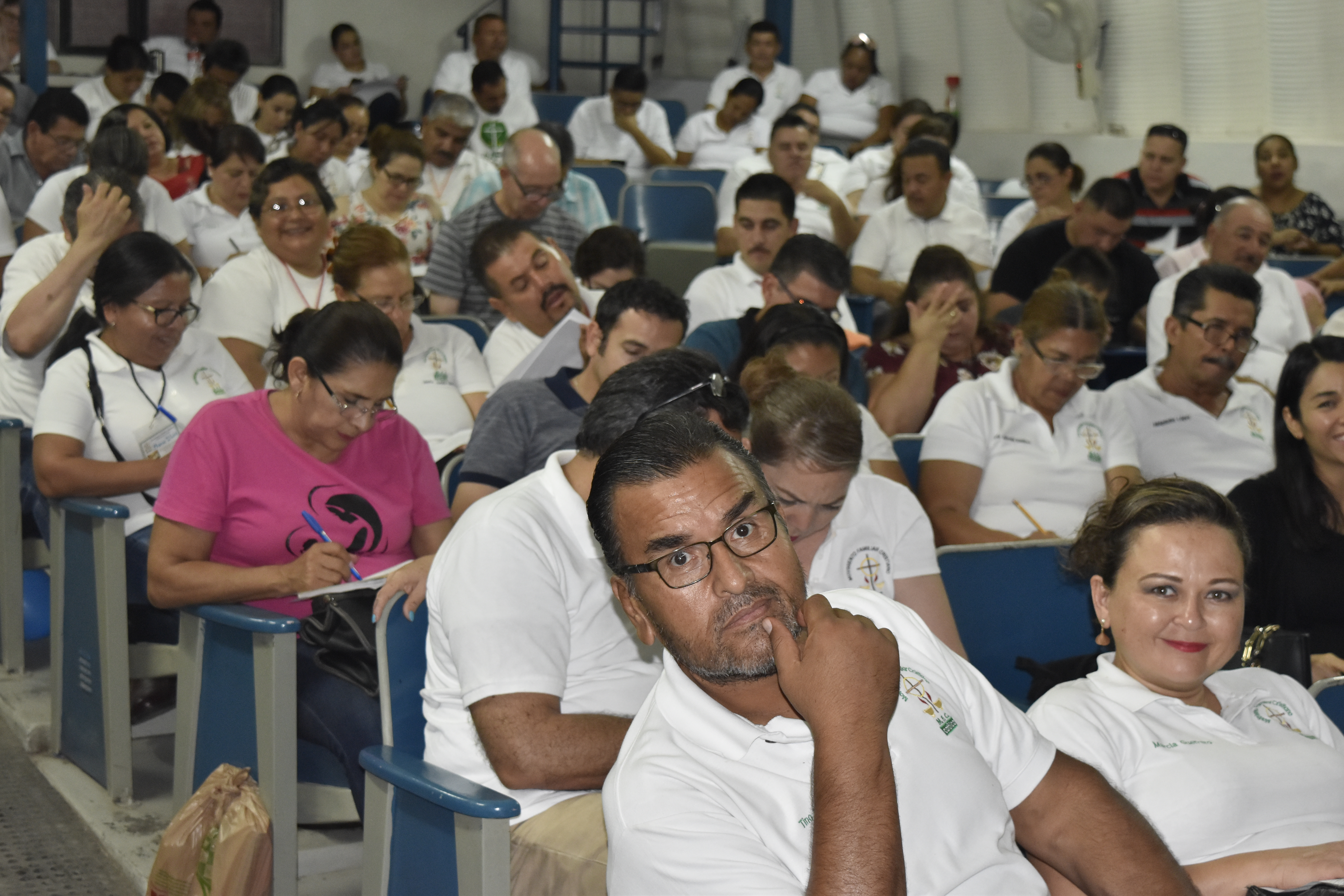 "Familias convertidas al amor de Dios, testimonio vivo de santidad"
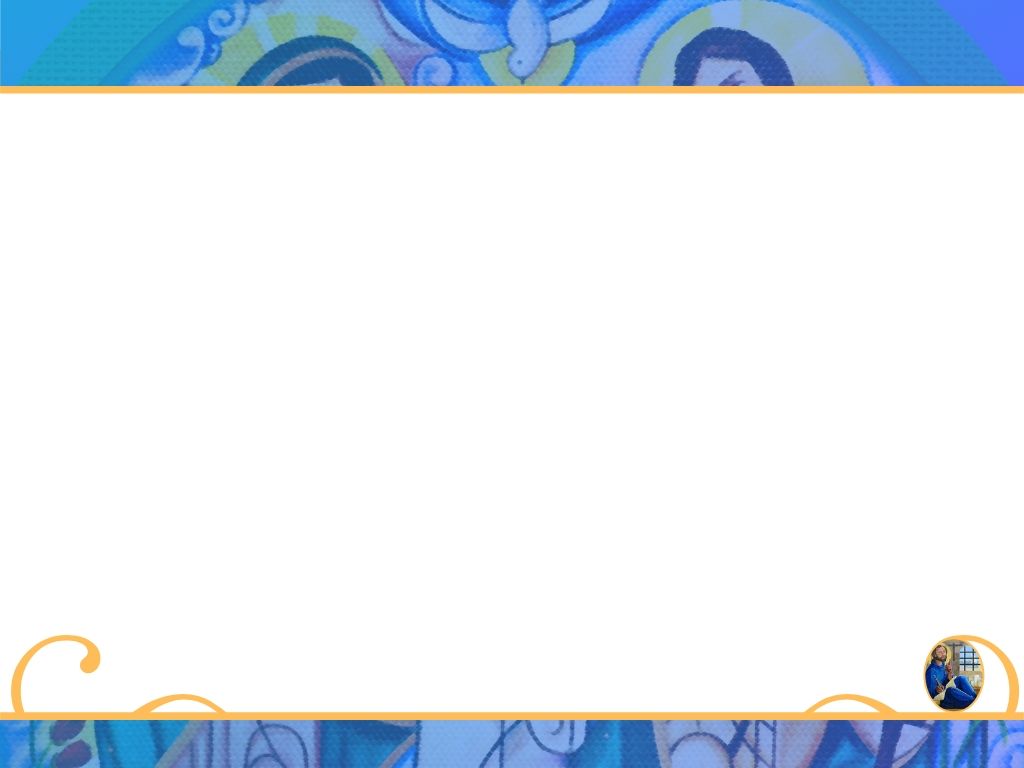 Equipo Coordinador Nacional
2019-2022
Movimiento Familiar Cristiano
SERVICIOS
"Familias convertidas al amor de Dios, testimonio vivo de santidad"
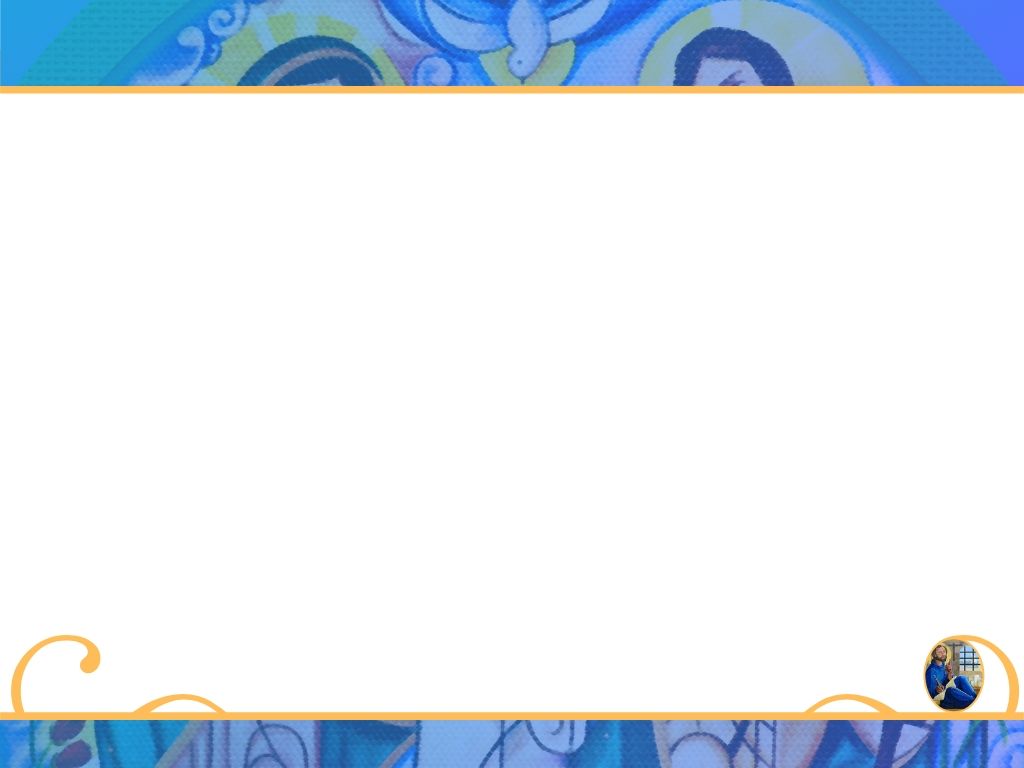 Equipo Coordinador Nacional
2019-2022
Movimiento Familiar Cristiano
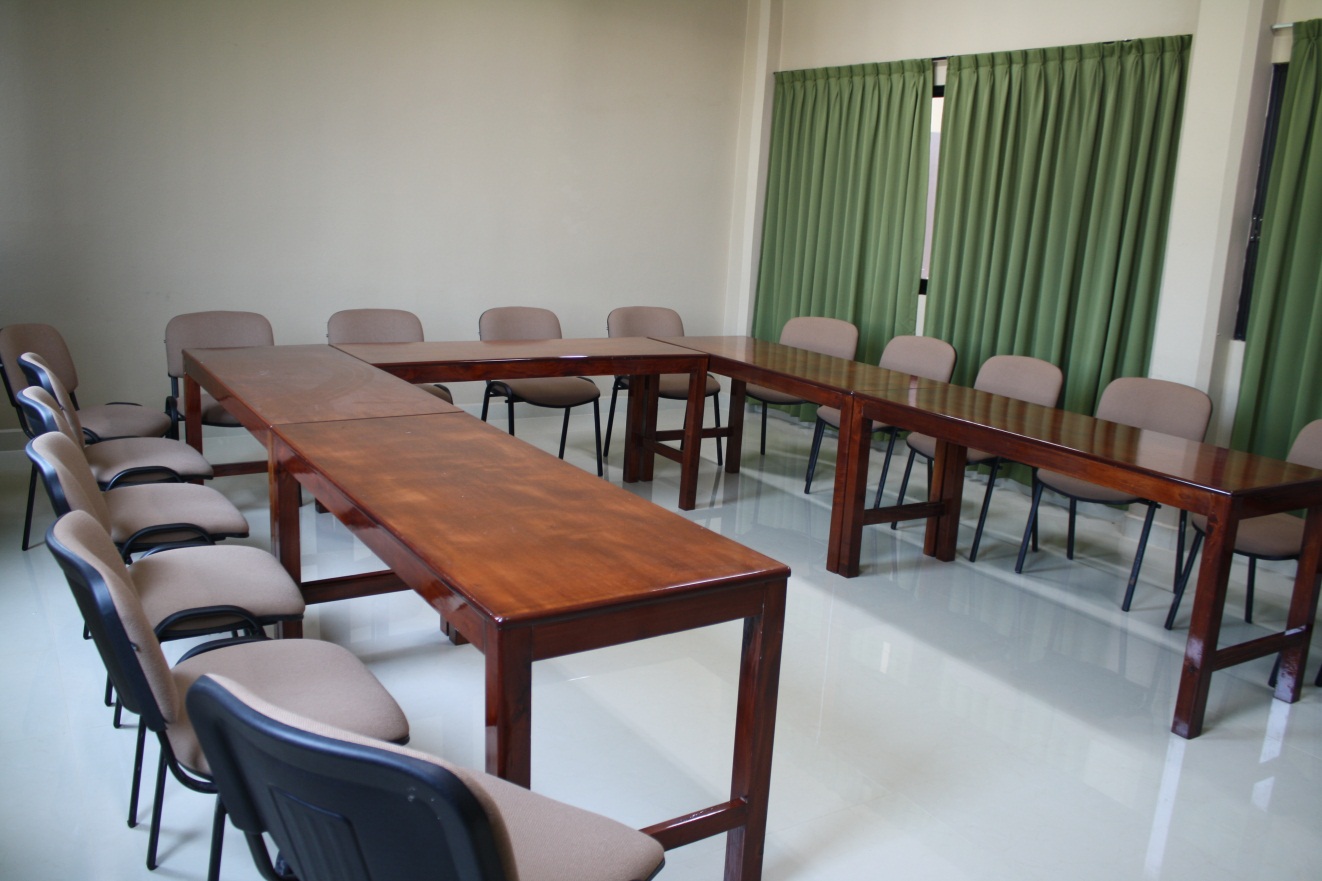 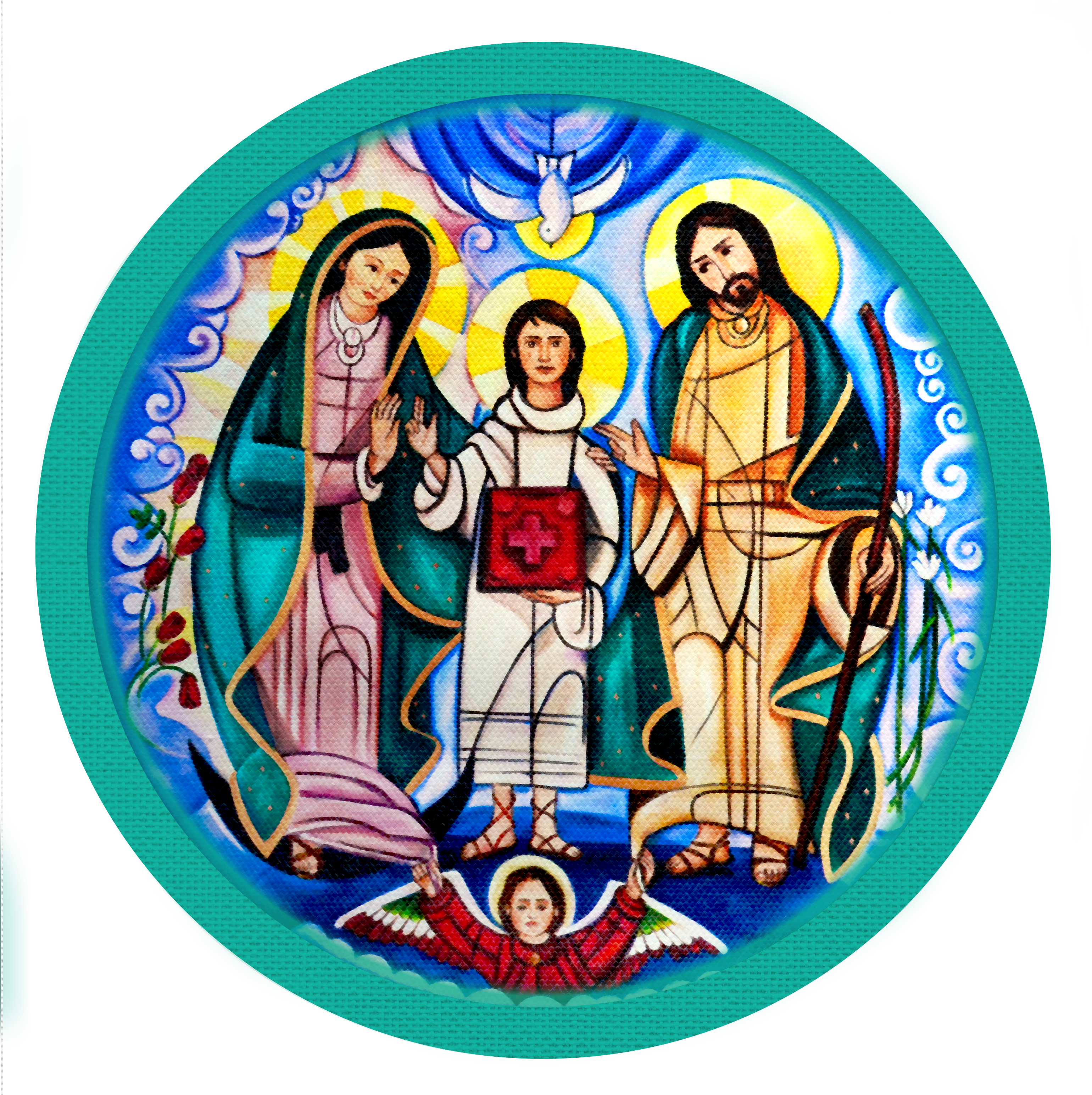 Conclusiones
"Familias convertidas al amor de Dios, testimonio vivo de santidad"
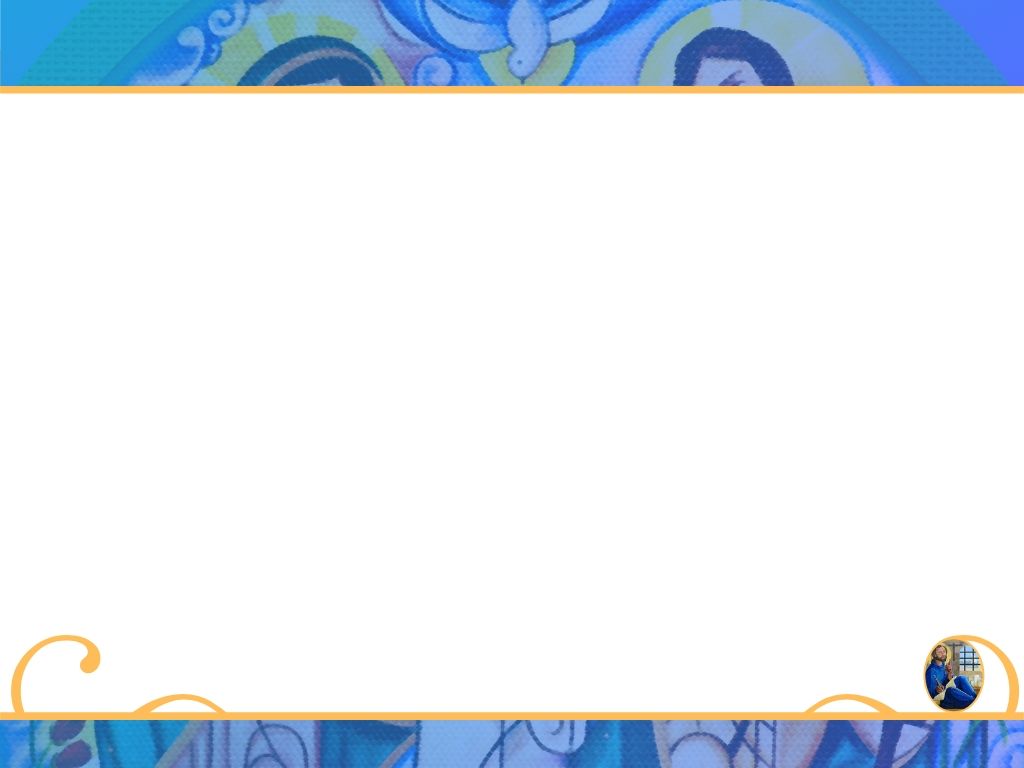 Equipo Coordinador Nacional
2019-2022
Movimiento Familiar Cristiano
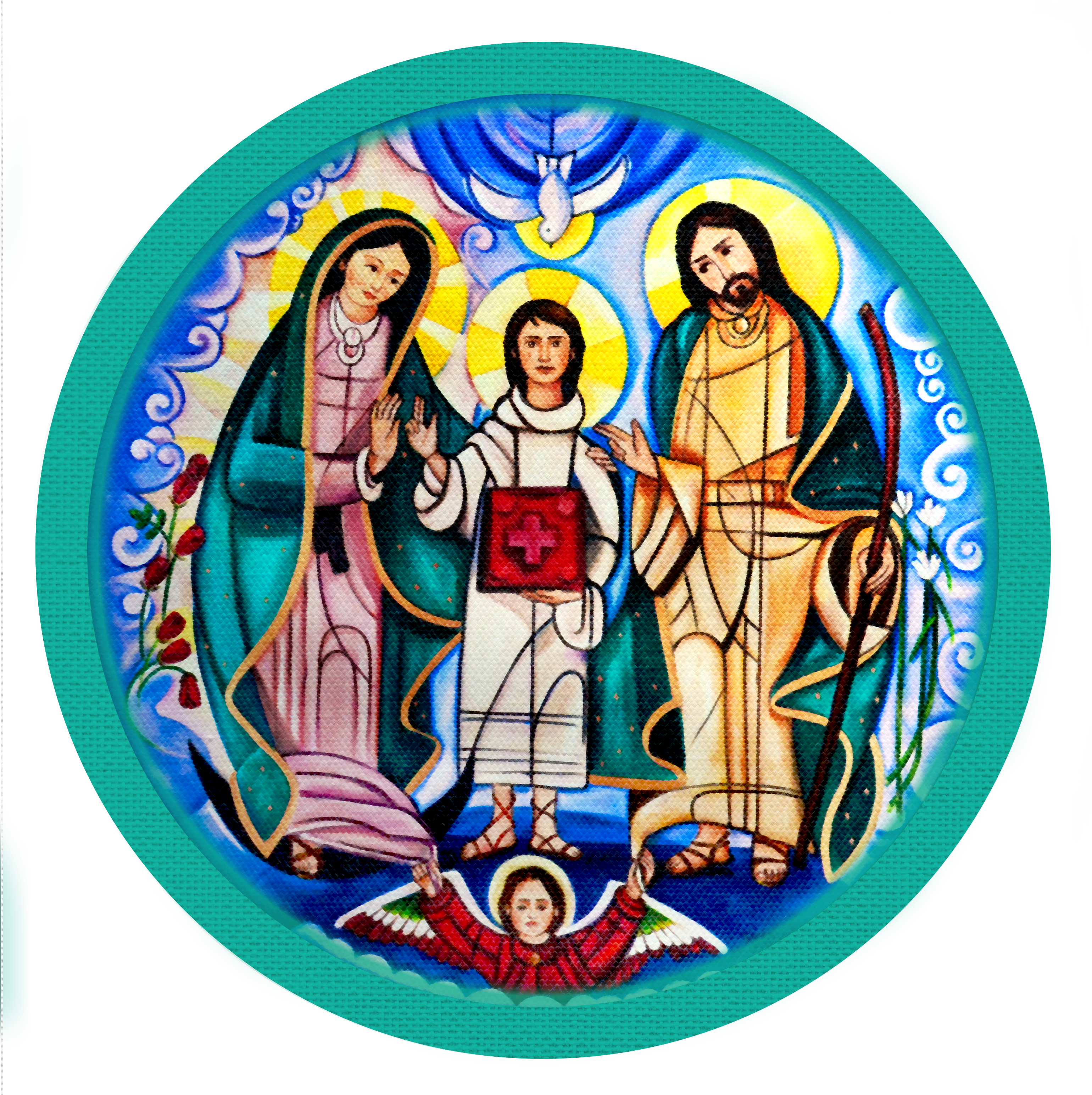 Alimenta tu corazón con Generosidad
 y Buenas Obras
Así prolongarás sus latidos…
"Familias convertidas al amor de Dios, testimonio vivo de santidad"
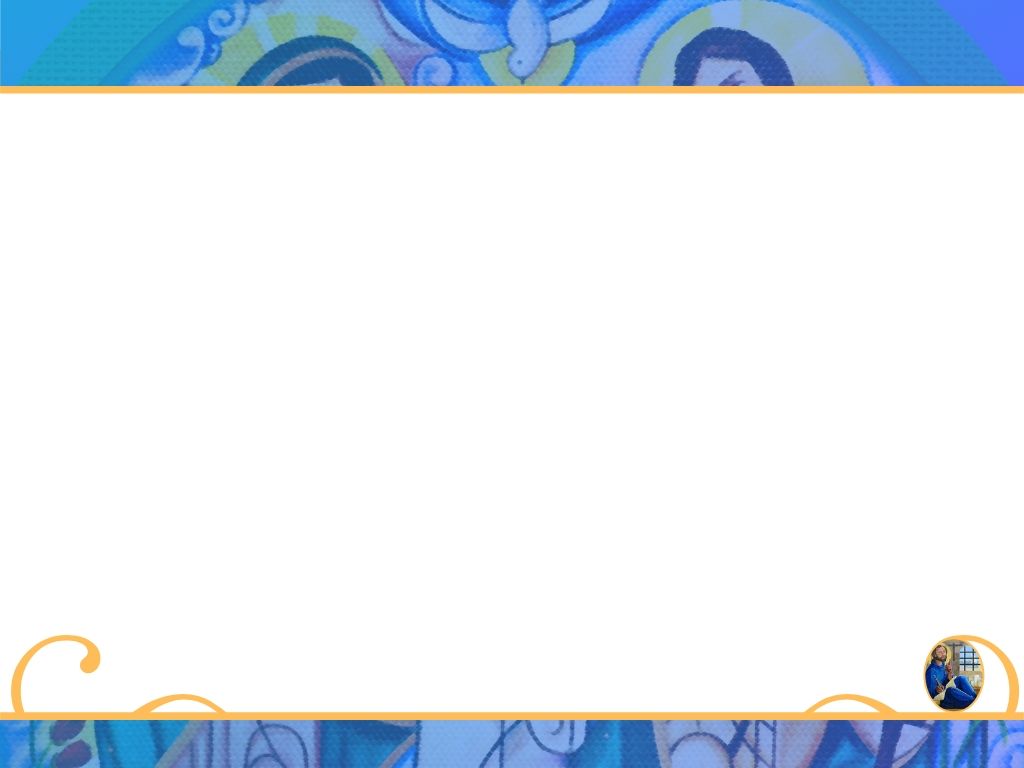 Equipo Coordinador Nacional
2019-2022
Movimiento Familiar Cristiano
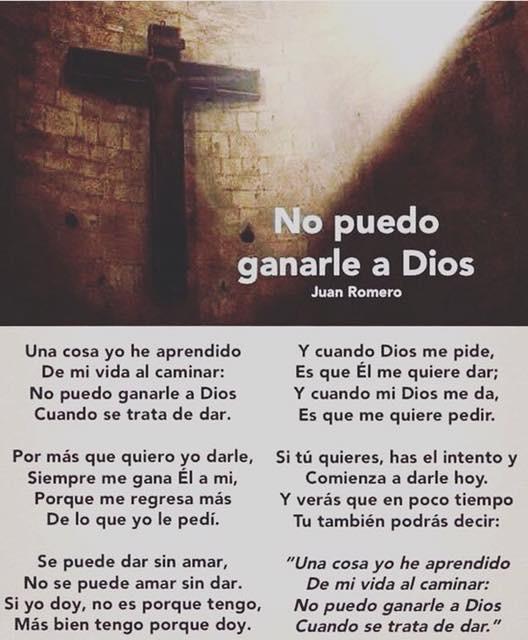 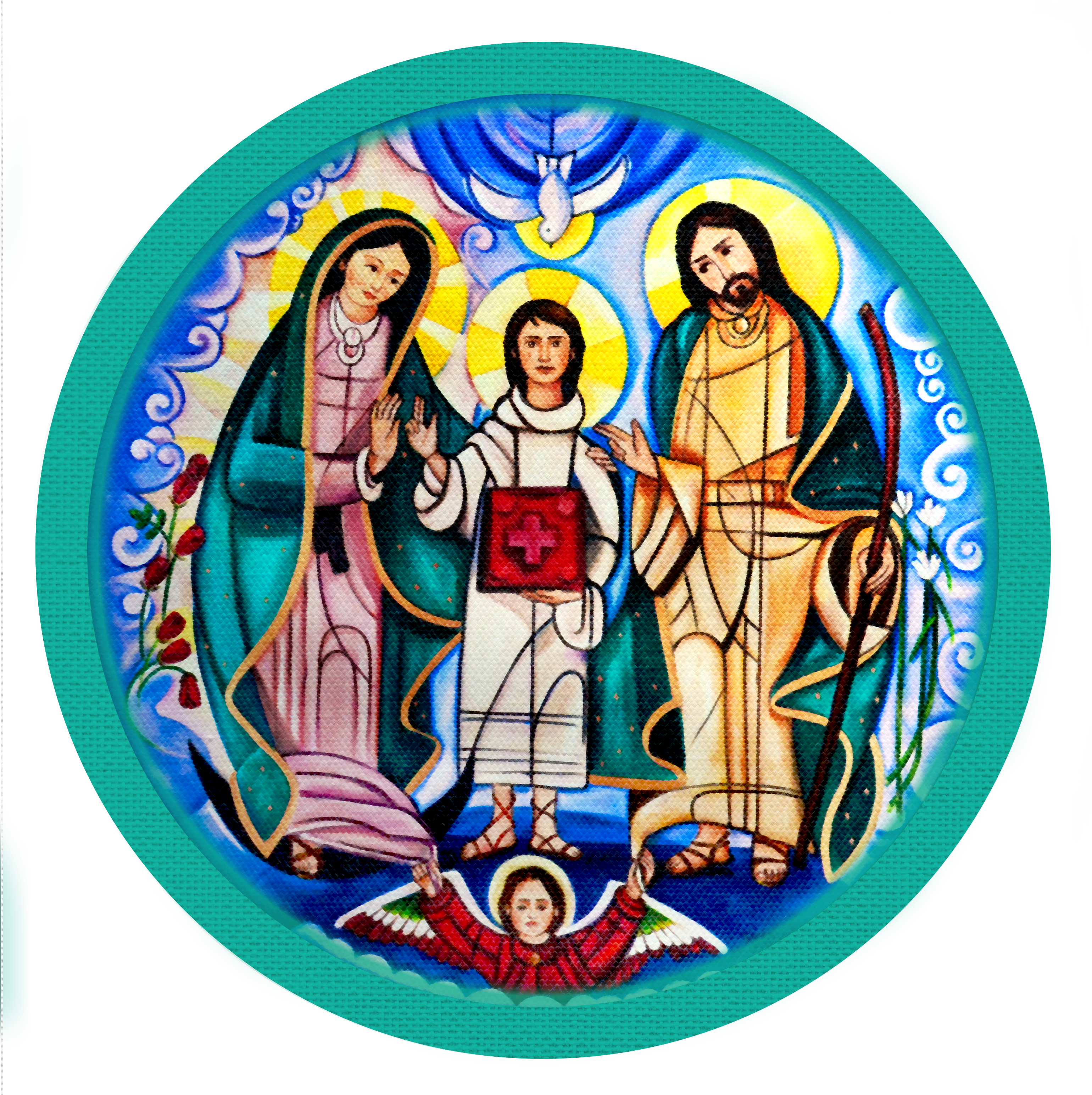 REFLEXIÓN
"Familias convertidas al amor de Dios, testimonio vivo de santidad"
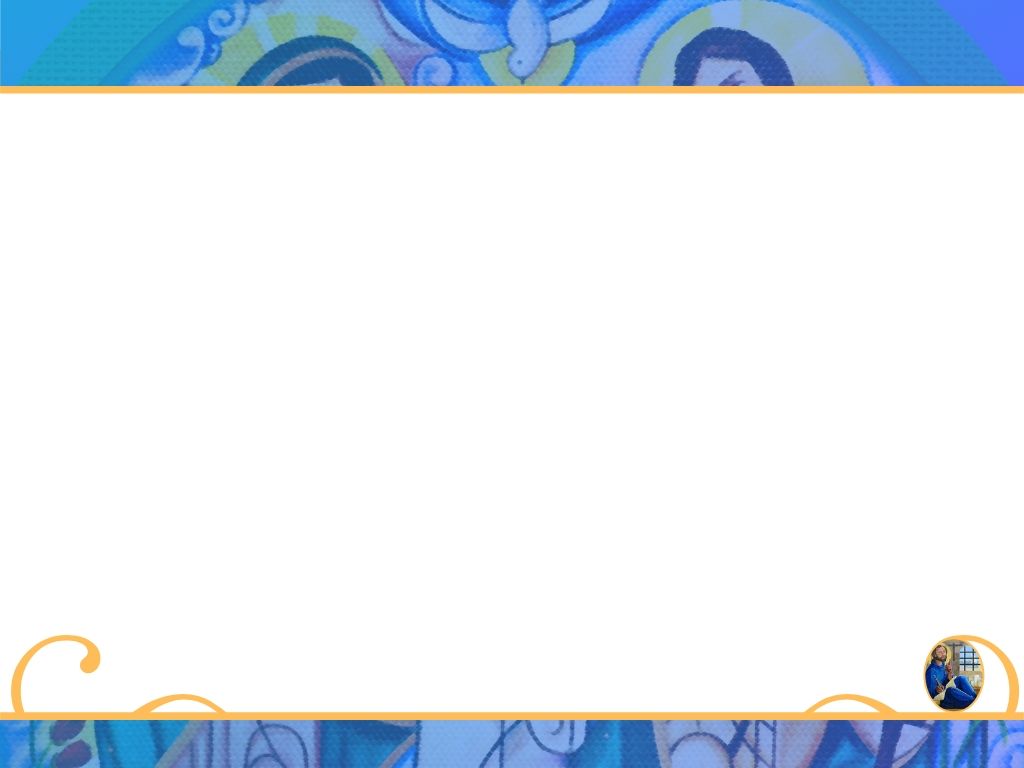 Equipo Coordinador Nacional
2019-2022
Movimiento Familiar Cristiano
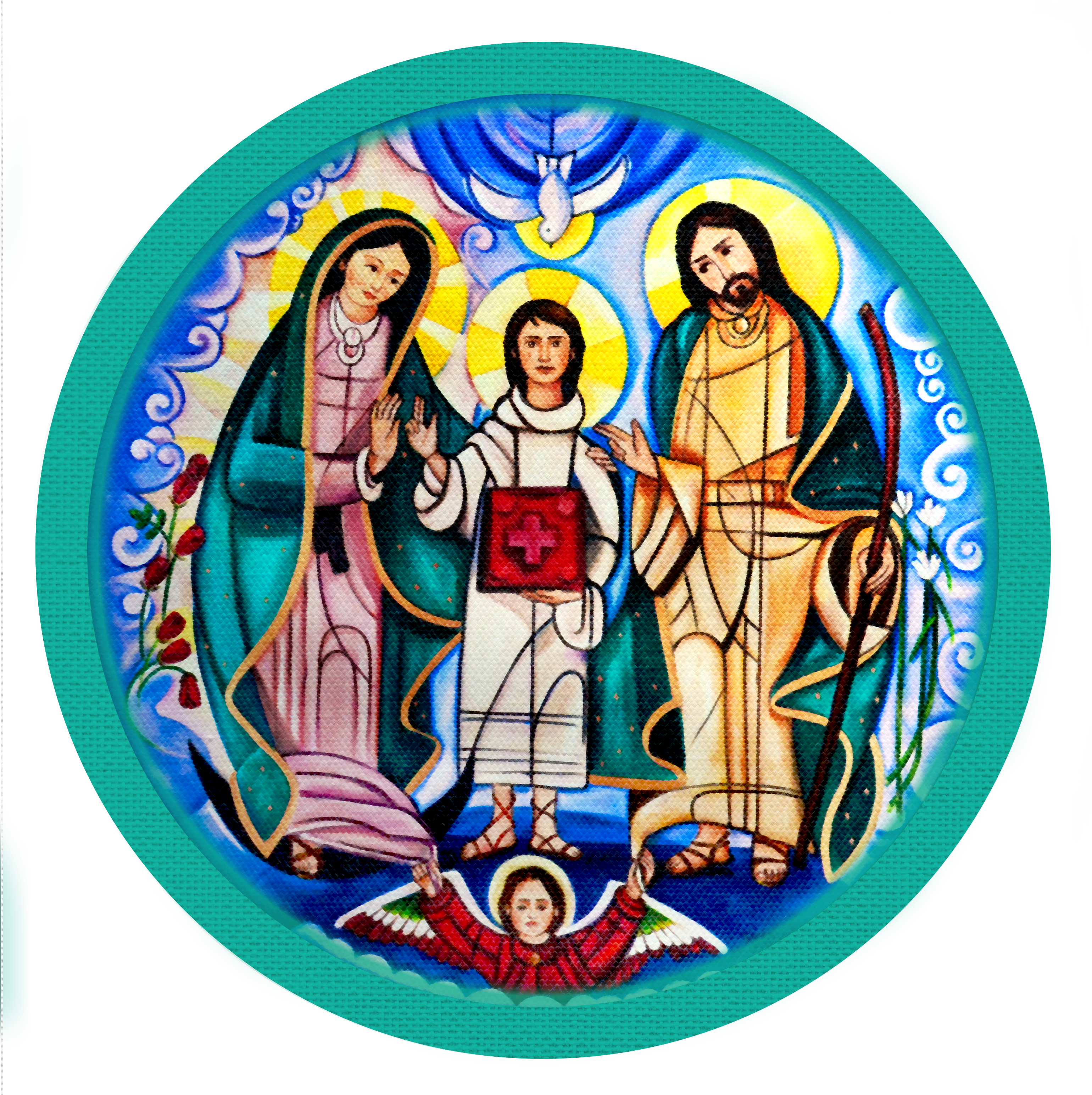 Gracias por su atención
Dios los Bendiga
"Familias convertidas al amor de Dios, testimonio vivo de santidad"
50